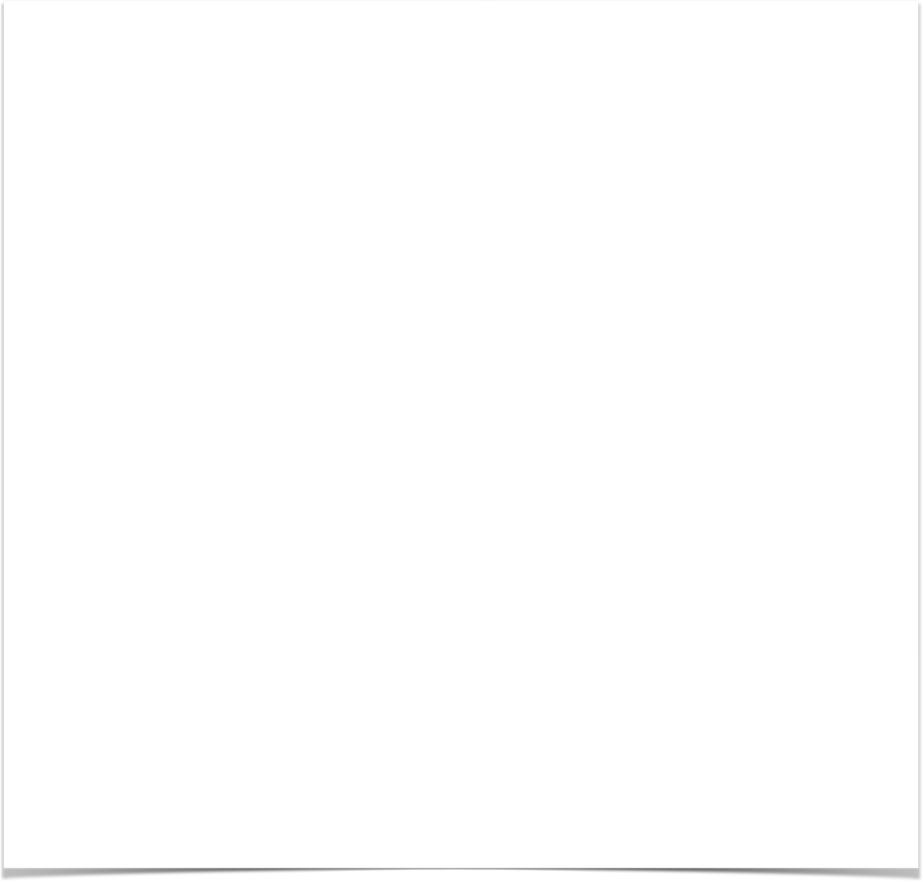 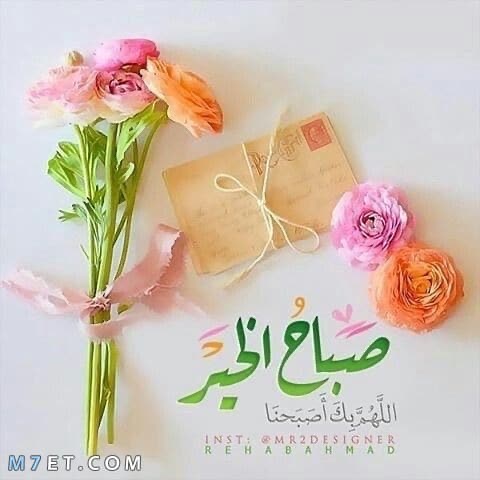 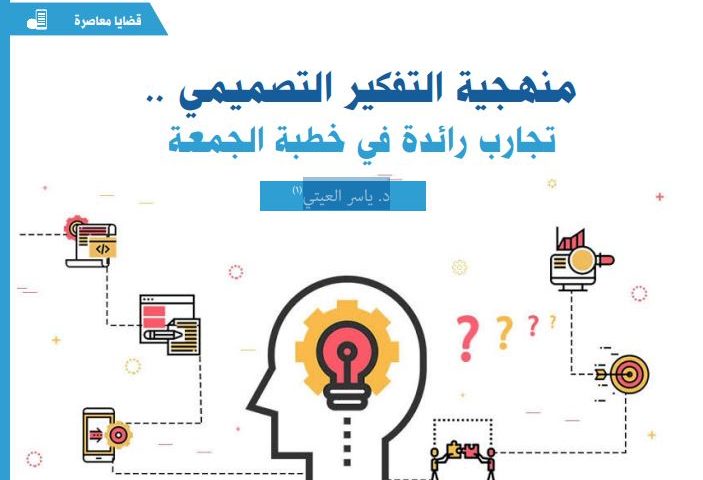 الدرس الرابع : التفكير المنهجي حاجة انسانية
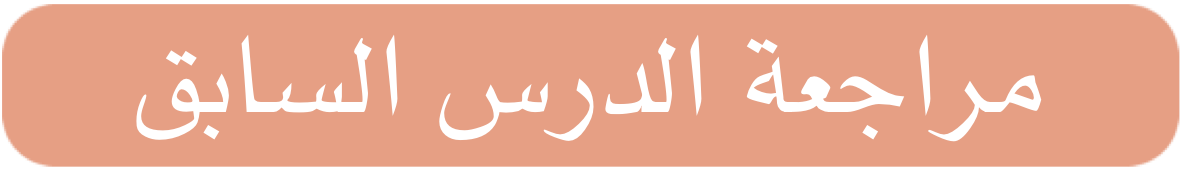 التفكير المنهجي هو تفكير …………… ينظم الأفكار ، تفكير برهاني يستعمل ………………
قواعد التفكير المنهجي ………… و ……………… و ……………
العقل
منطقي
التركيب
التحليل
المقارنة
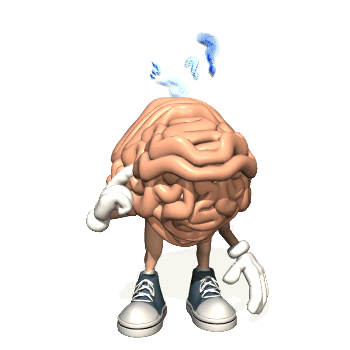 الدرس الخامس  : التفكير المنطقي وأهميته
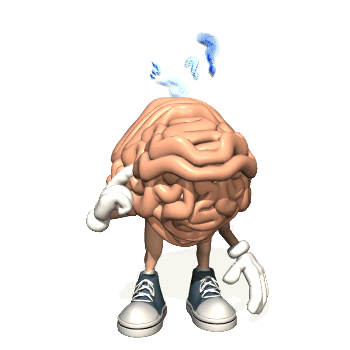 الدرس الخامس  : التفكير المنطقي وأهميته
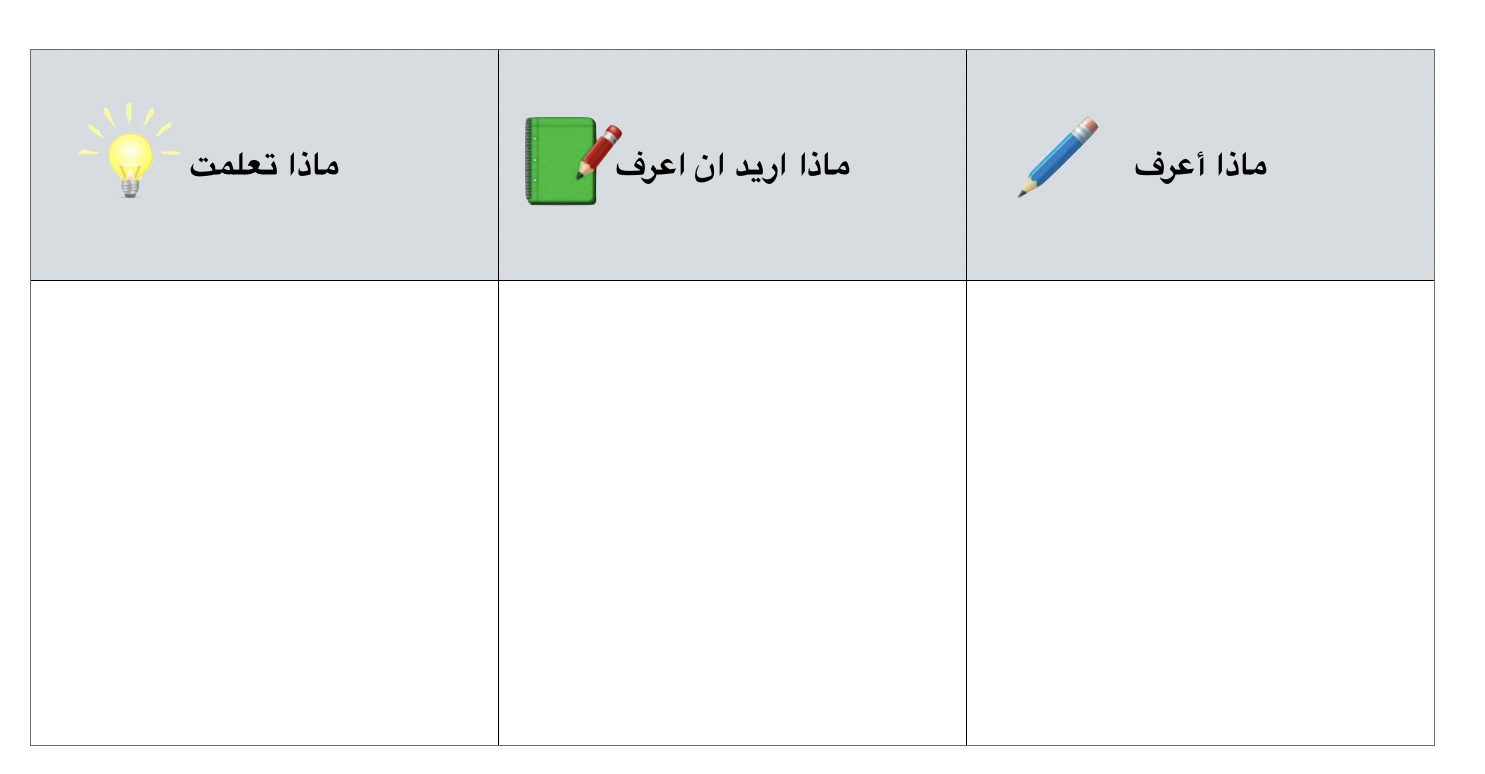 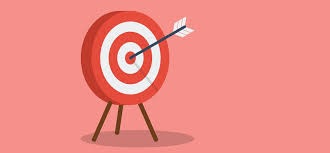 التفكير  
المنطق
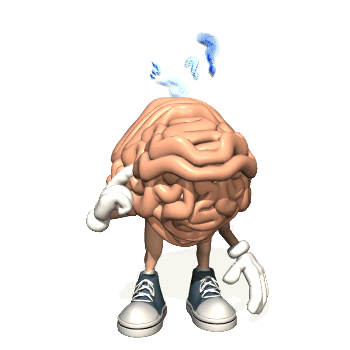 الدرس الخامس  : التفكير المنطقي وأهميته
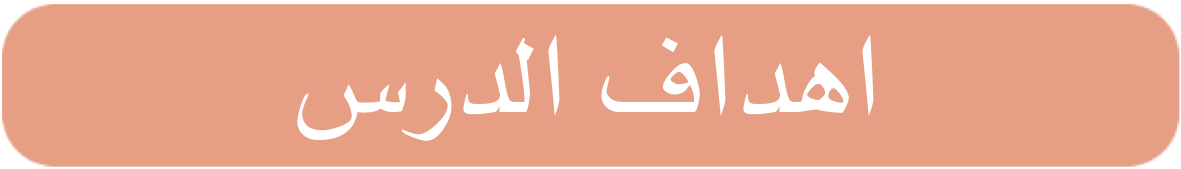 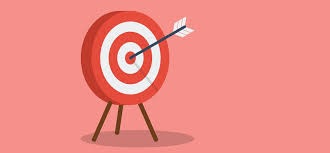 اتعرف على التفكير المنطقي 
يحدد خصائص التفكير المنطقي
استنتج أهمية التفكير المنطقي في حياتنا اليوميه
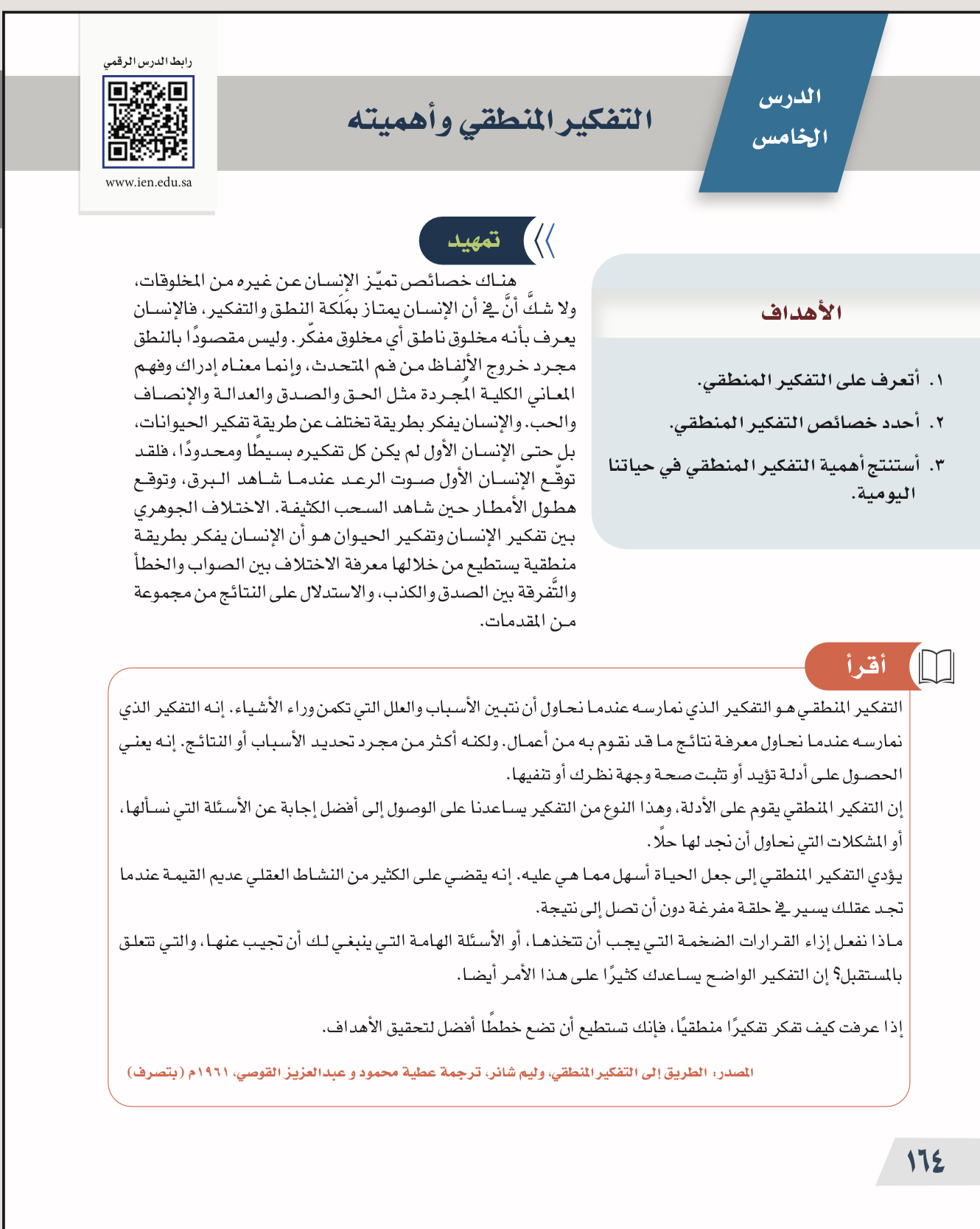 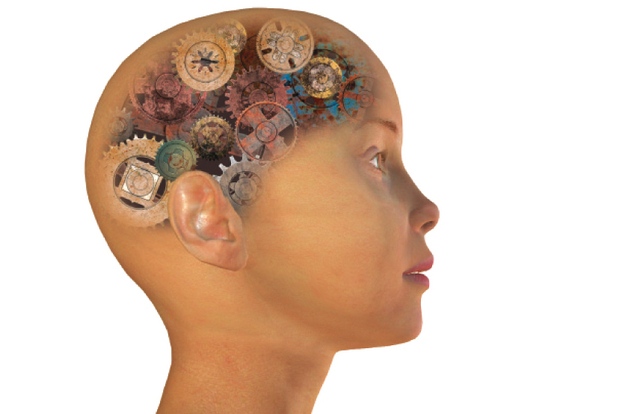 ١٦٤
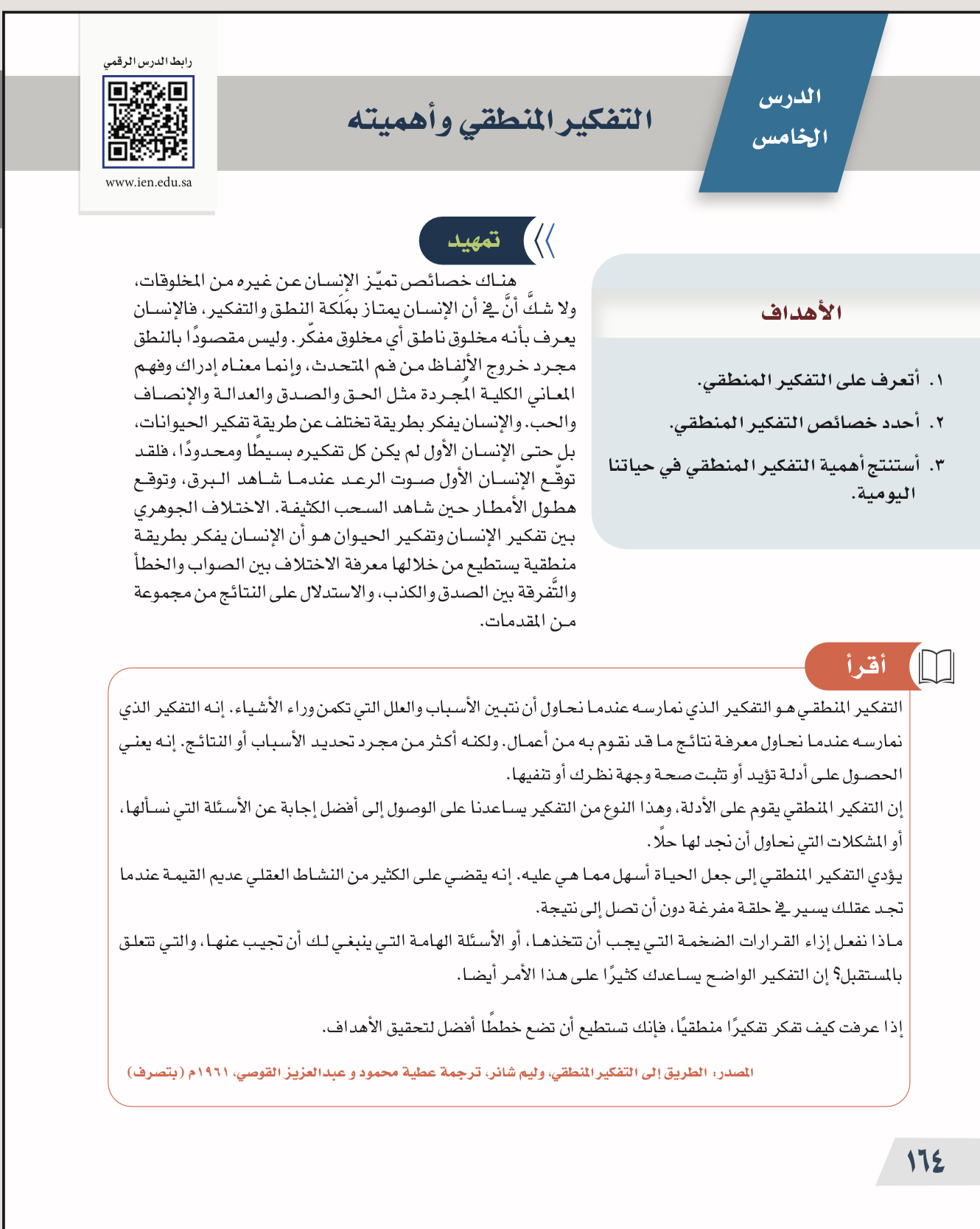 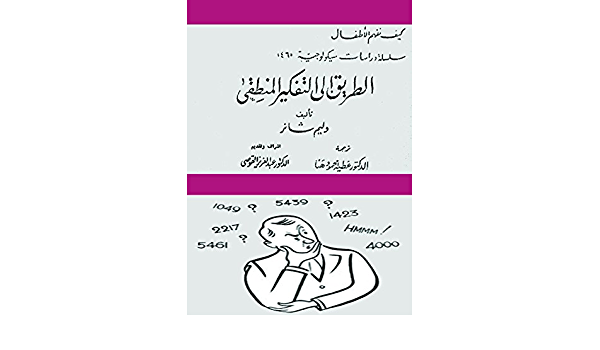 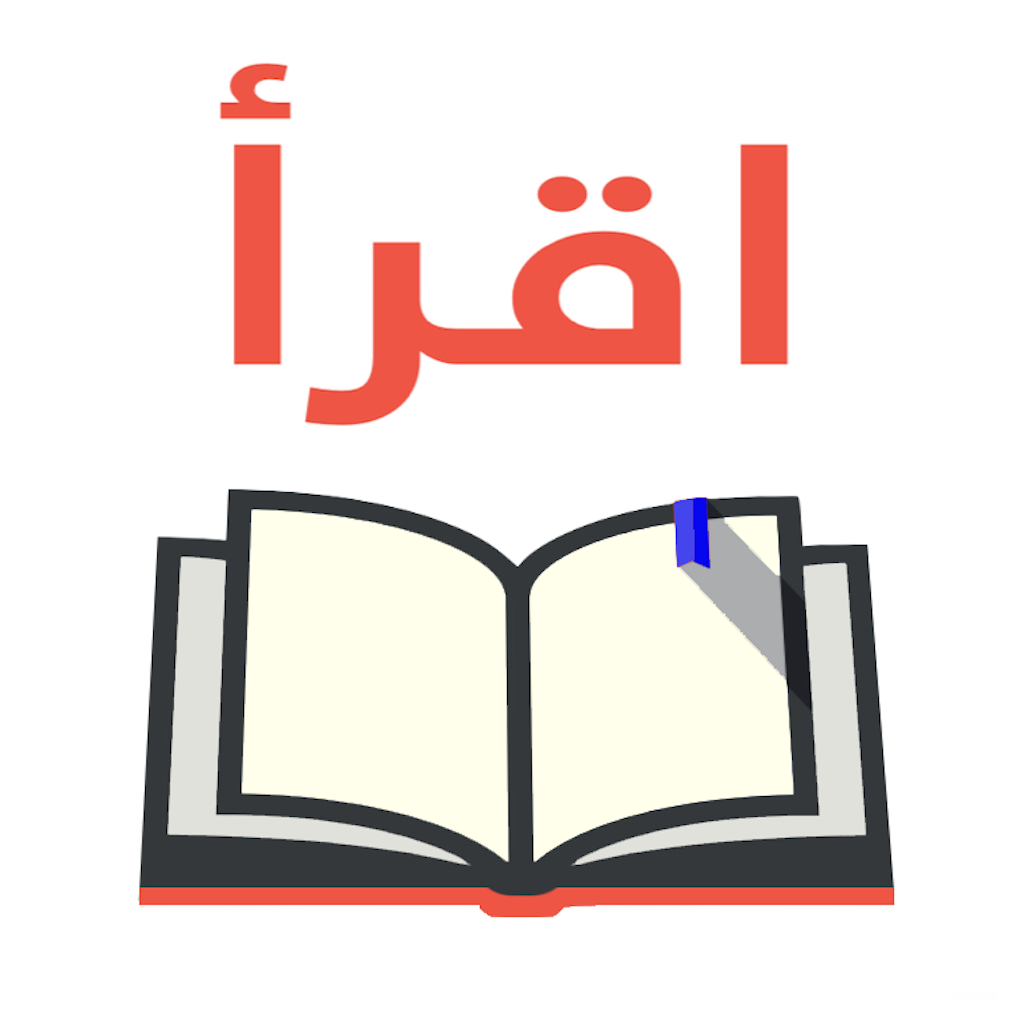 ١٦٤
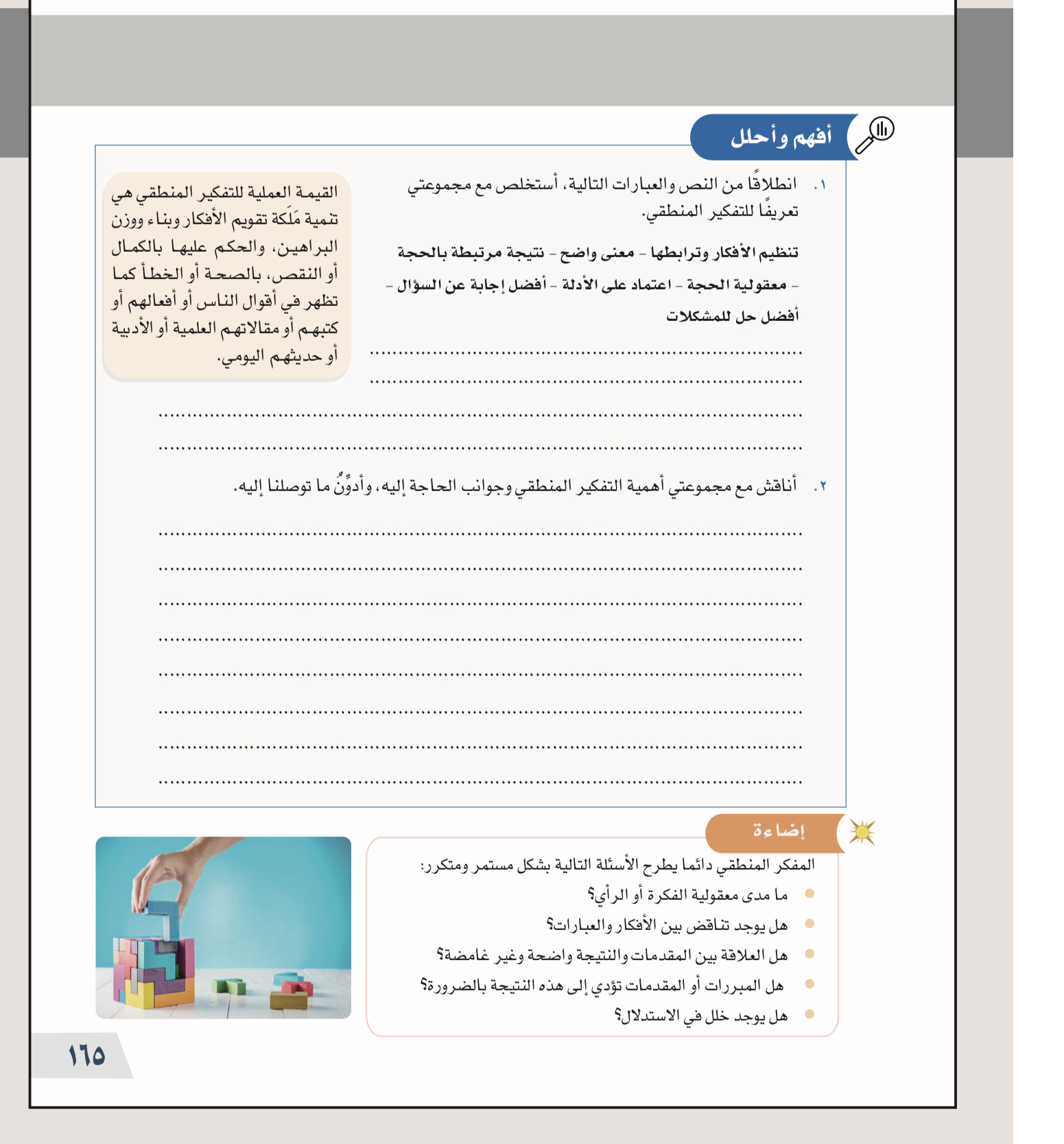 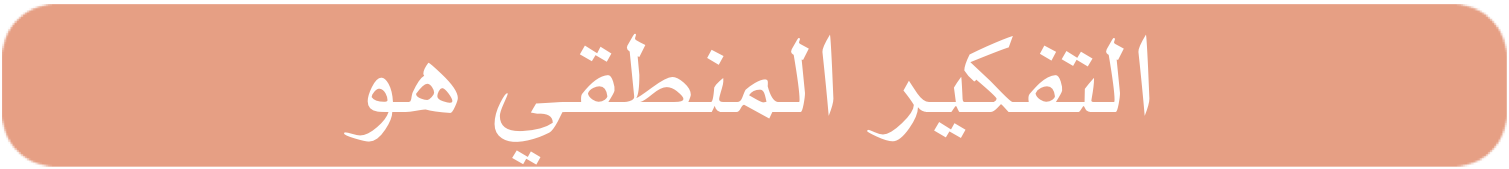 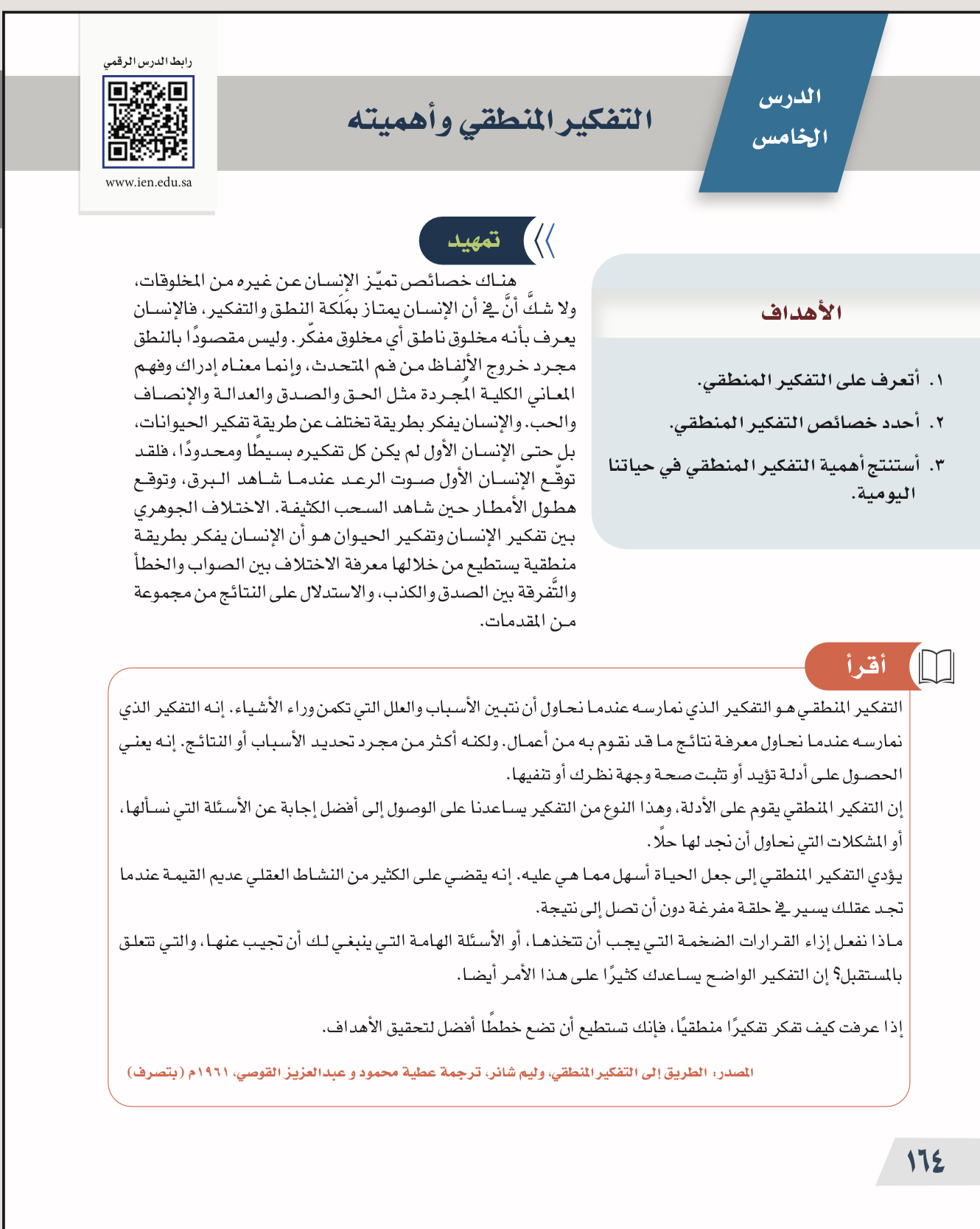 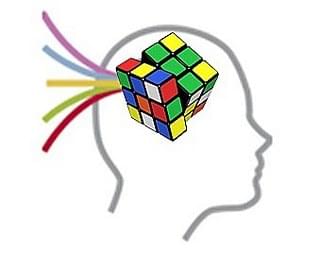 ١٦٥
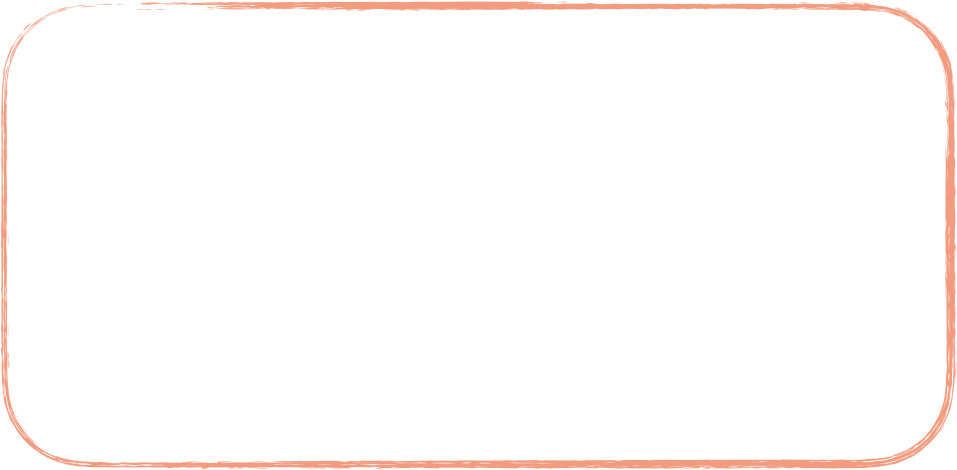 معرفة الأسباب والعلاقات التي تكمن وراء الأشياء
‏معرفة نتائج ما نقوم به من أعمال
‏يقوم على الأدلة
الوصول إلى أفضل إجابة عن الأسئلة التي نسألها
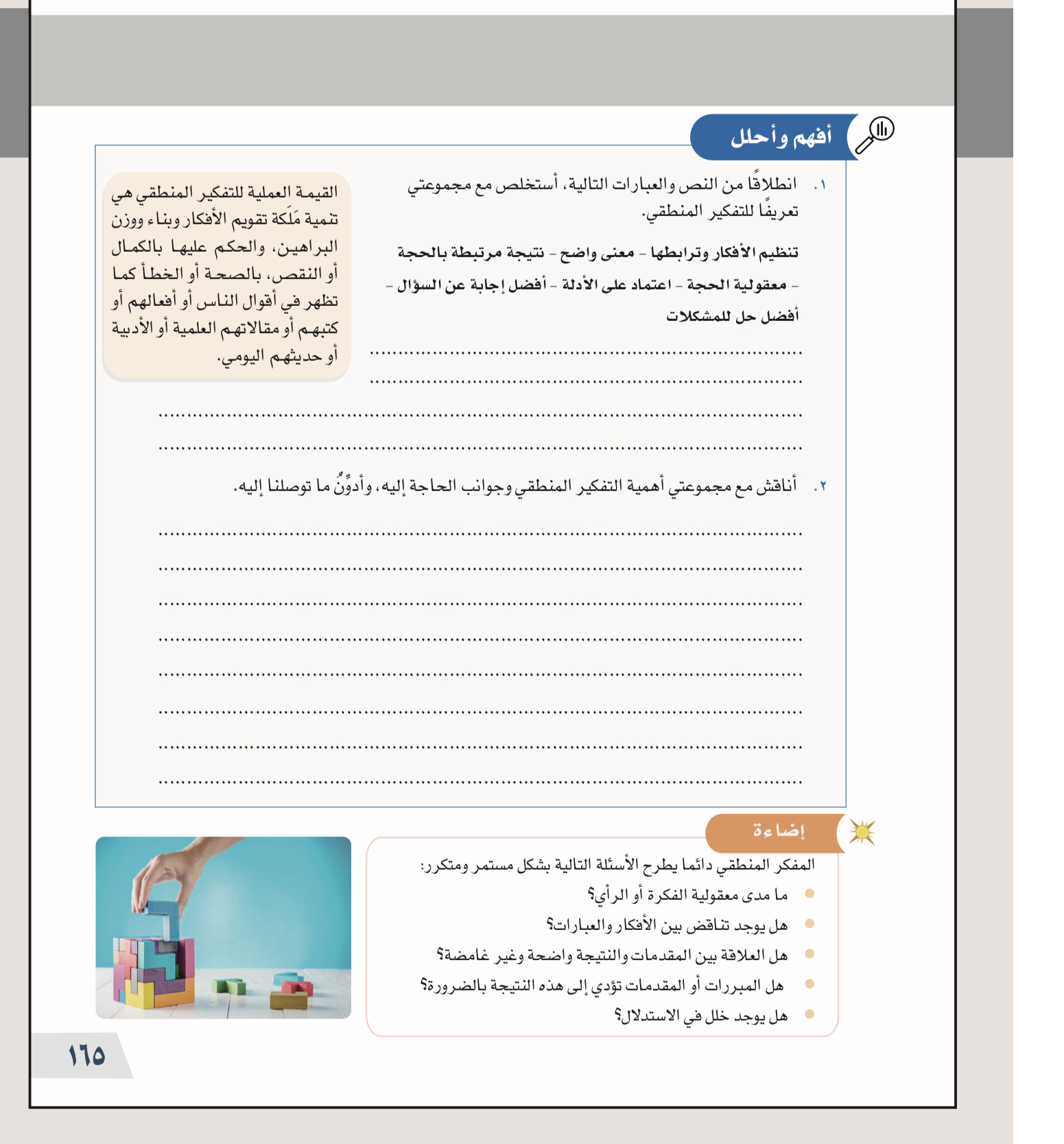 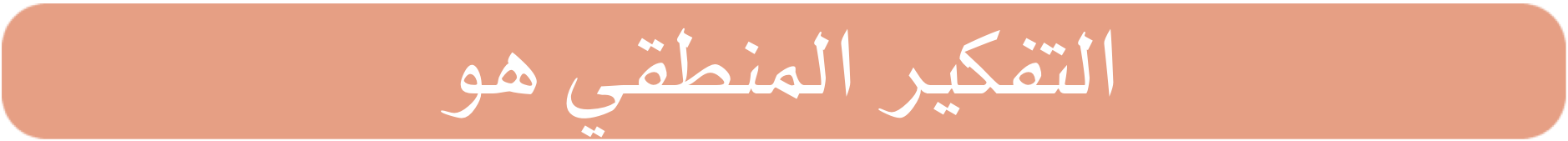 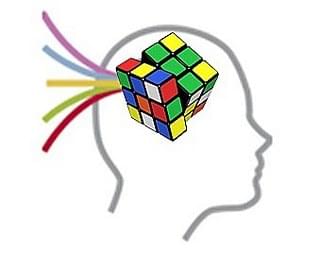 ١٦٥
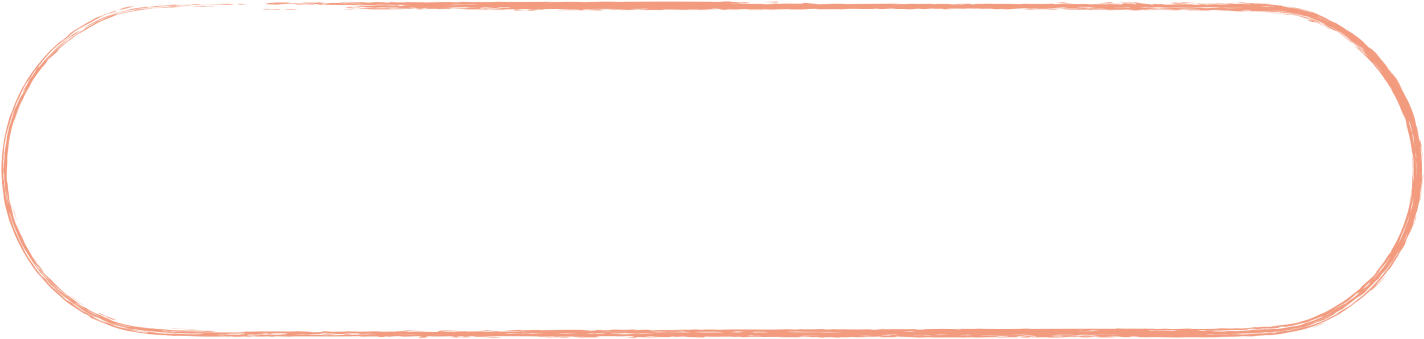 ‏طالما انه السمة التي تميز الإنسان عن غيره من الحيوانات هي التفكير الاستدلال المنطقي
 فإن ذلك يبرهن على أهمية المنطق بأنه العلم الذي يدرس الحجج من حيث الإحكام و القوة وضعف كما انه يدرس أخطاء التفكير وكيفية تجنب الوقوع فيها
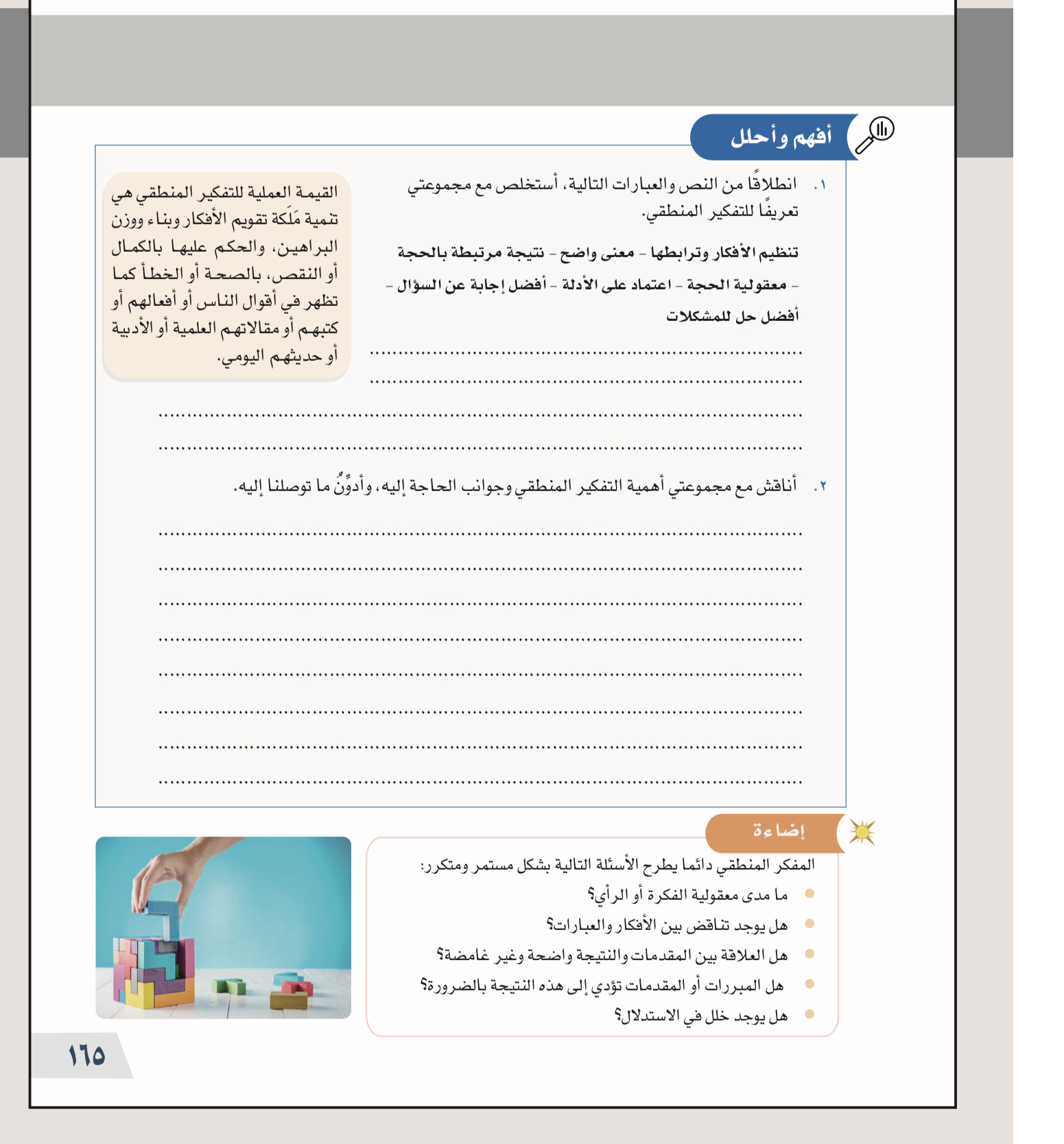 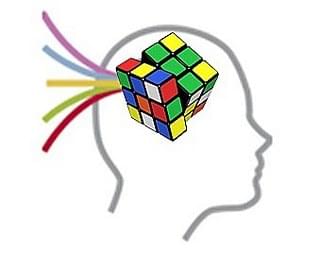 ١٦٥
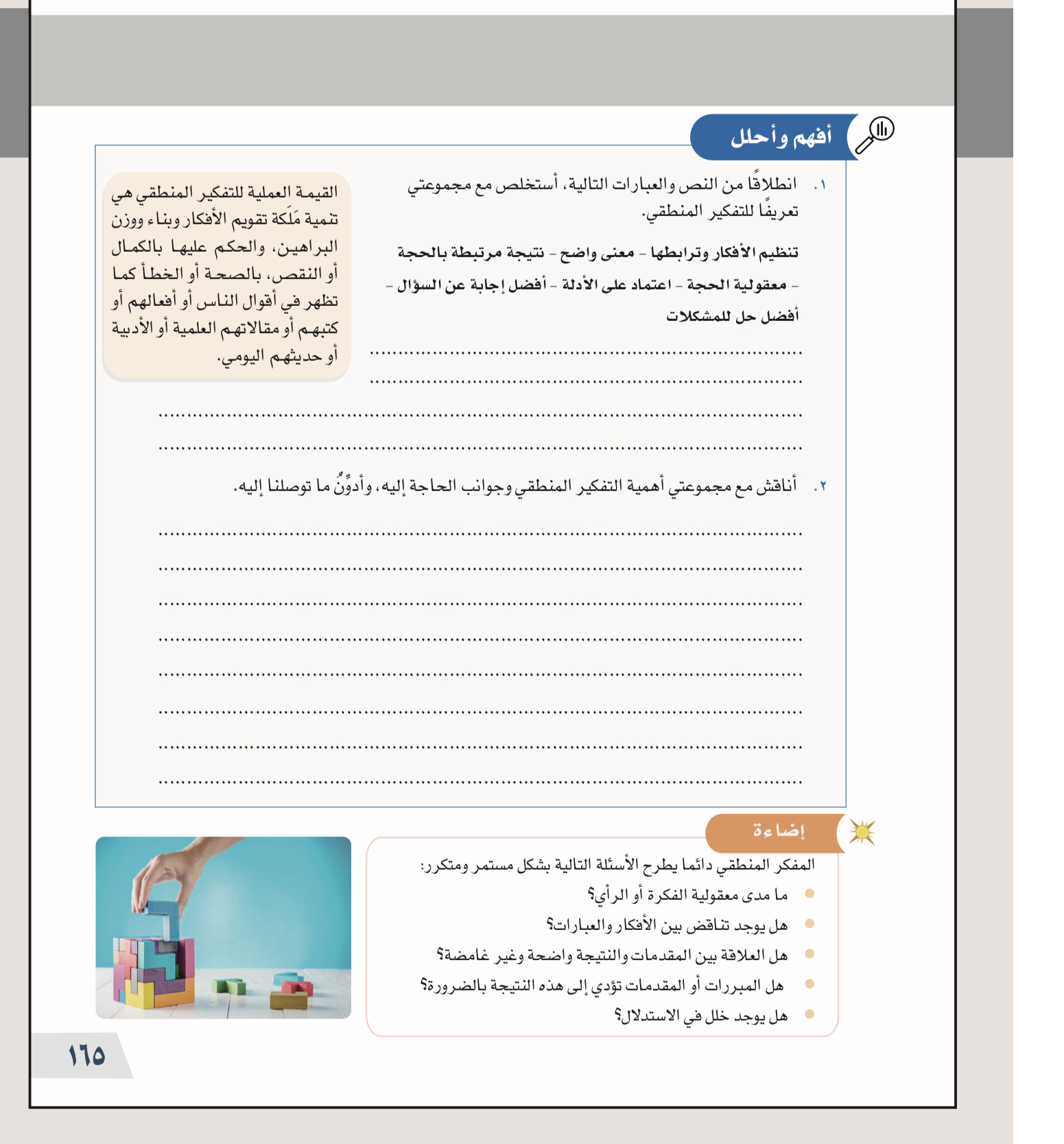 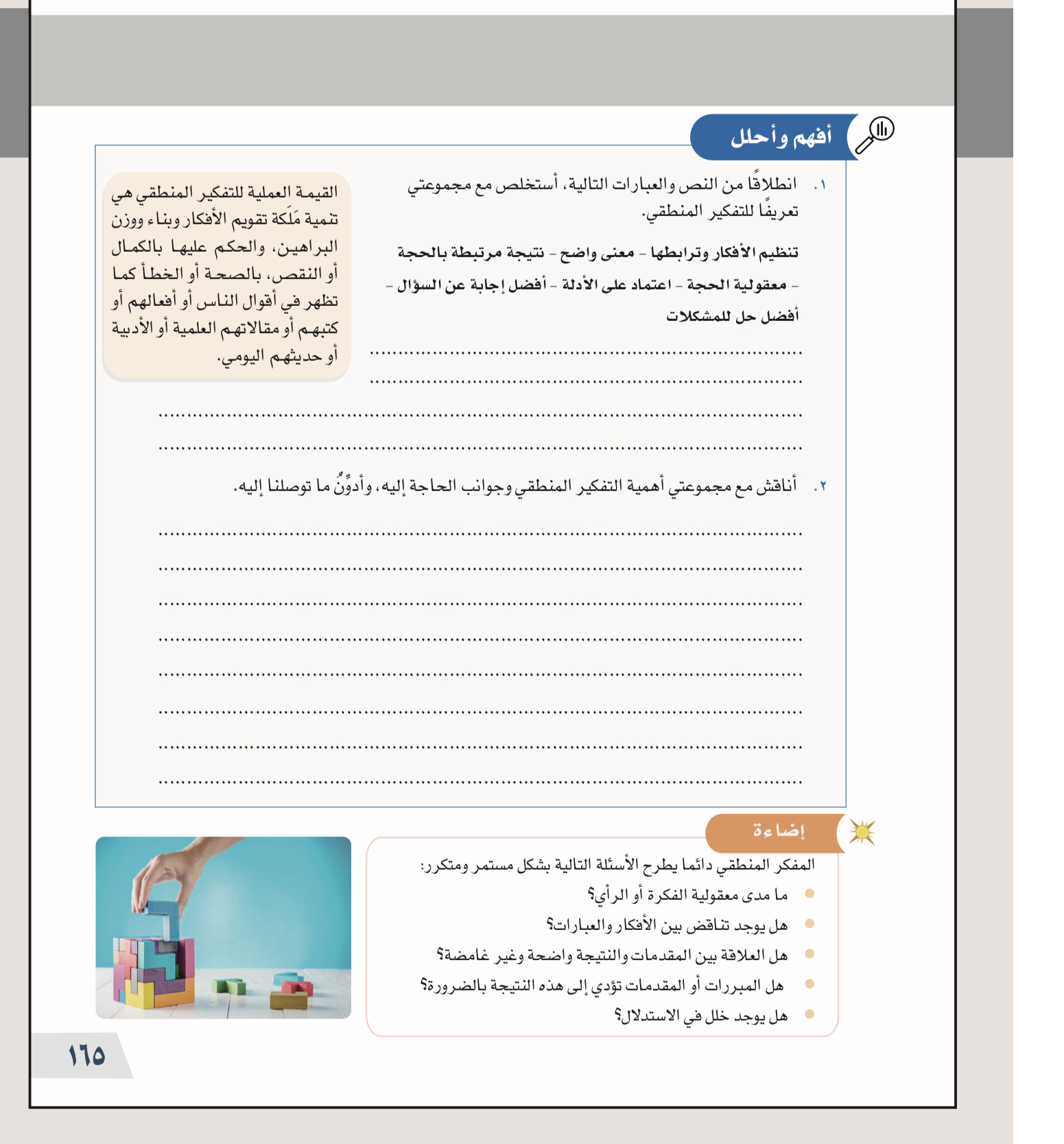 ١٦٥
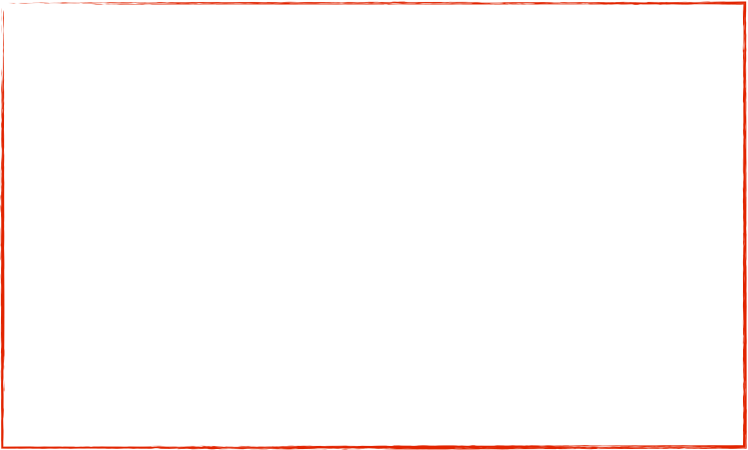 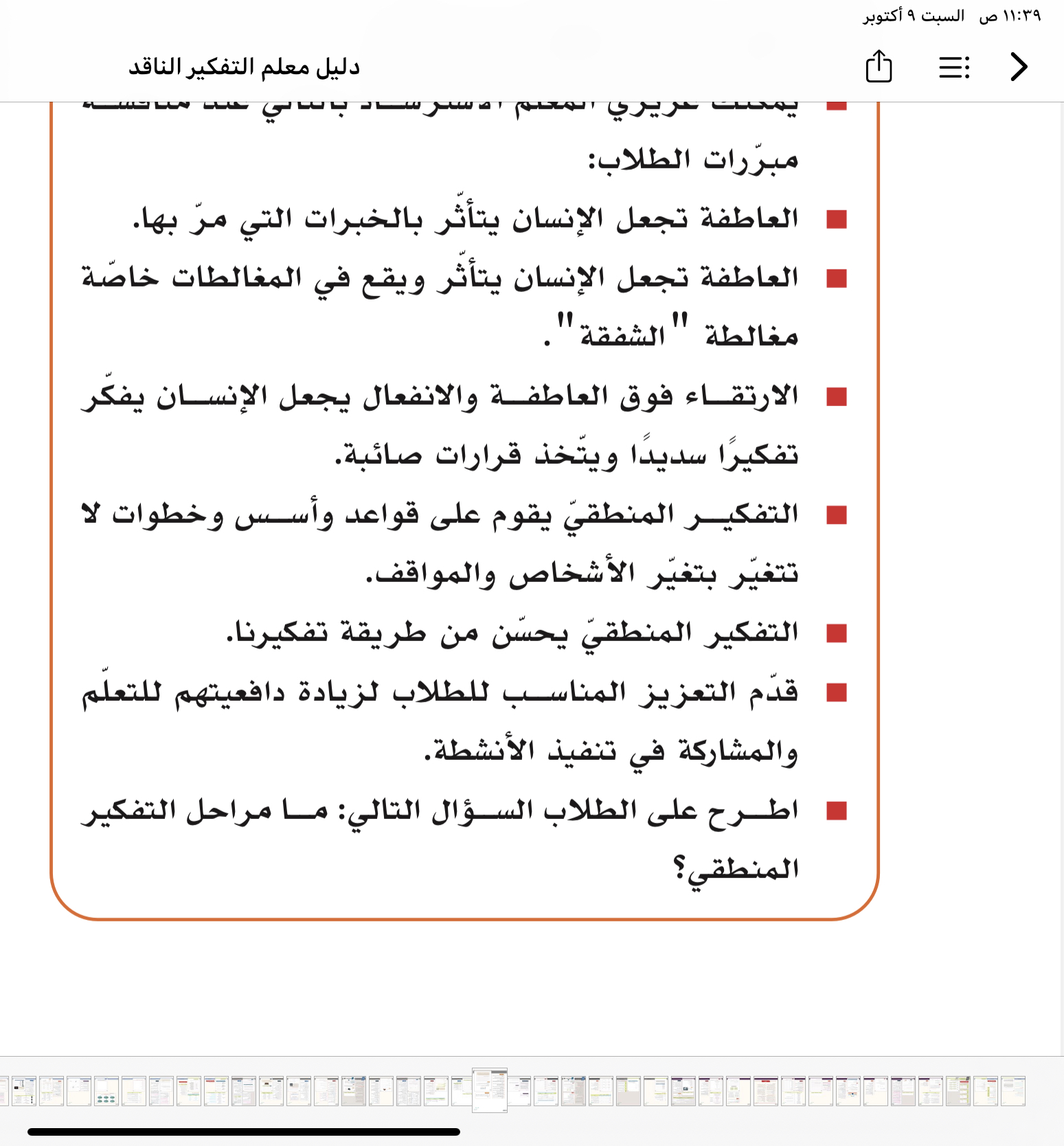 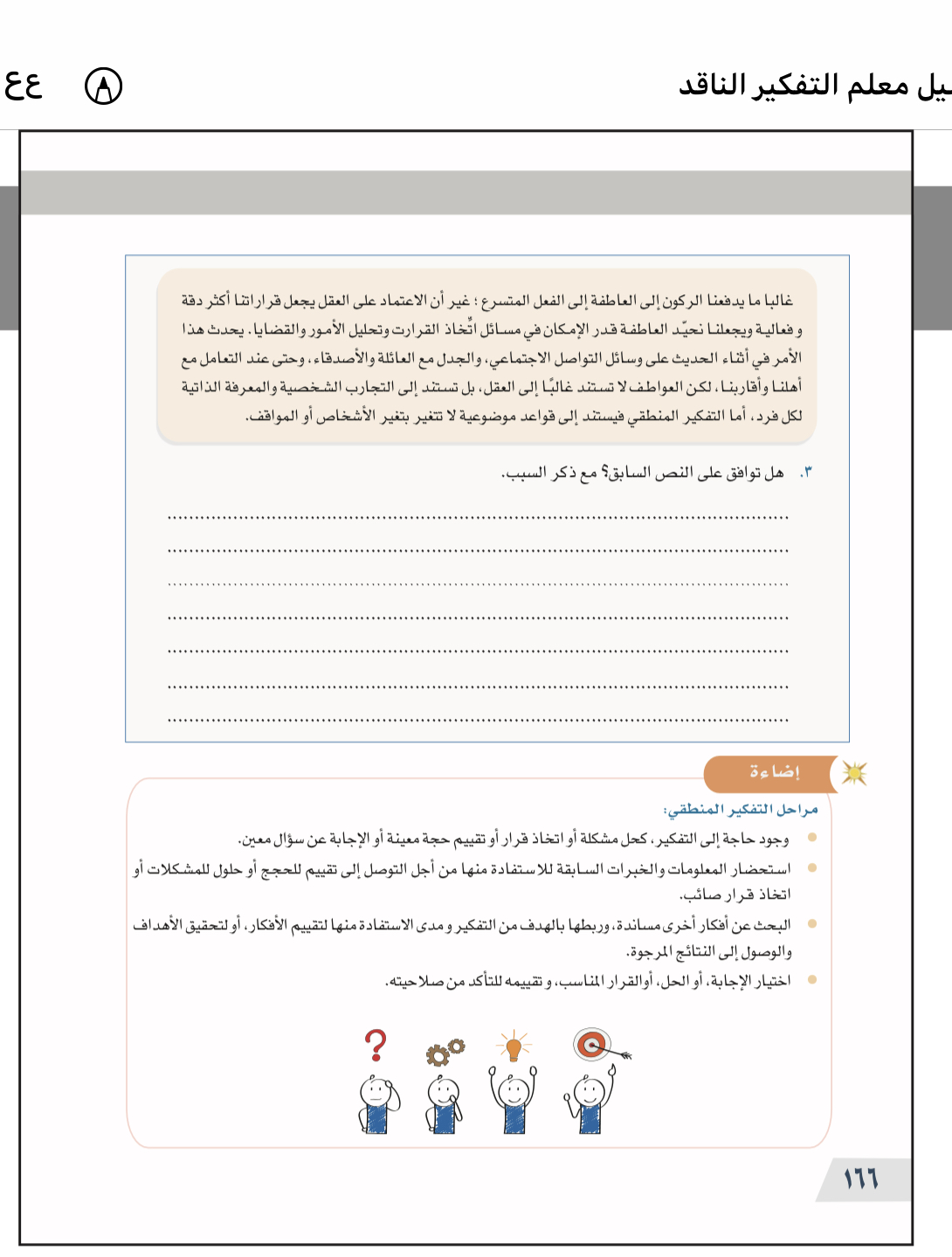 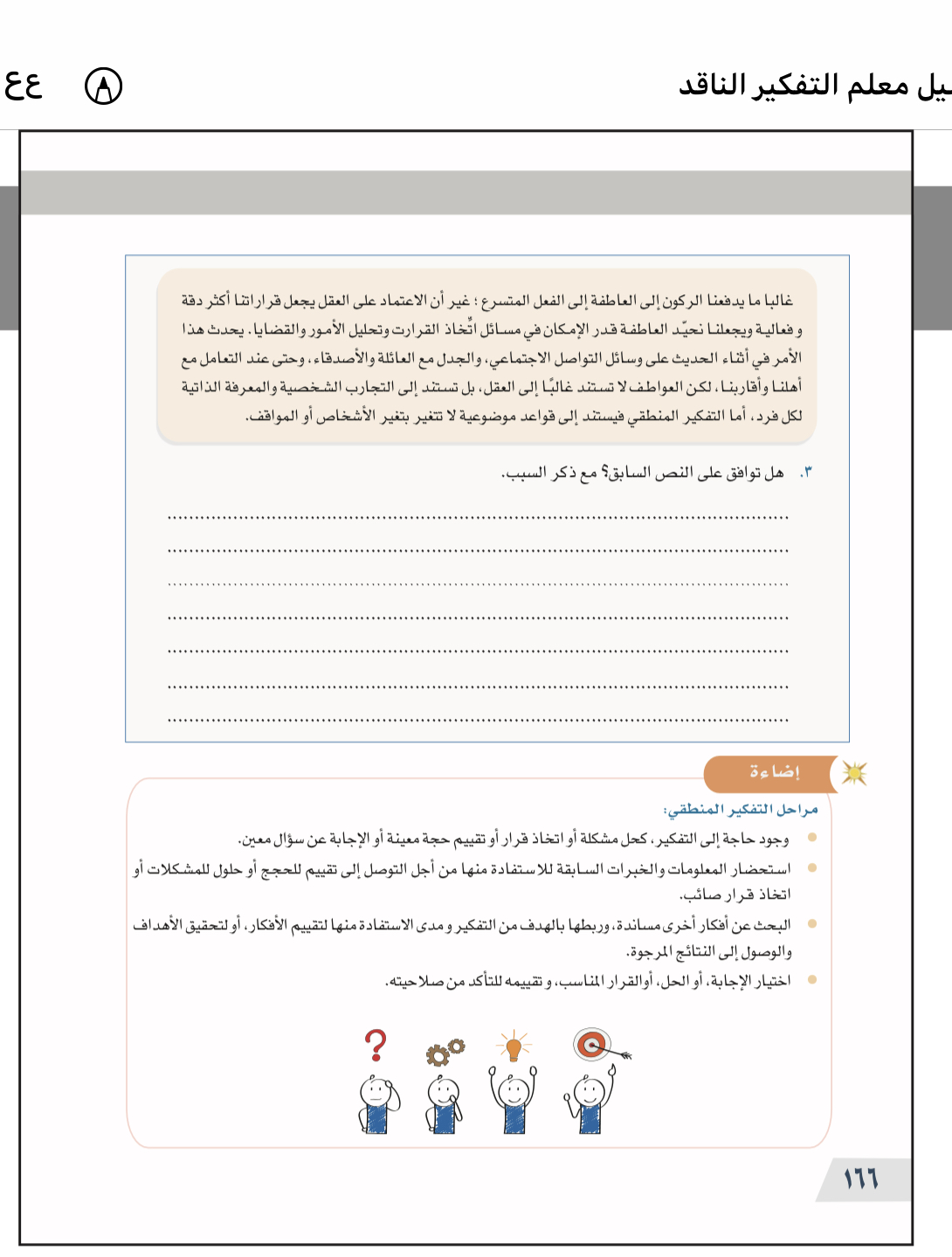 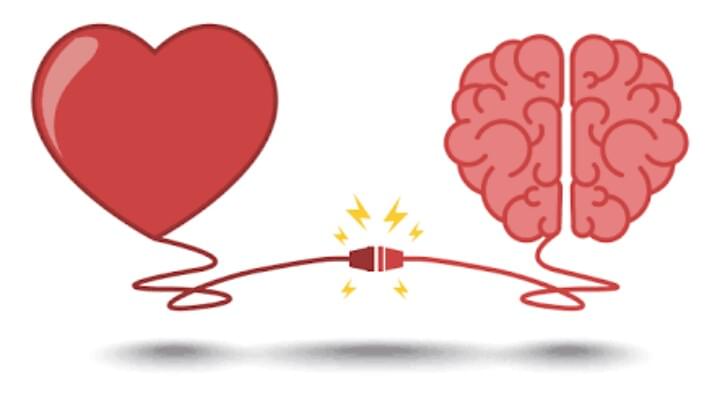 ١٦٦
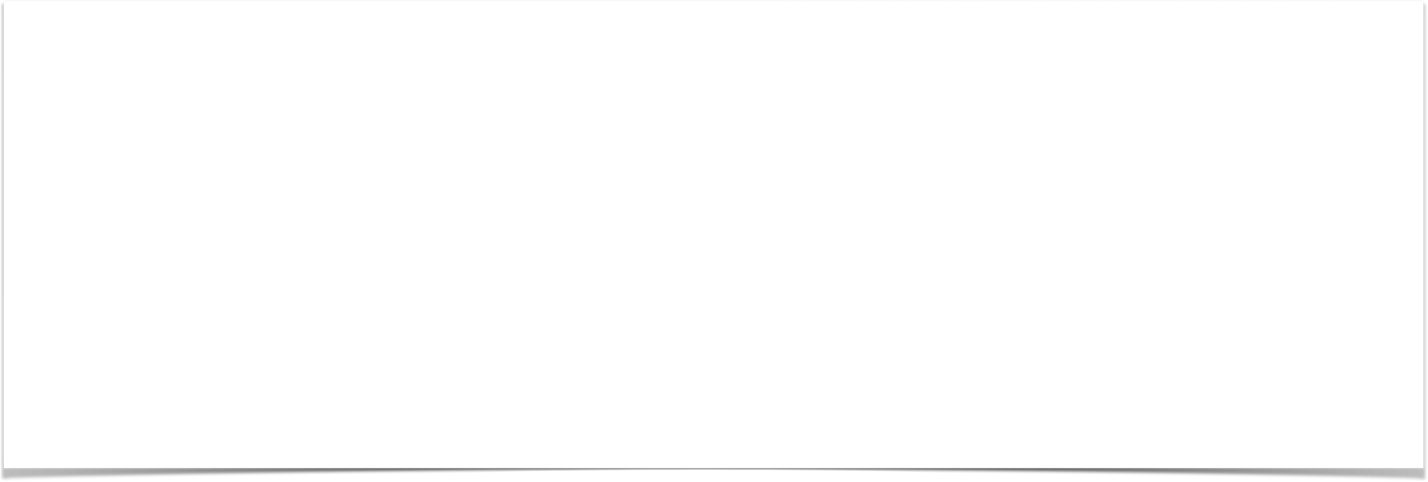 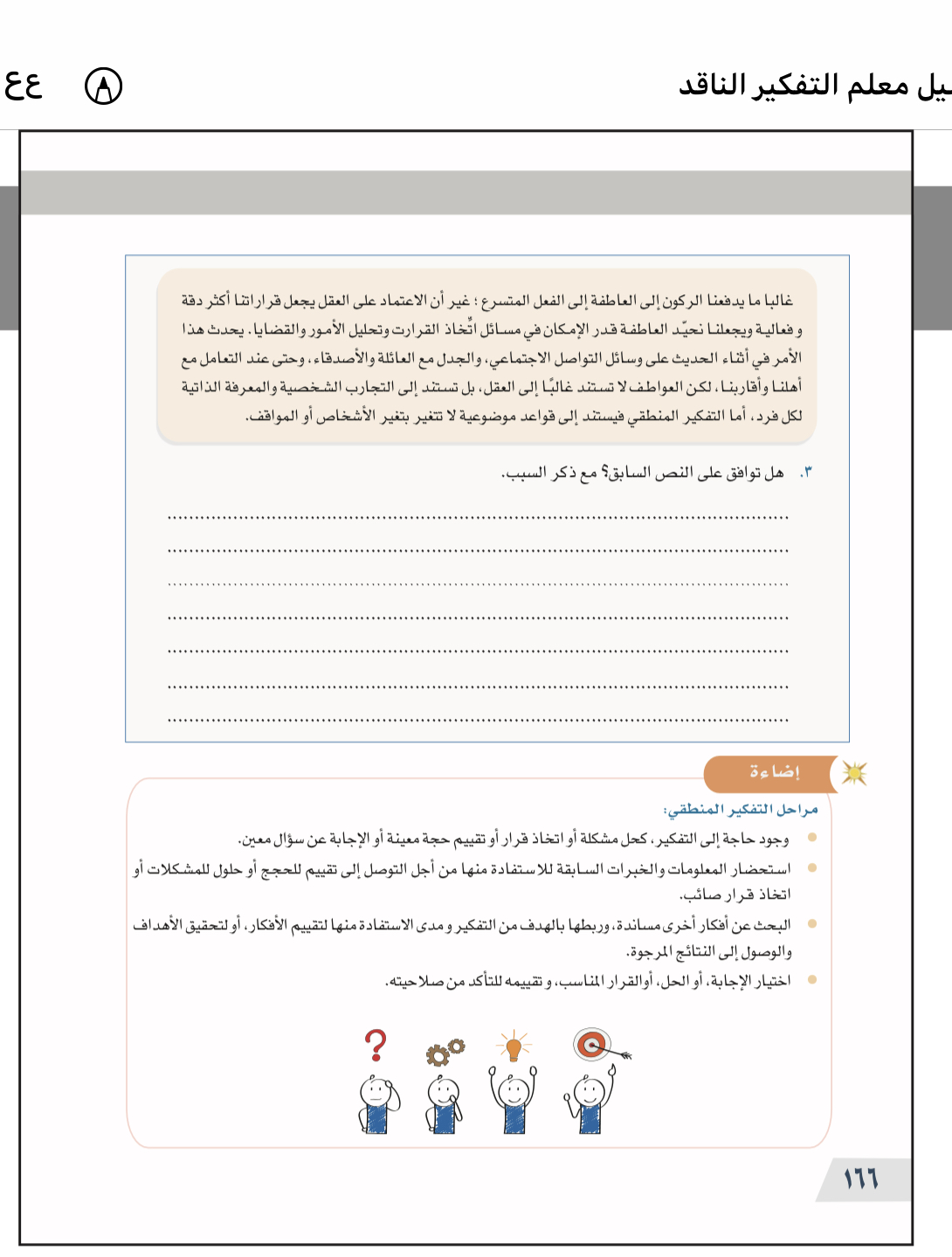 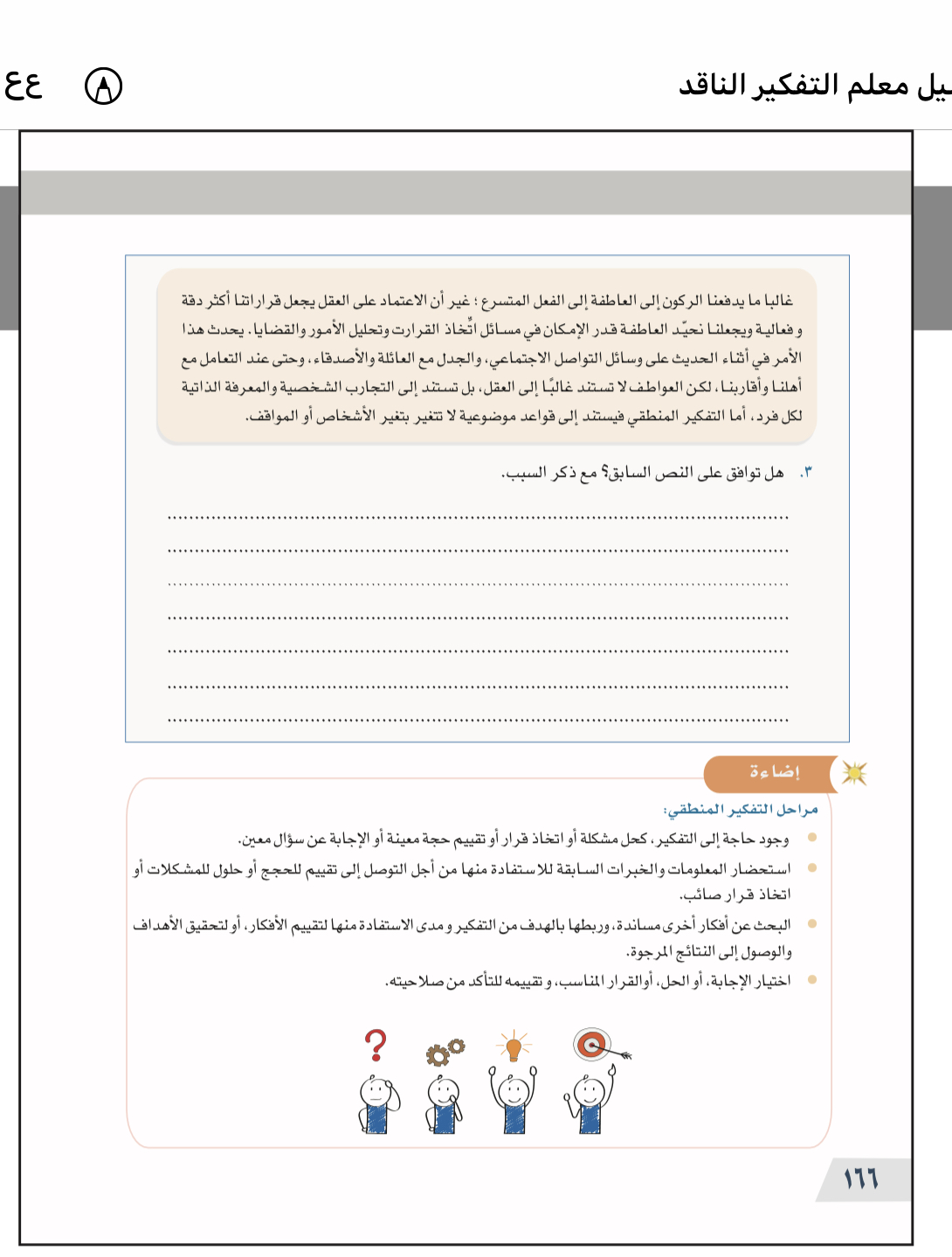 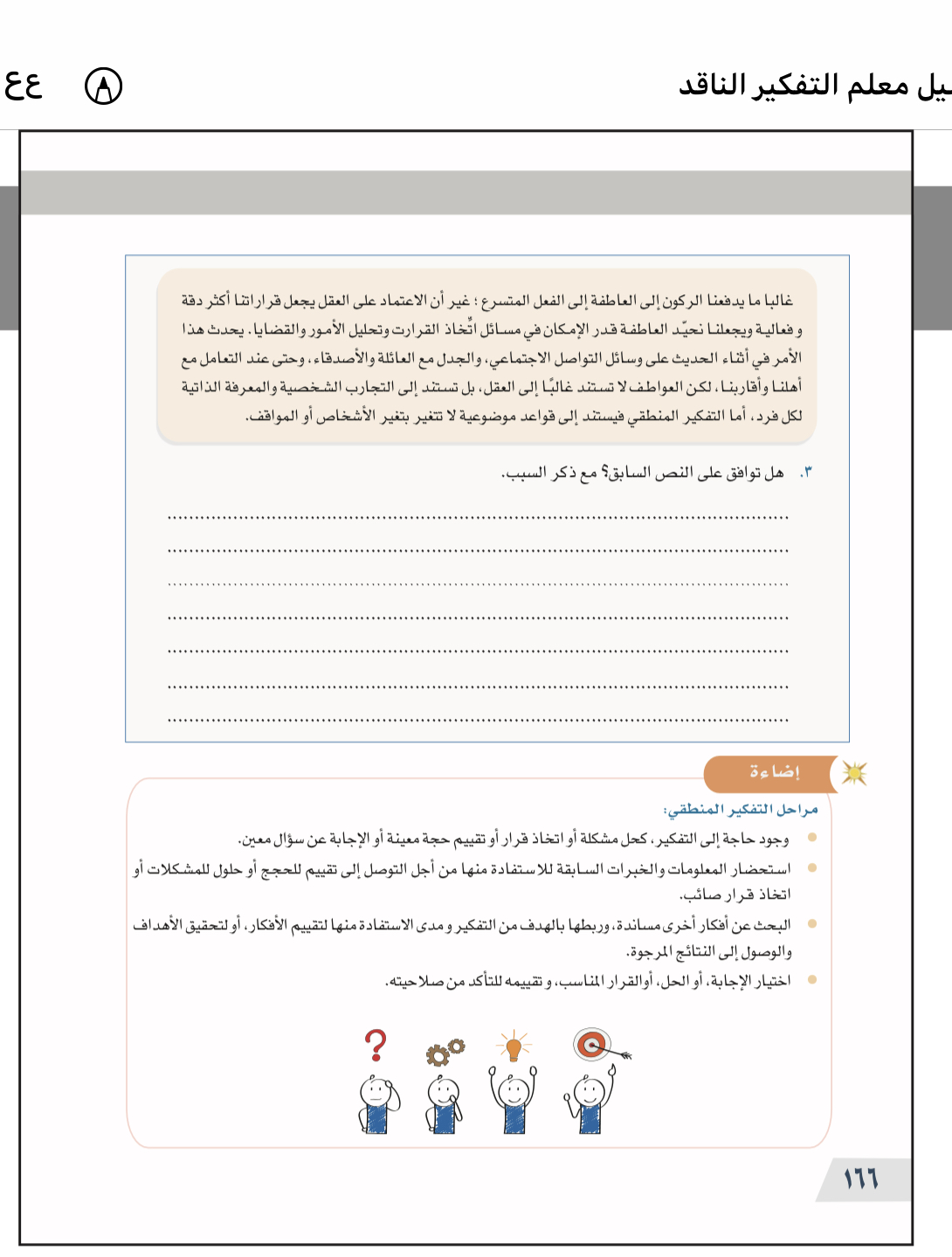 ١٦٦
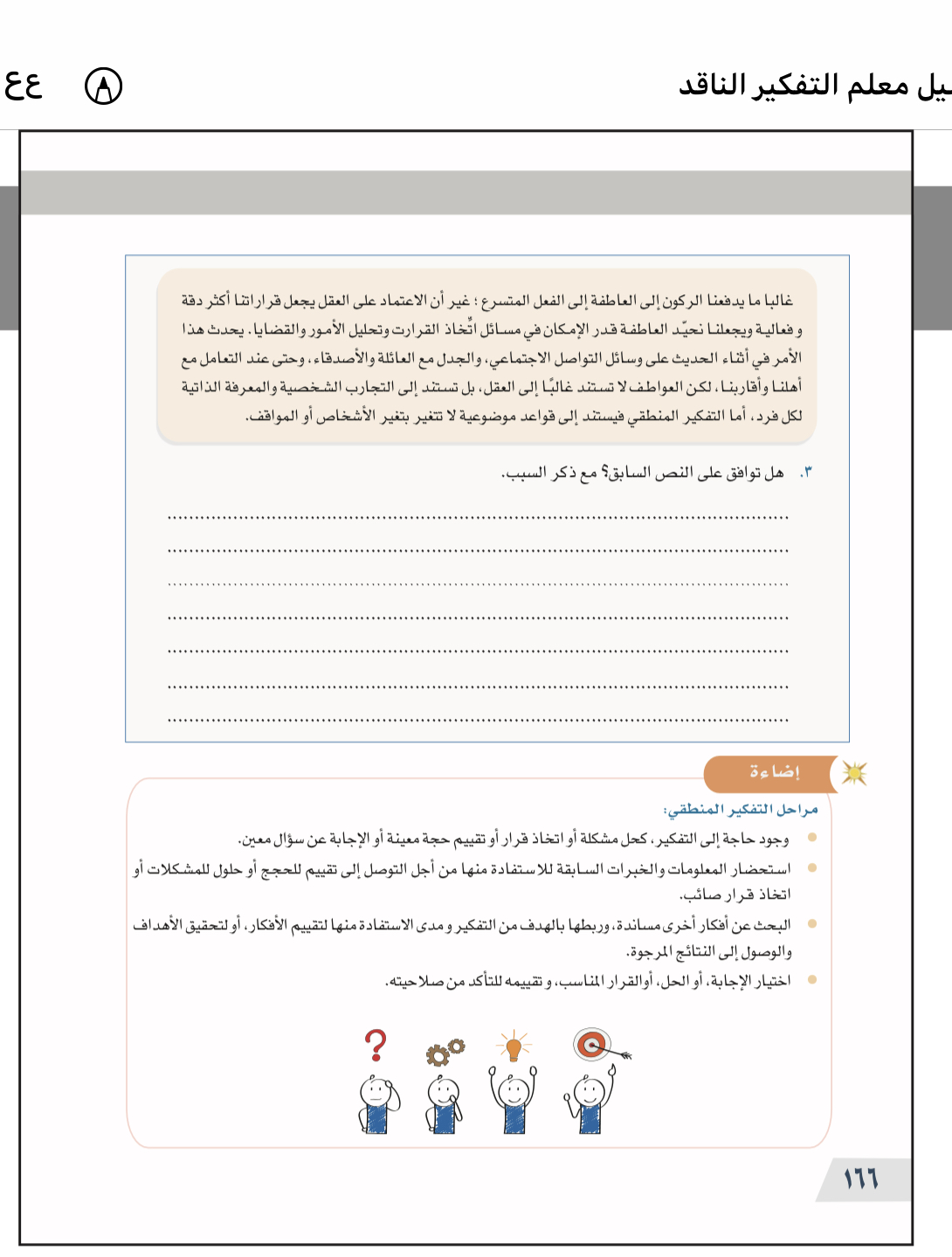 ‏ارسم خريطة ذهنية تجسد مراحل التفكير المنطقي
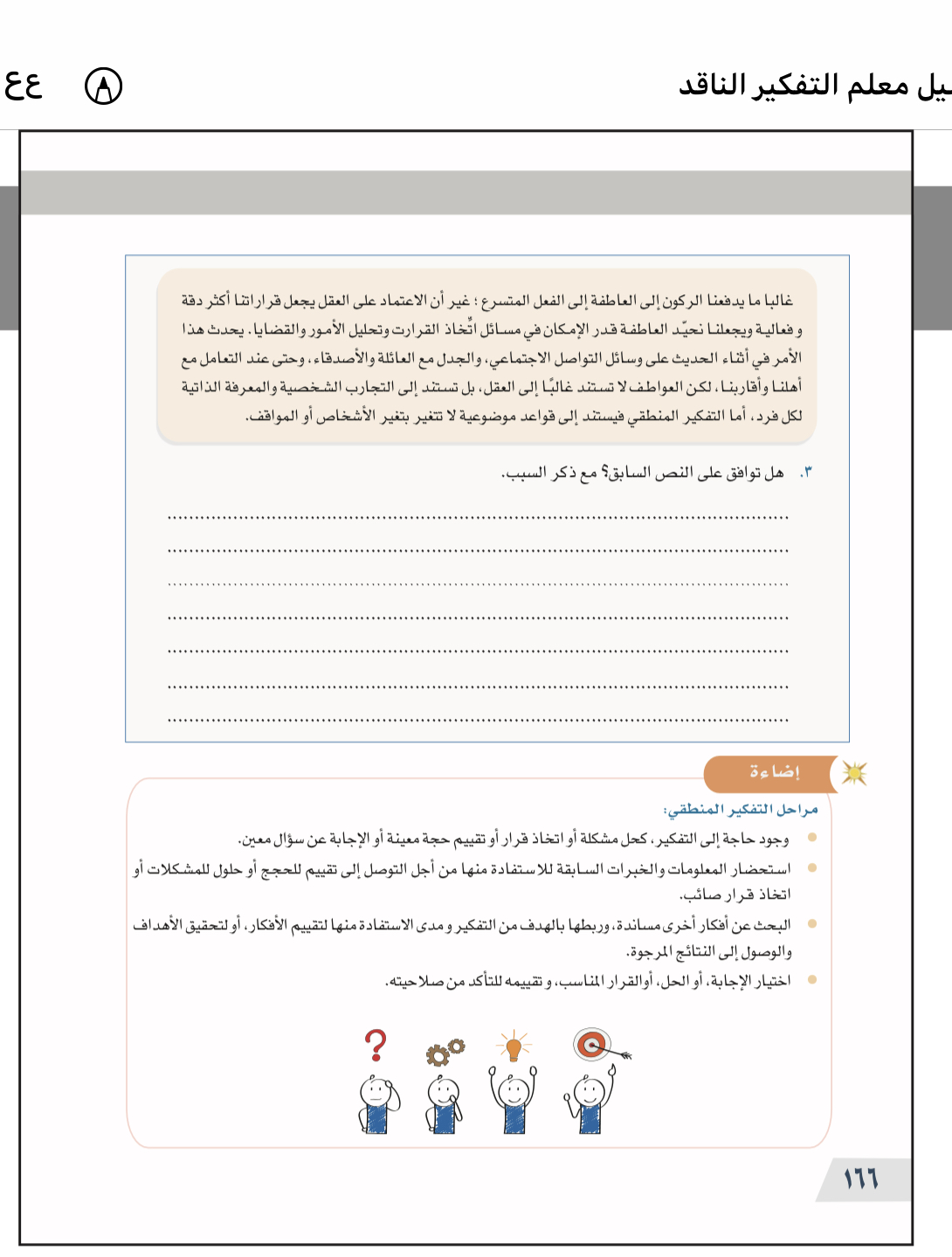 مراحل التفكير المنطقي
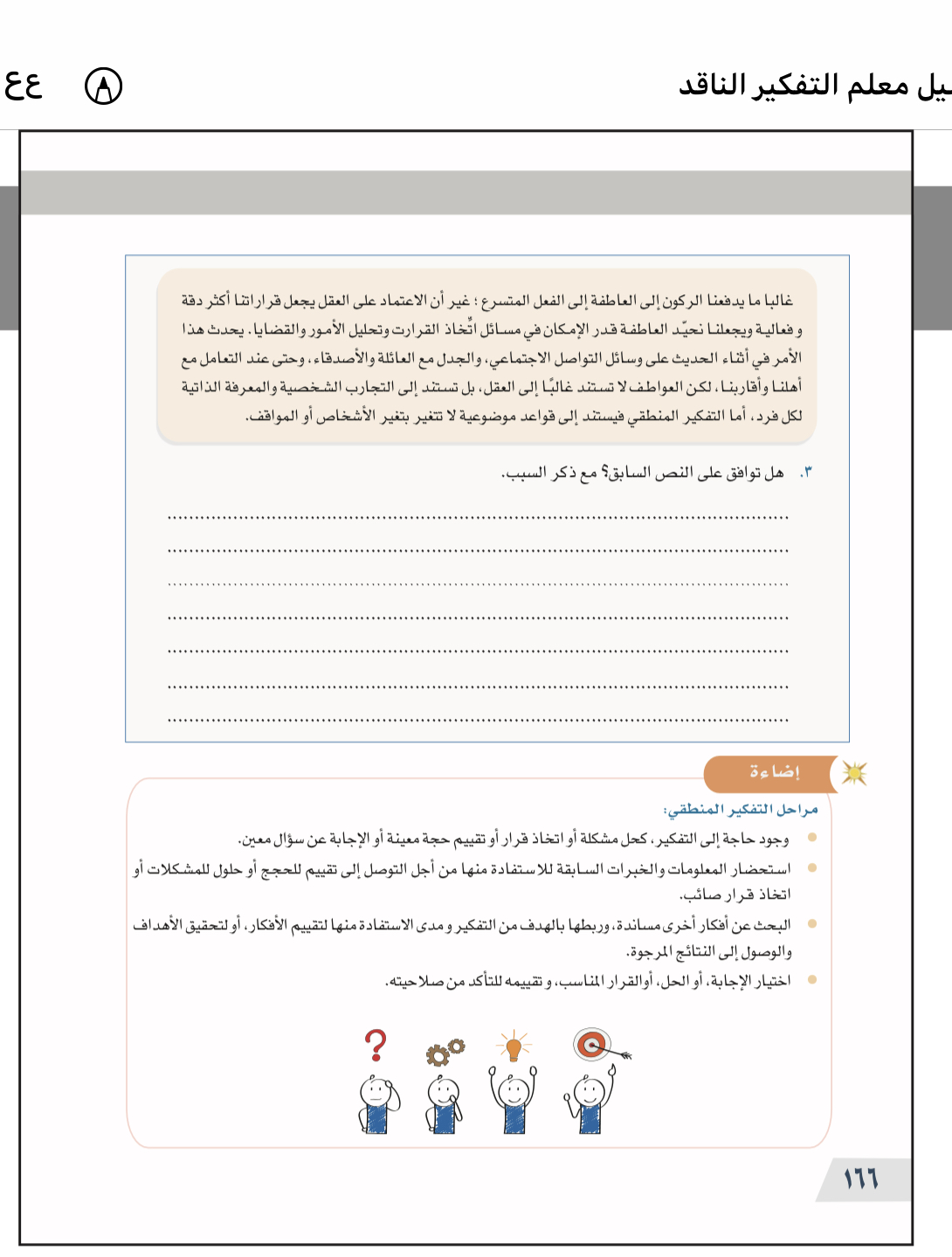 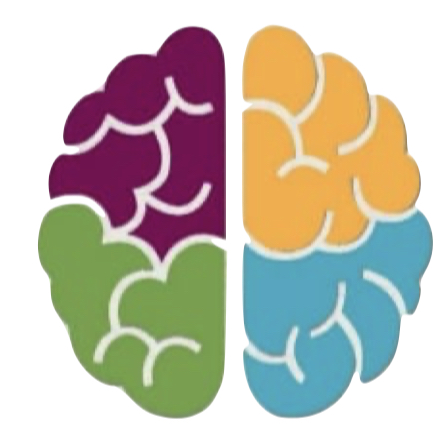 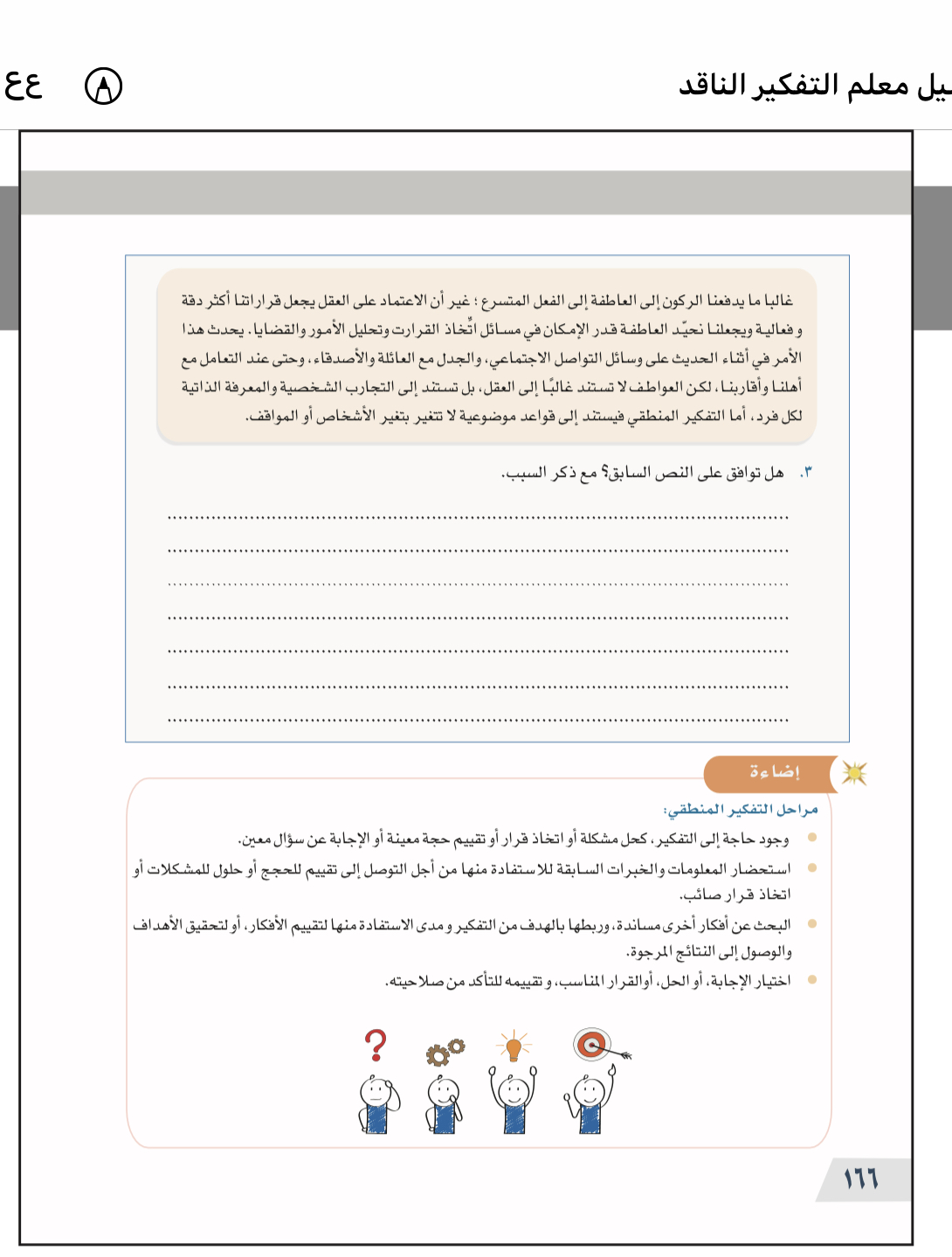 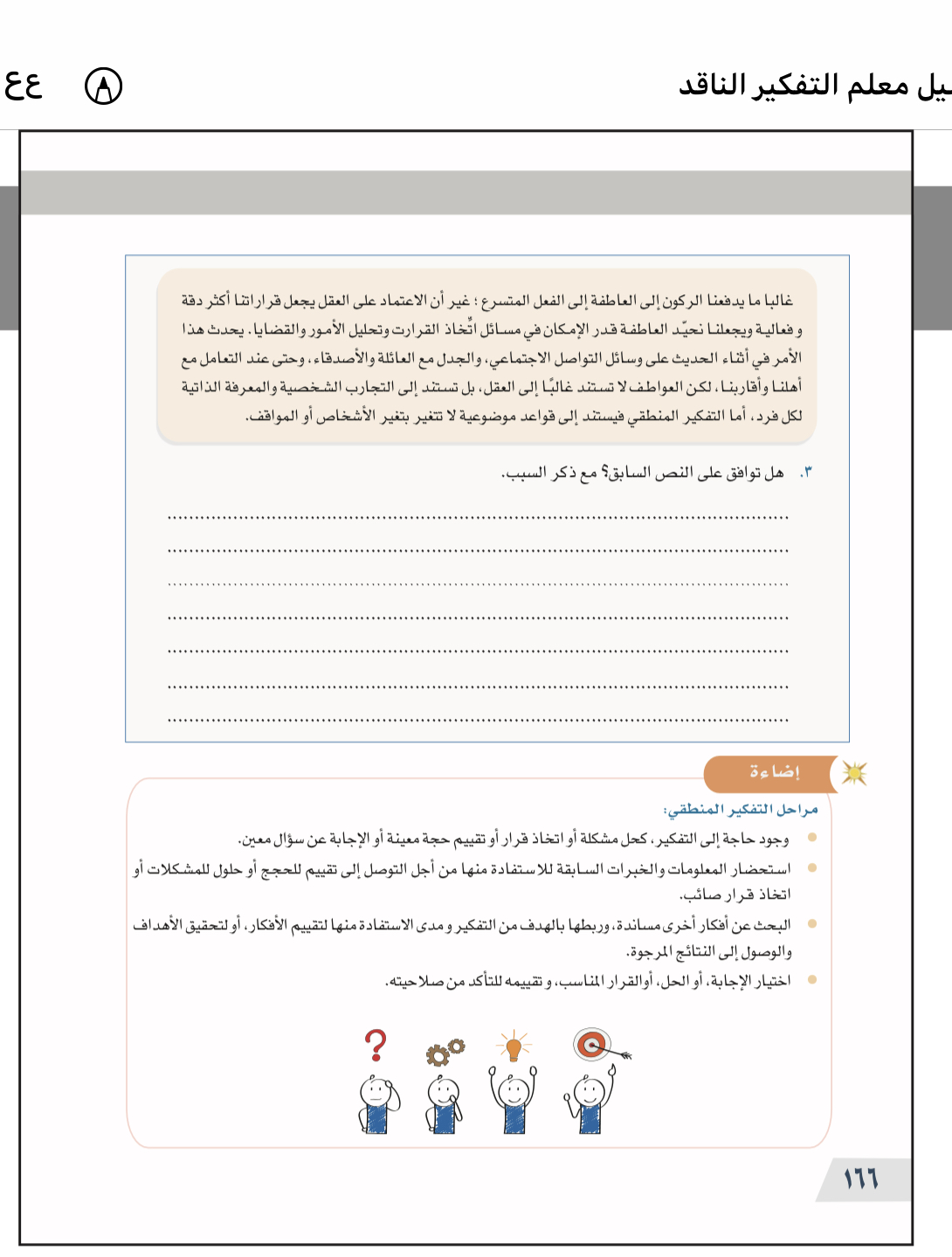 ١٦٦
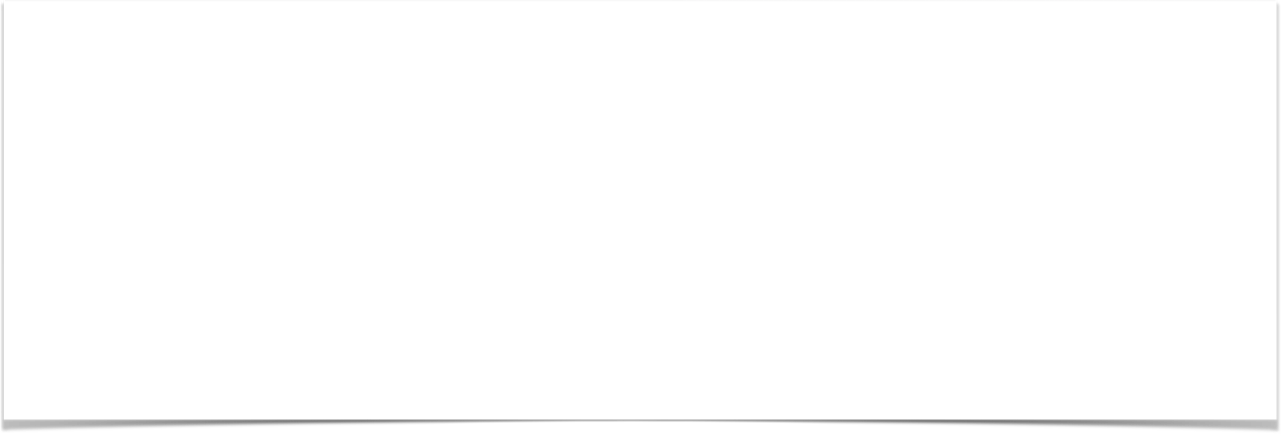 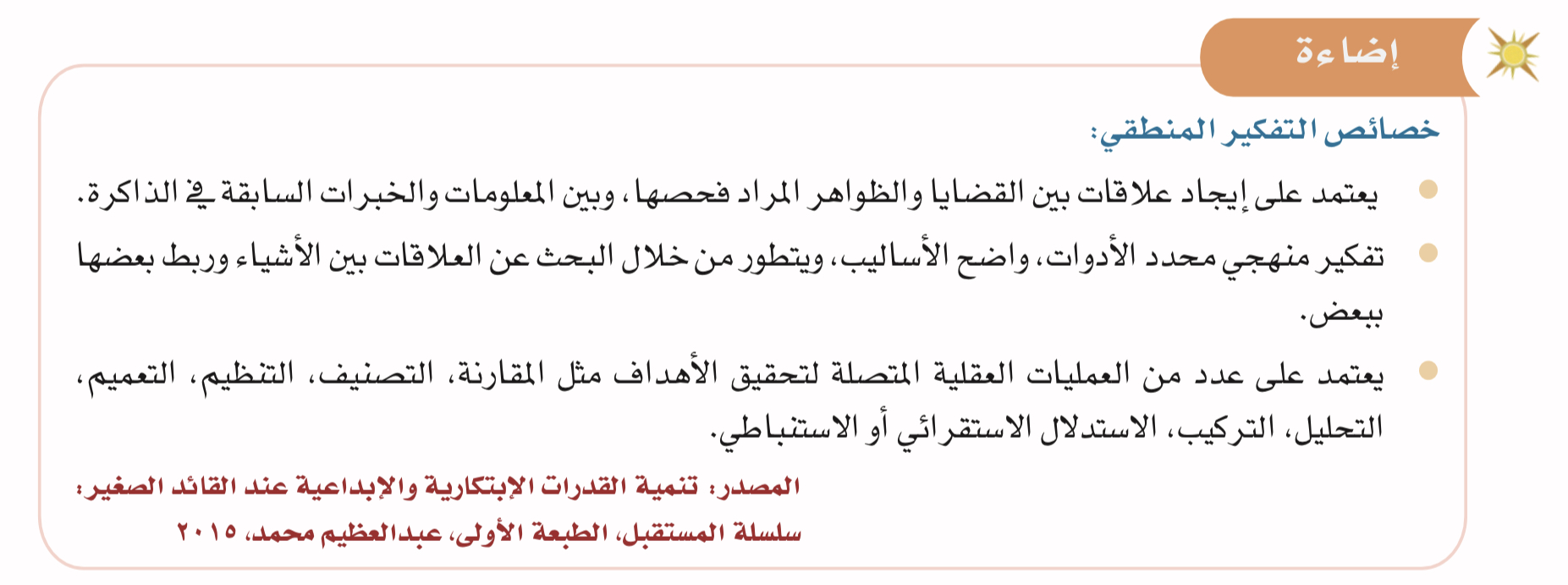 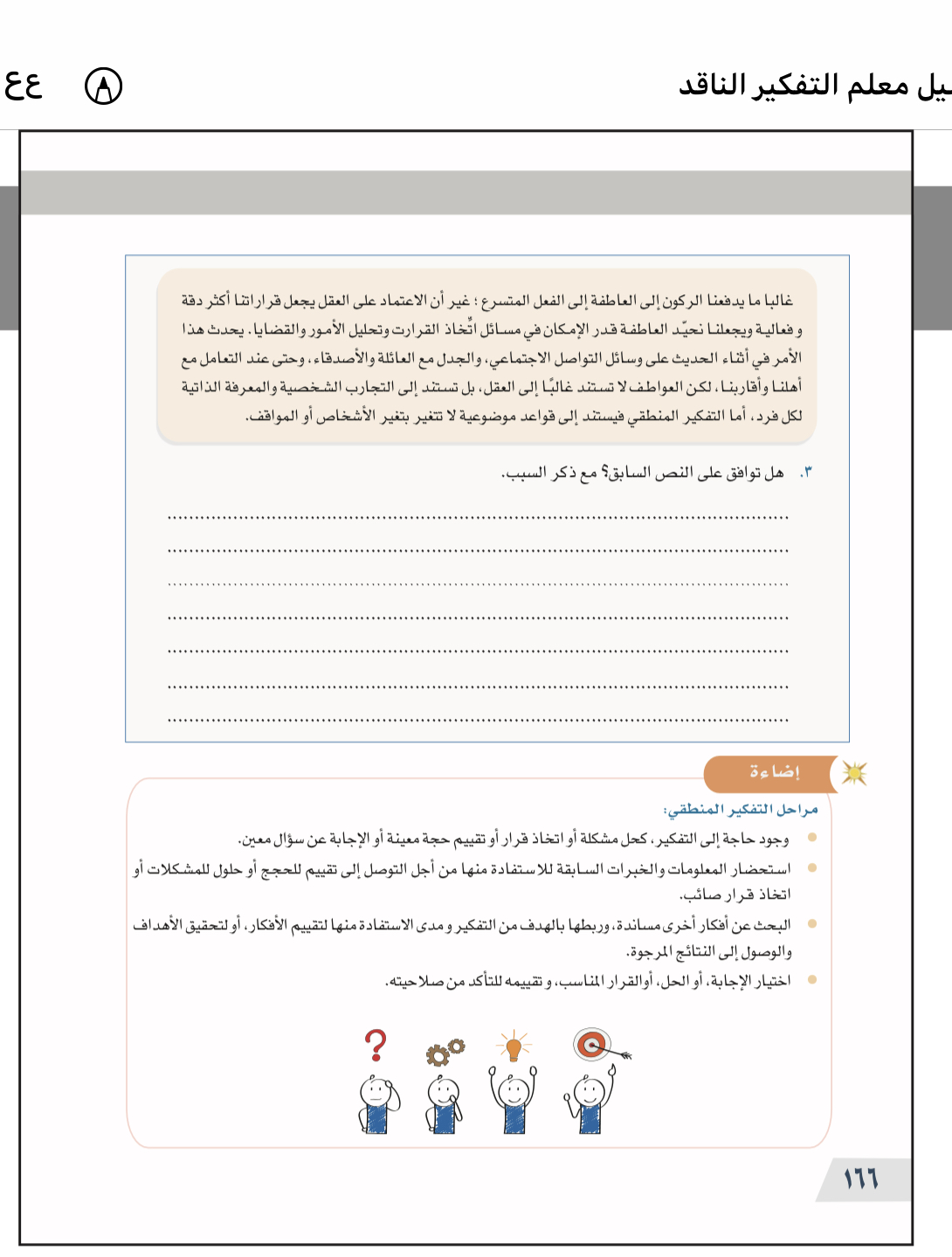 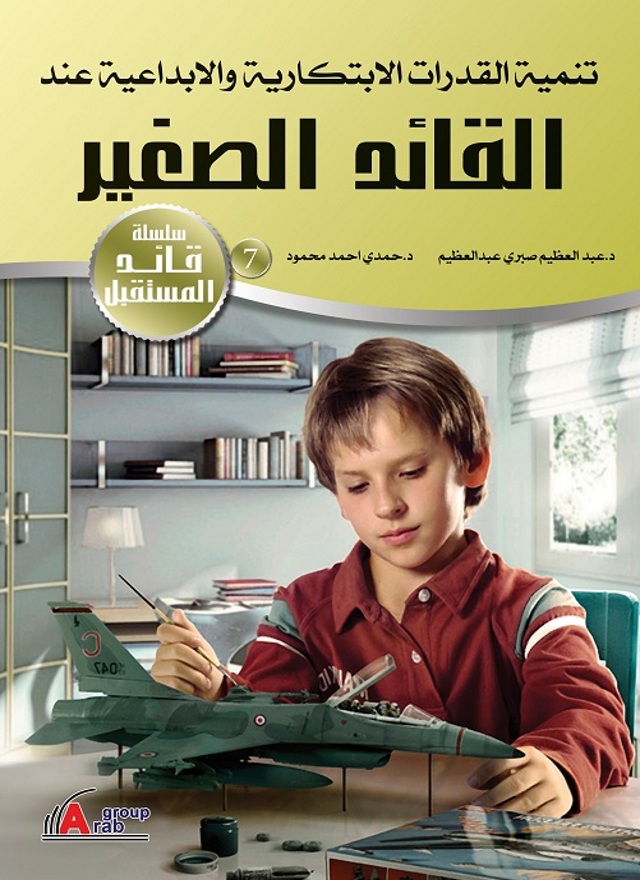 ١٦٧
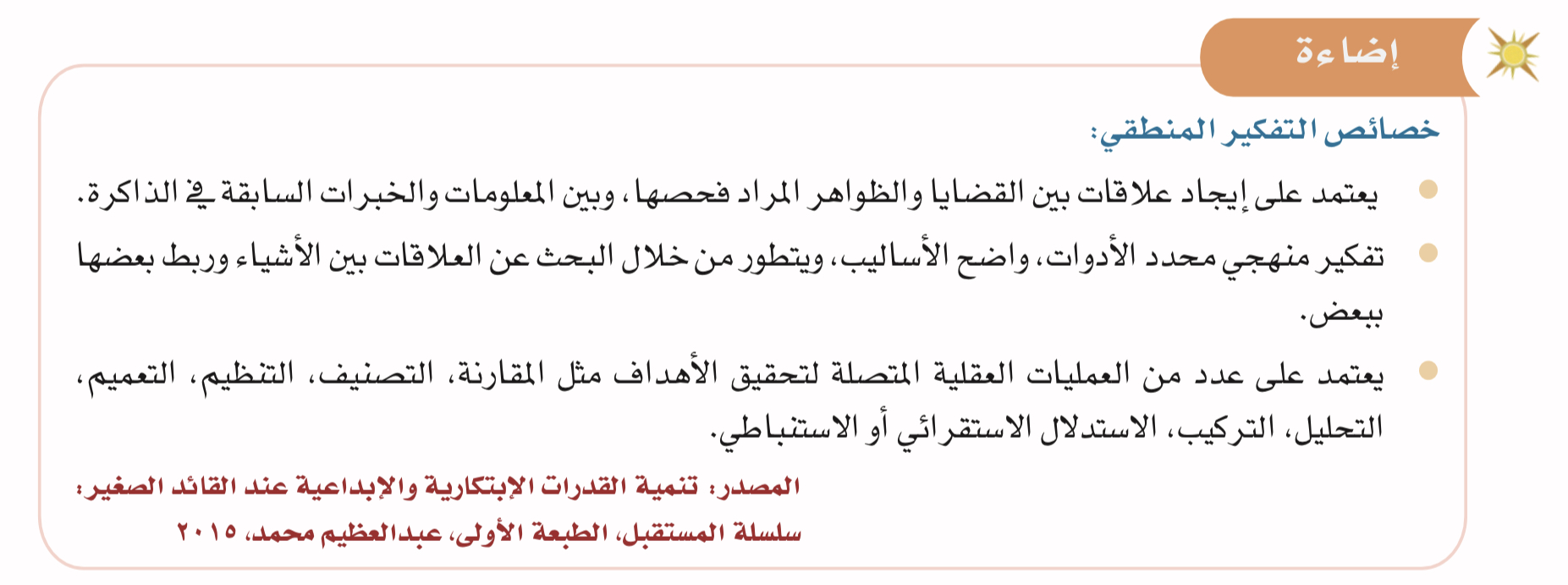 ‏لخص خصائص التفكير المنطقي برسم خريطة ذهنية
خصائص التفكير المنطقي
١٦٧
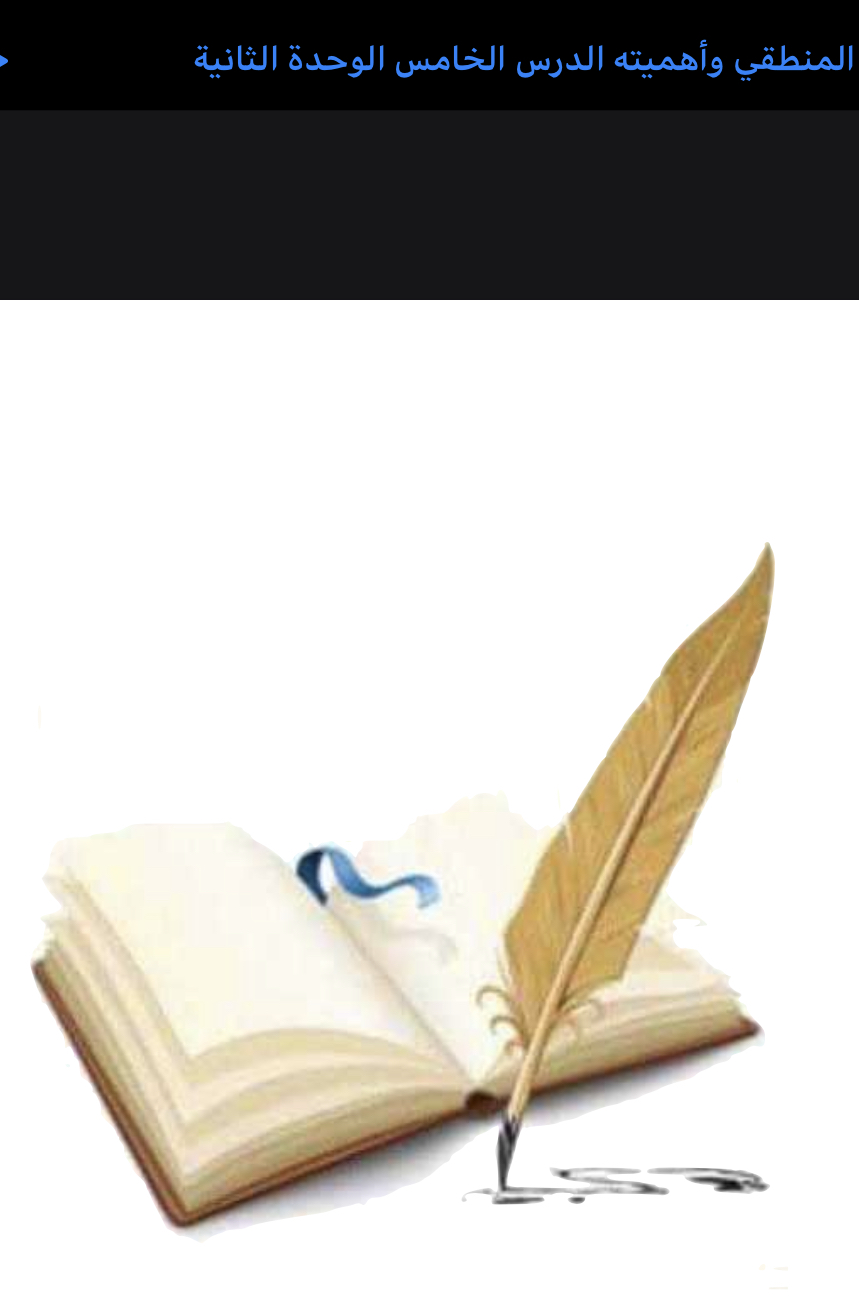 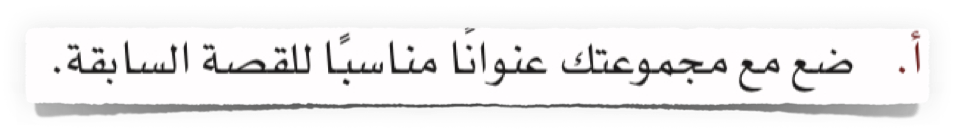 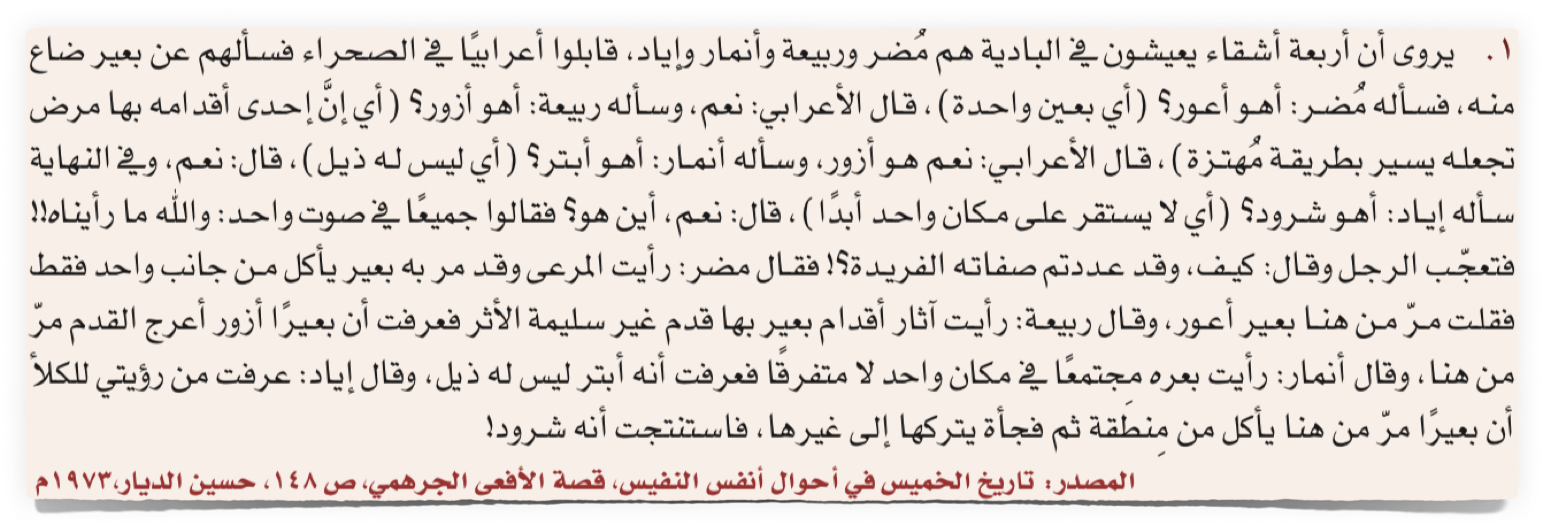 ١٦٧
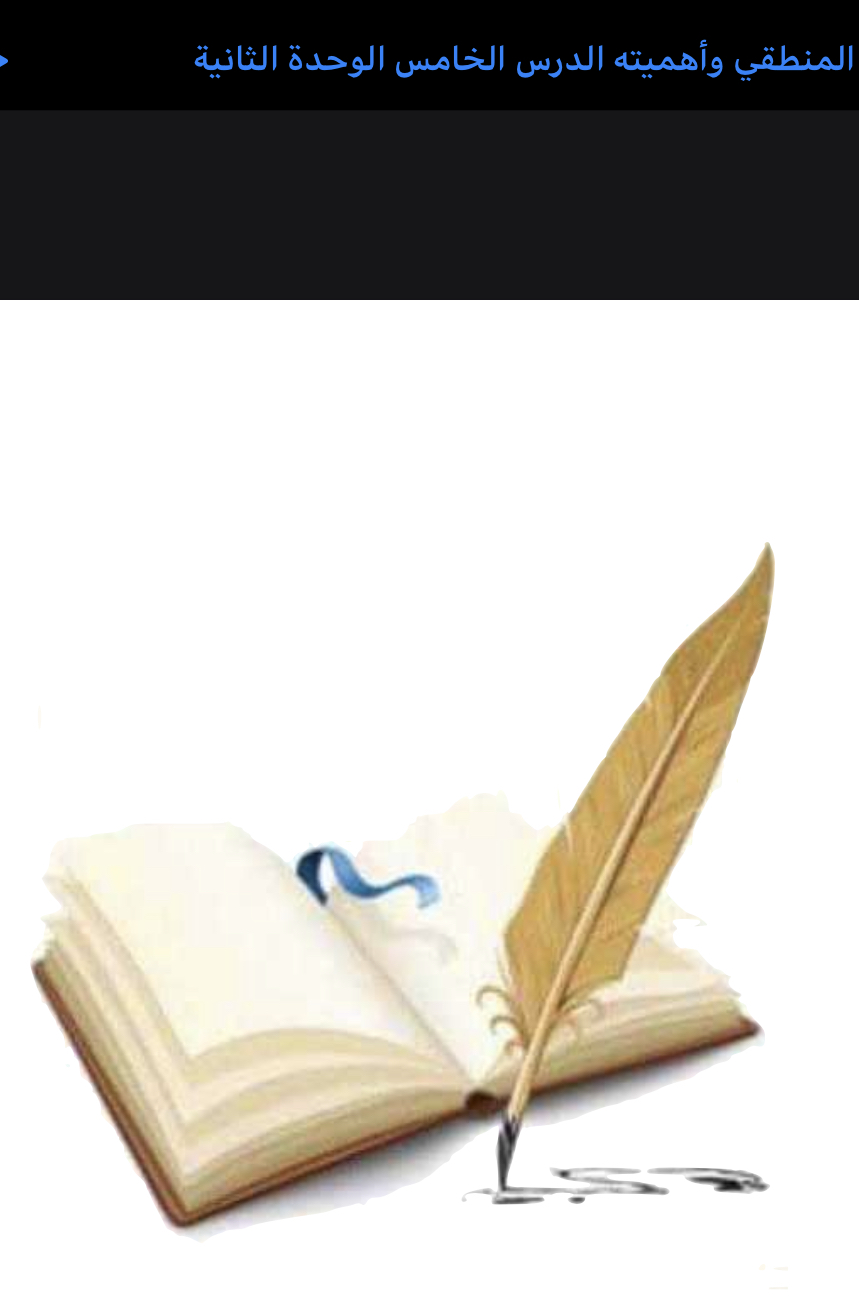 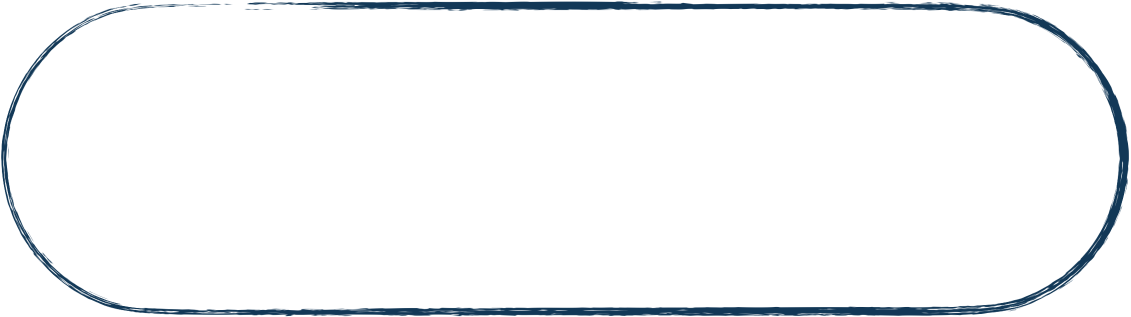 من الواضح أن الناس يفكرون بصورة منطقية في كثير من الحالات كما أن العرب القدماء كانوا يتميزون بالفراسة وقوة الحجة‏
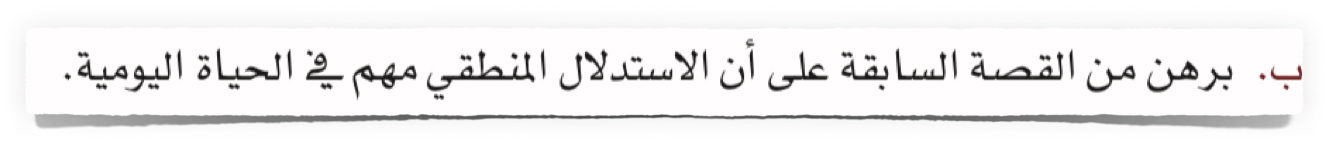 ١٦٧
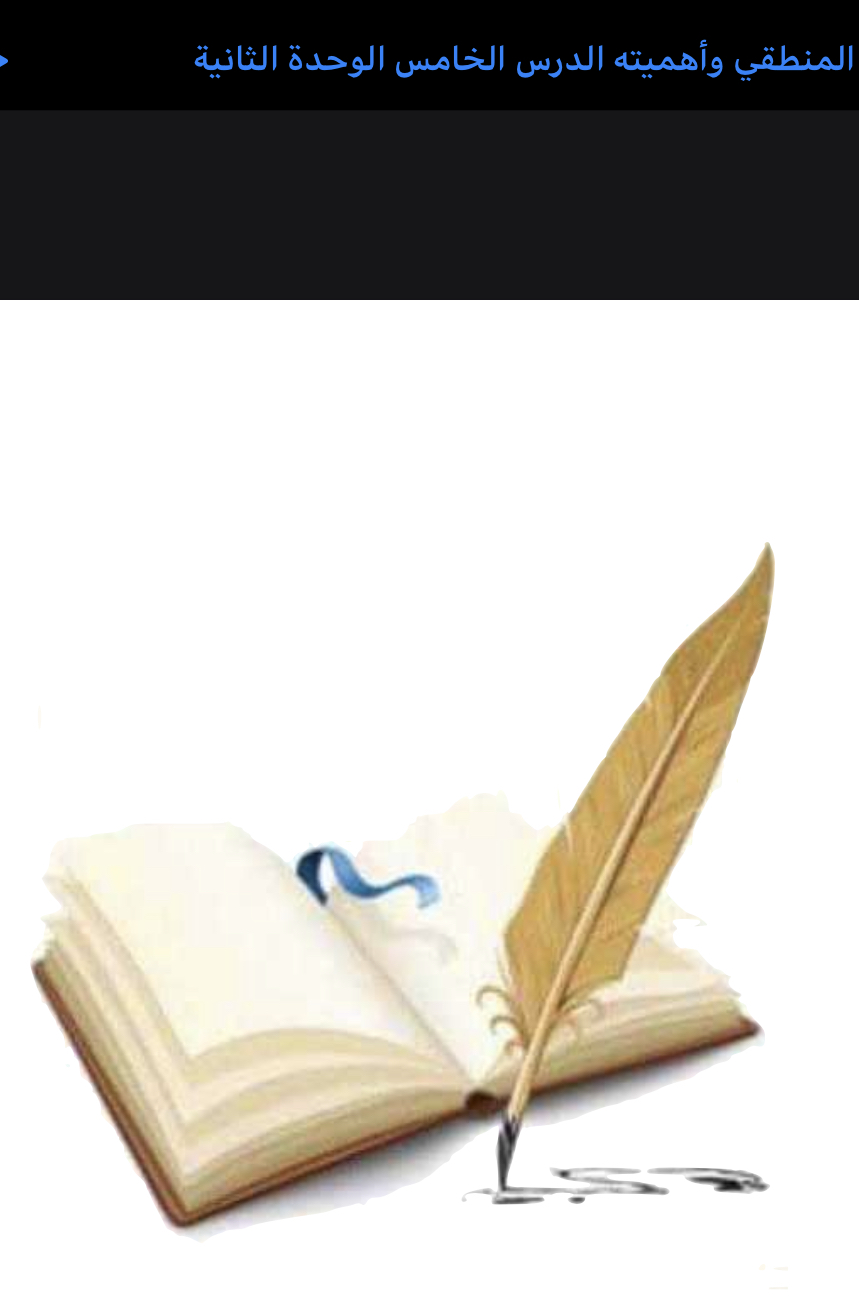 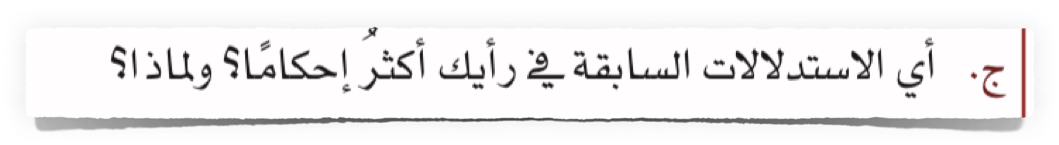 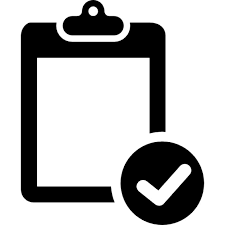 ١٦٧
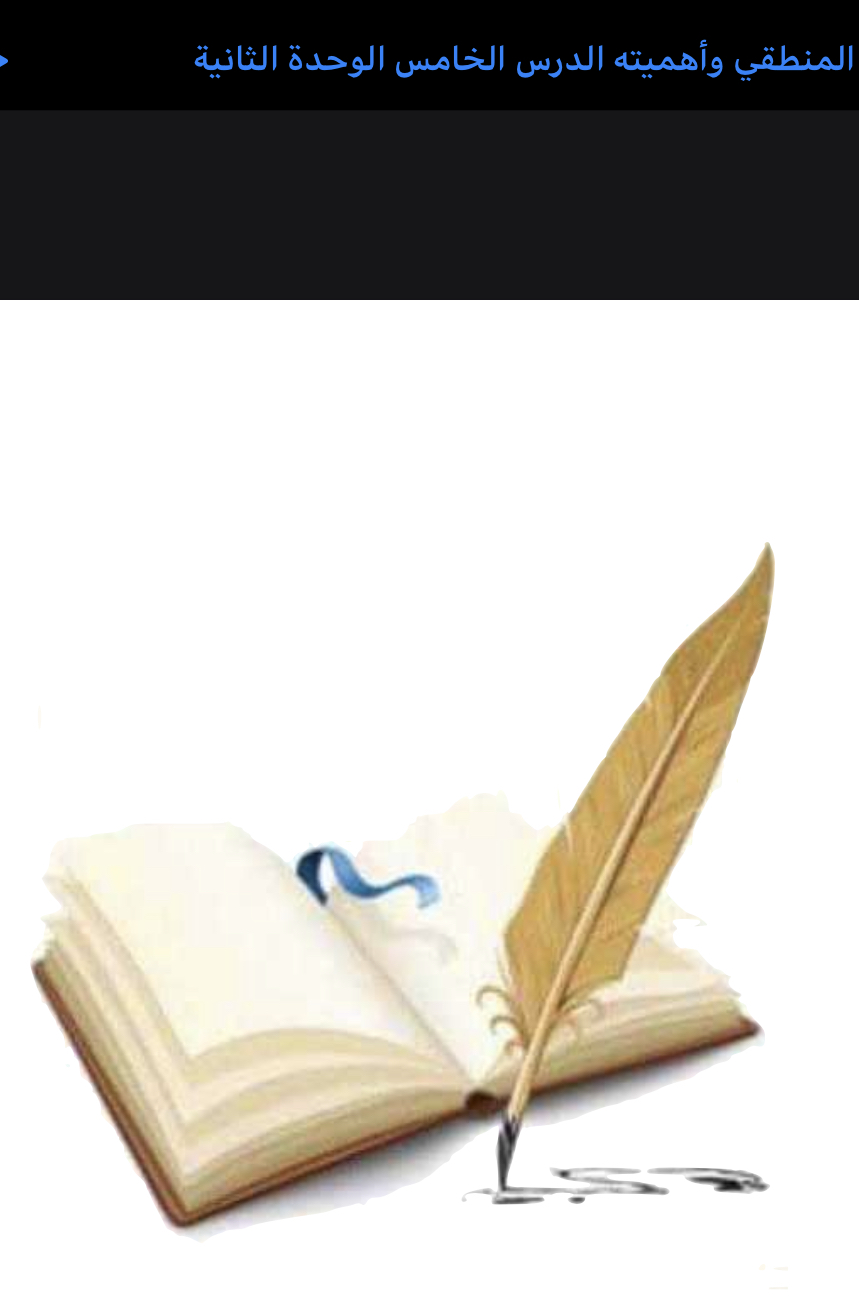 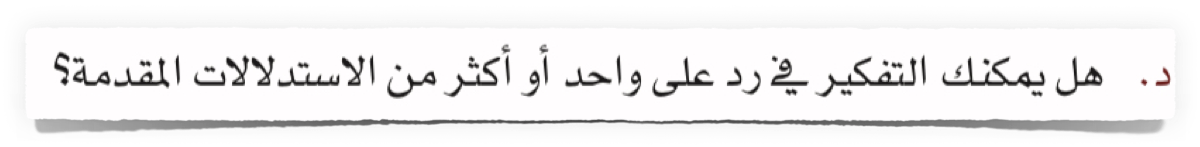 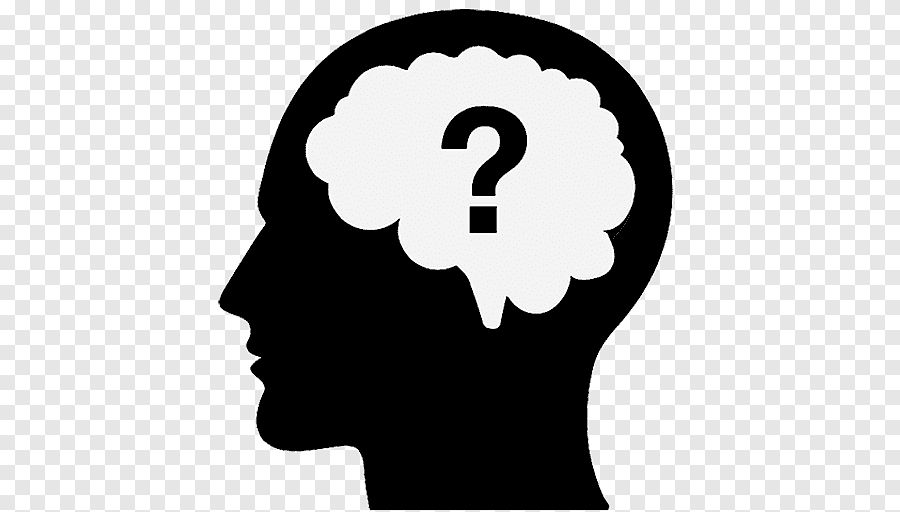 ١٦٧
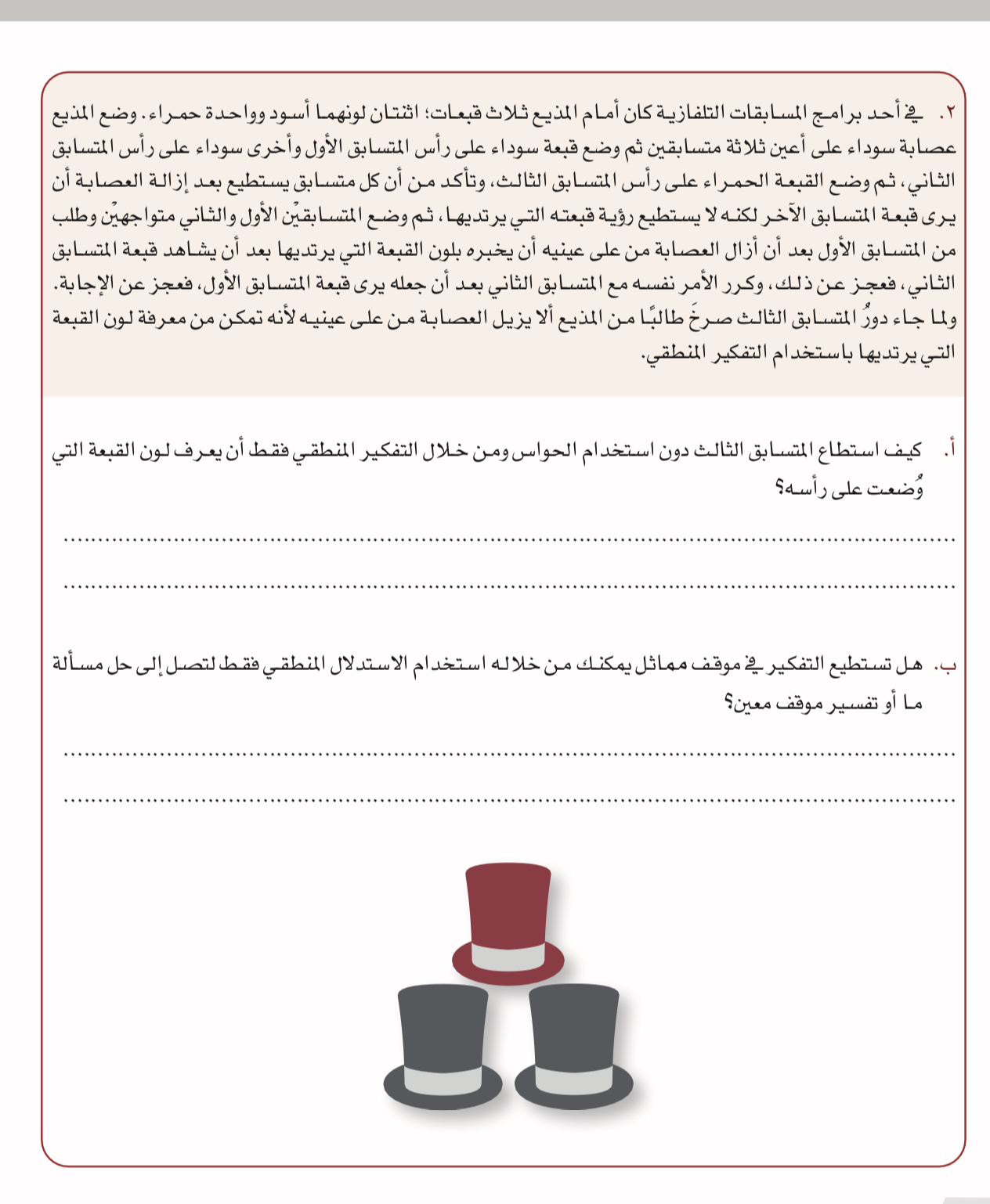 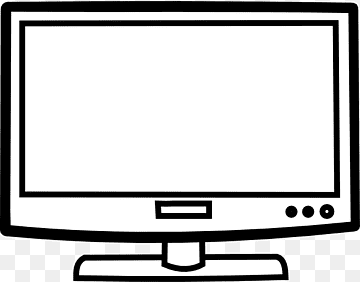 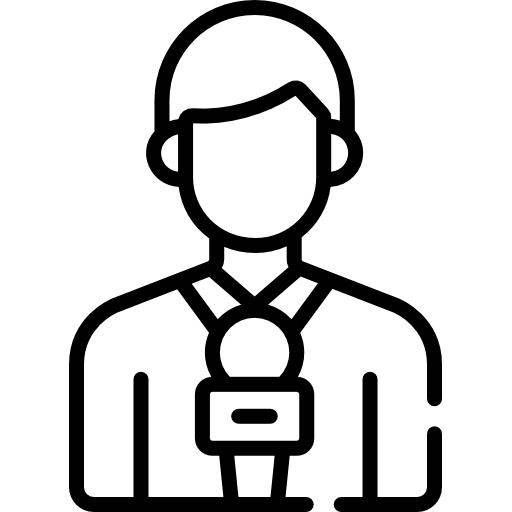 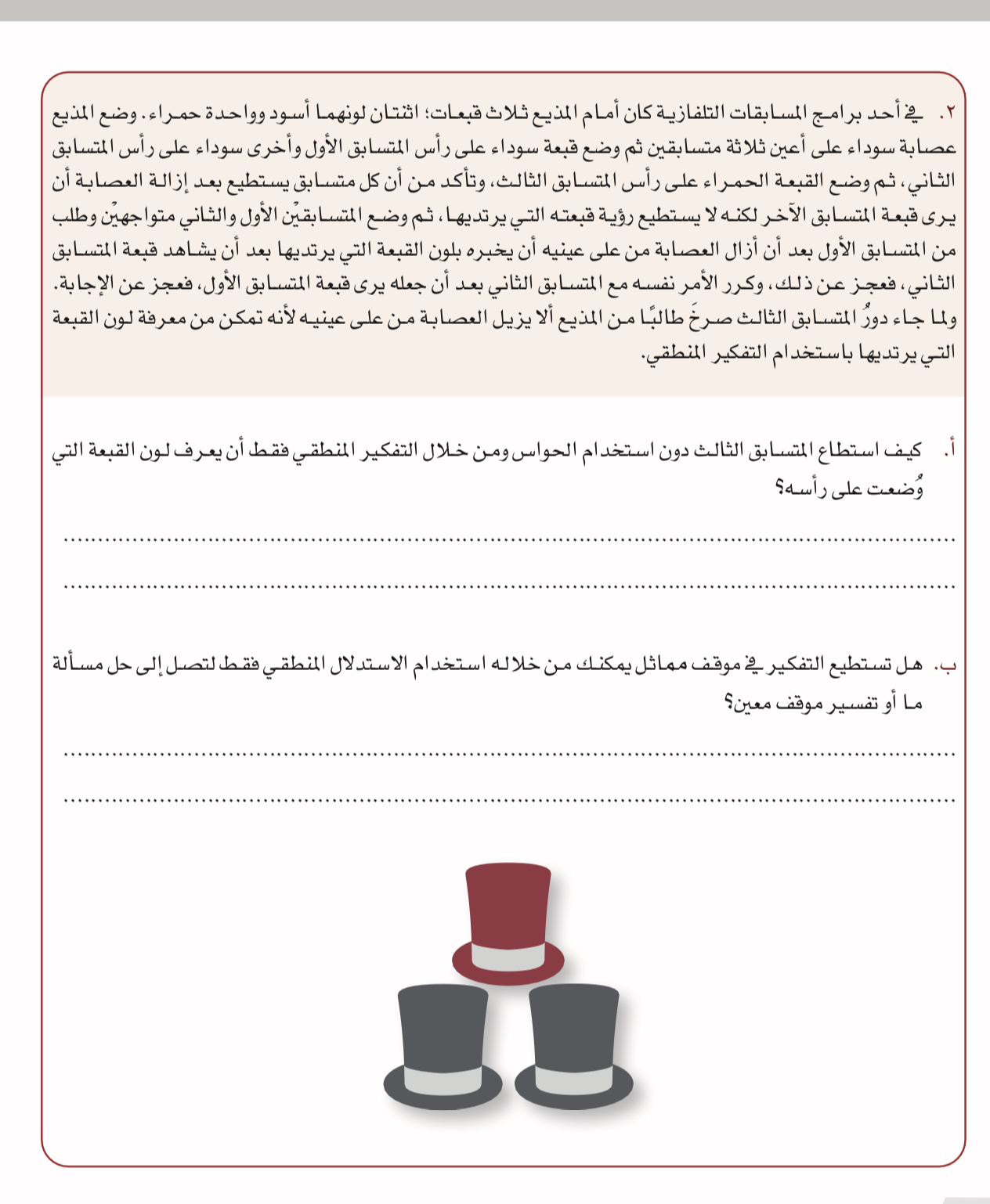 ١٦٨
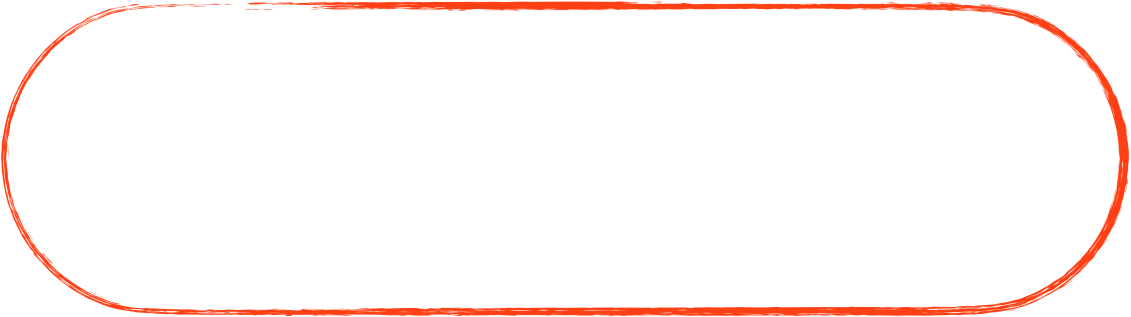 ‏لانه المتسابق الثالث أدرك أن المتسابق الأول والثاني شهداء على رأسيهما قبعة سوداء فعجزت عن الإجابة 
ولما كانا كل واحد منهما يرتدي قبعة سوداء فلابد انه هو من يرتدي القبعة الحمراء المتبقية
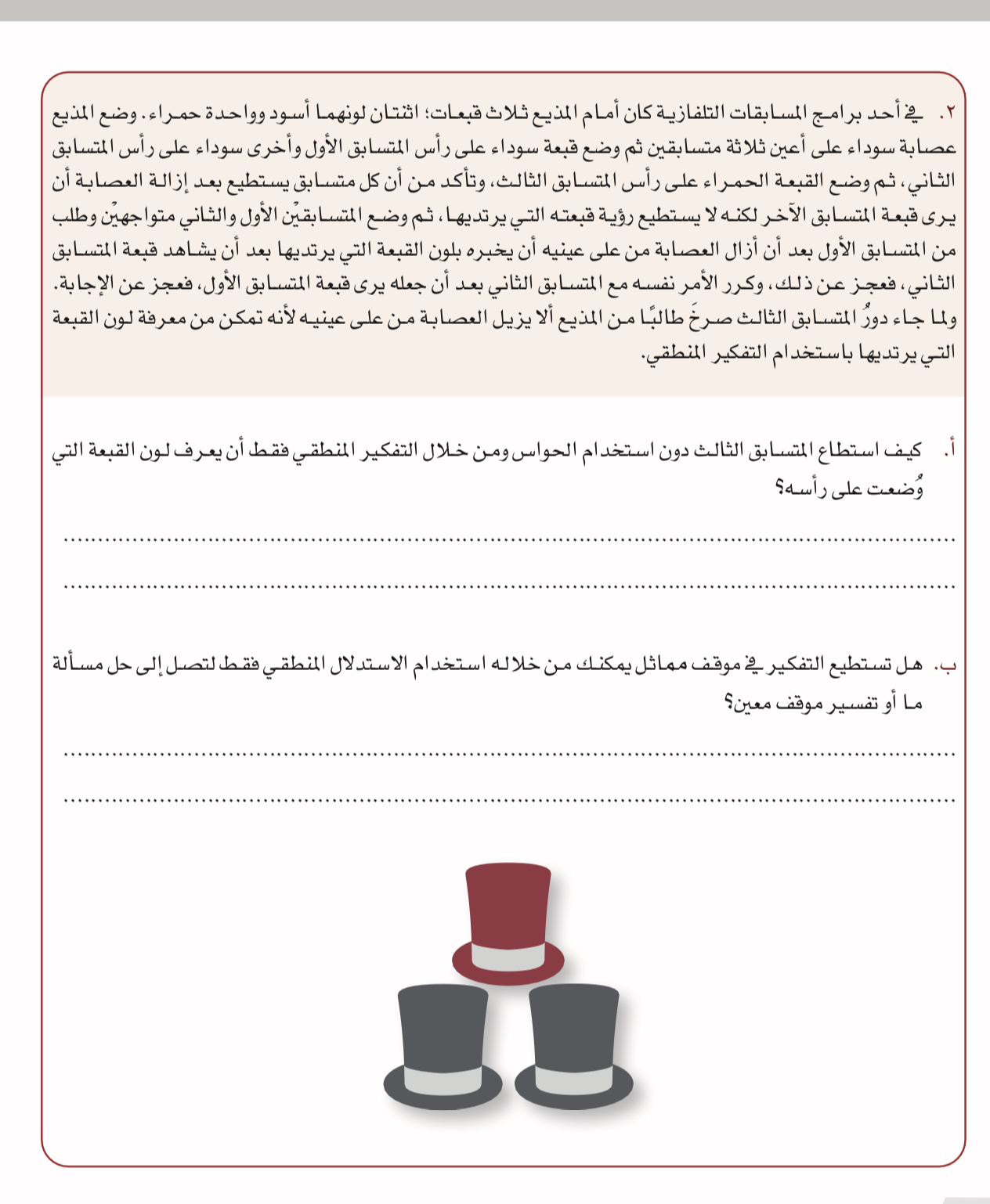 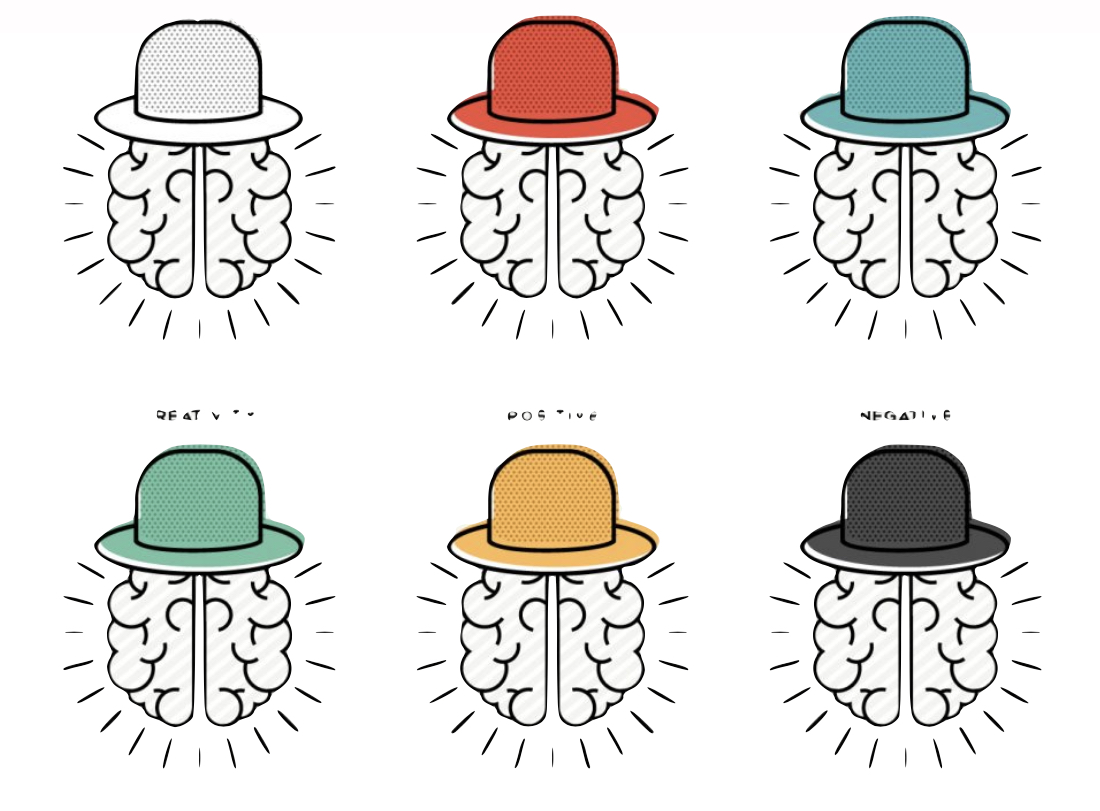 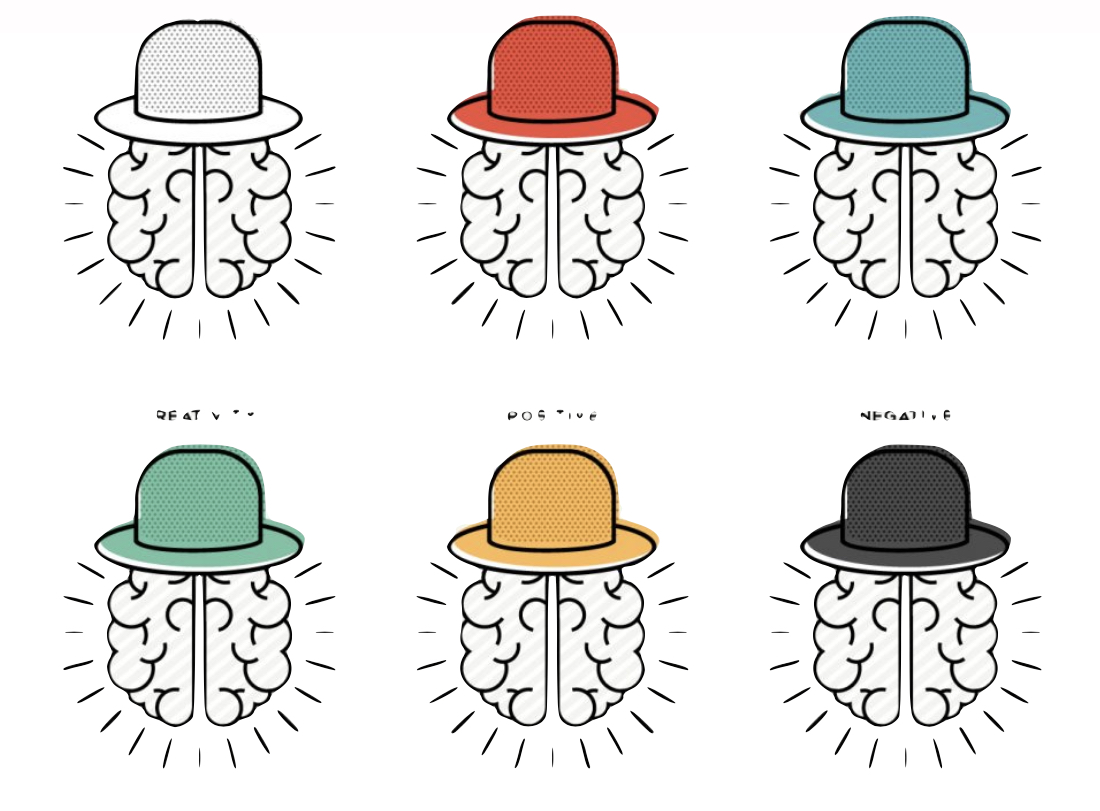 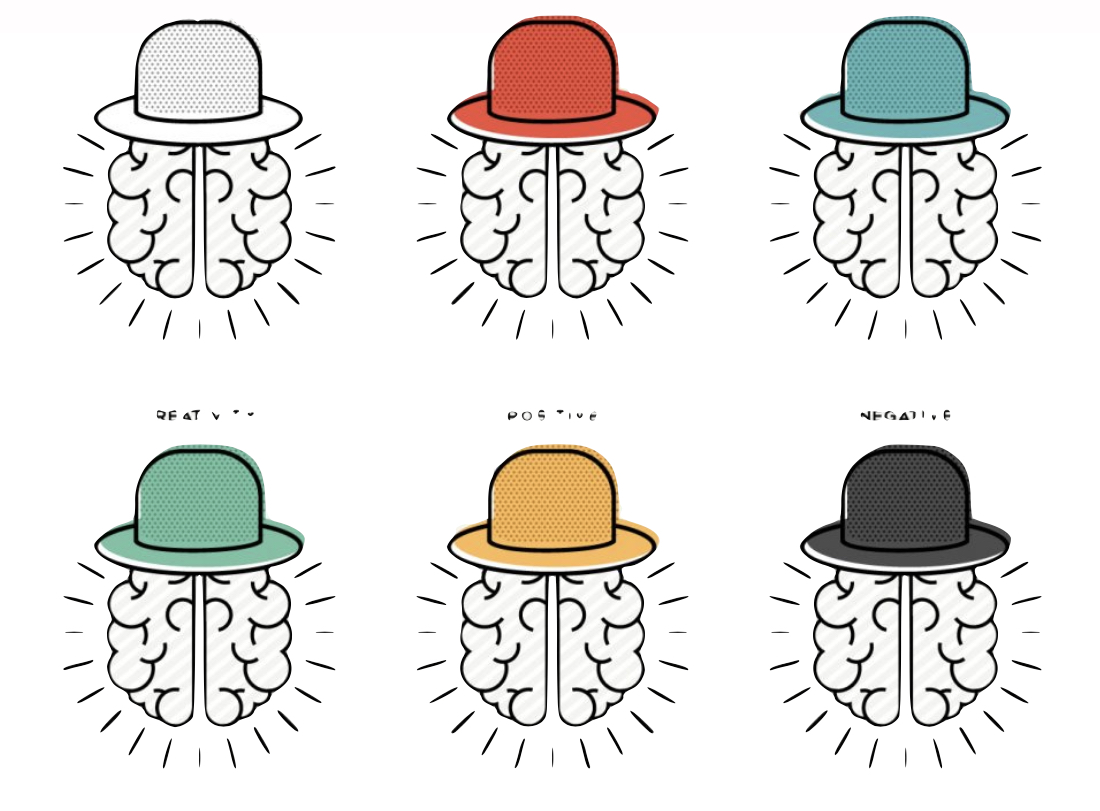 ١٦٨
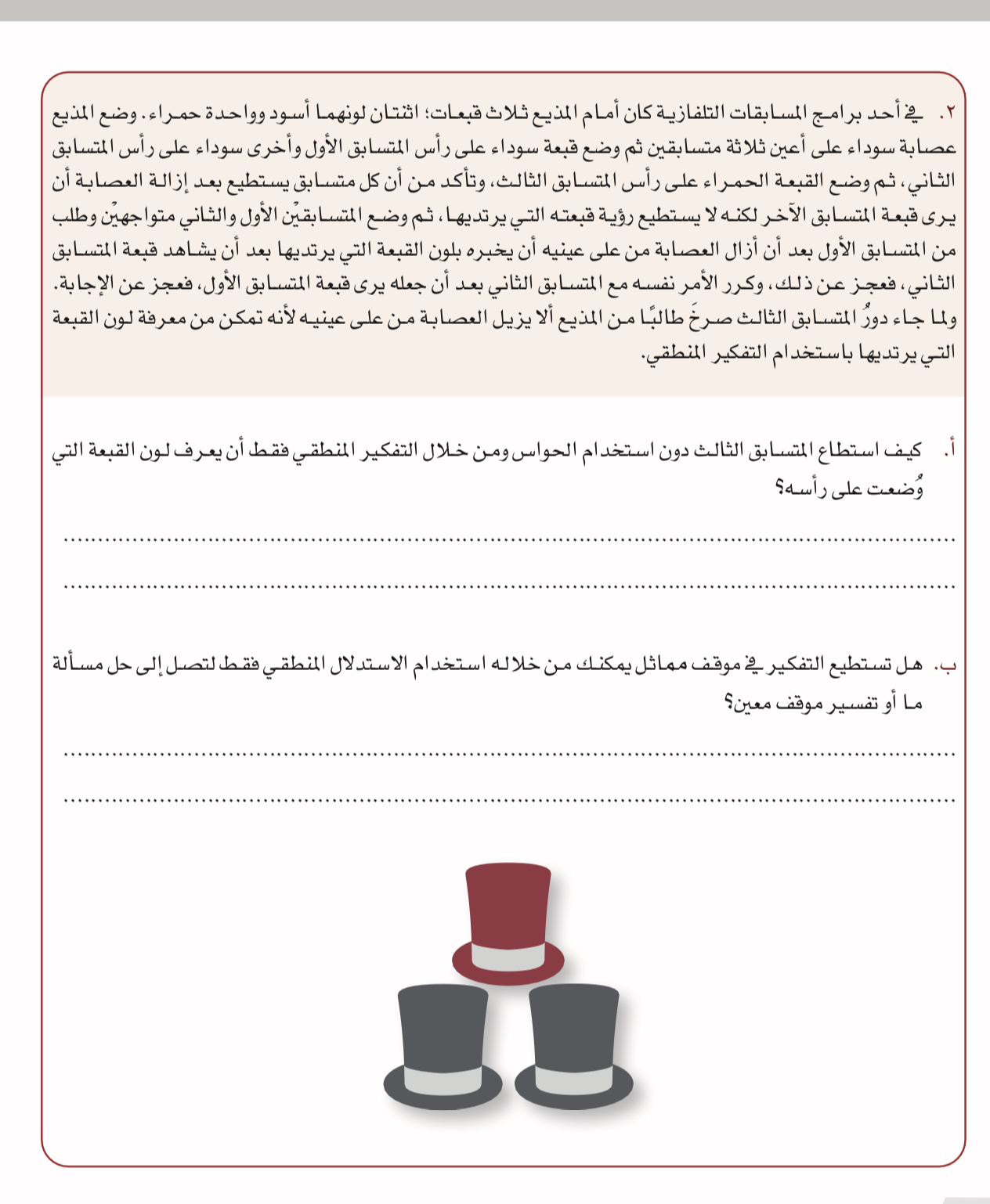 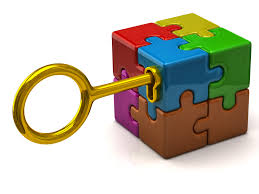 ١٦٨
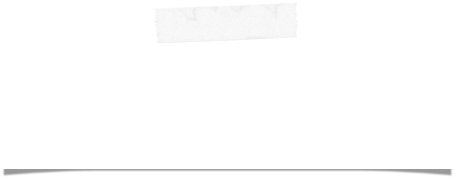 القضية كاذبة
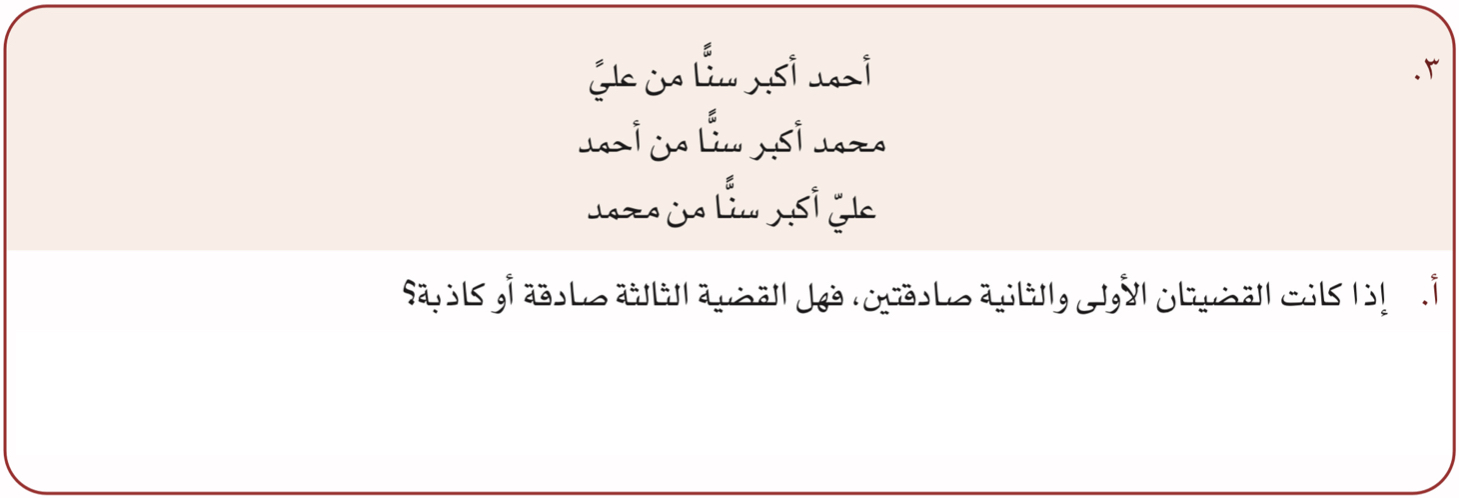 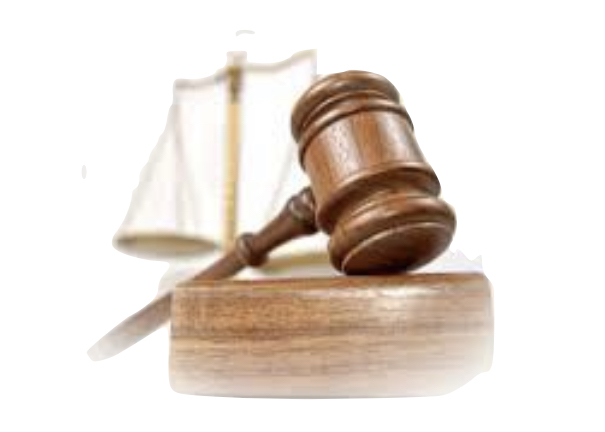 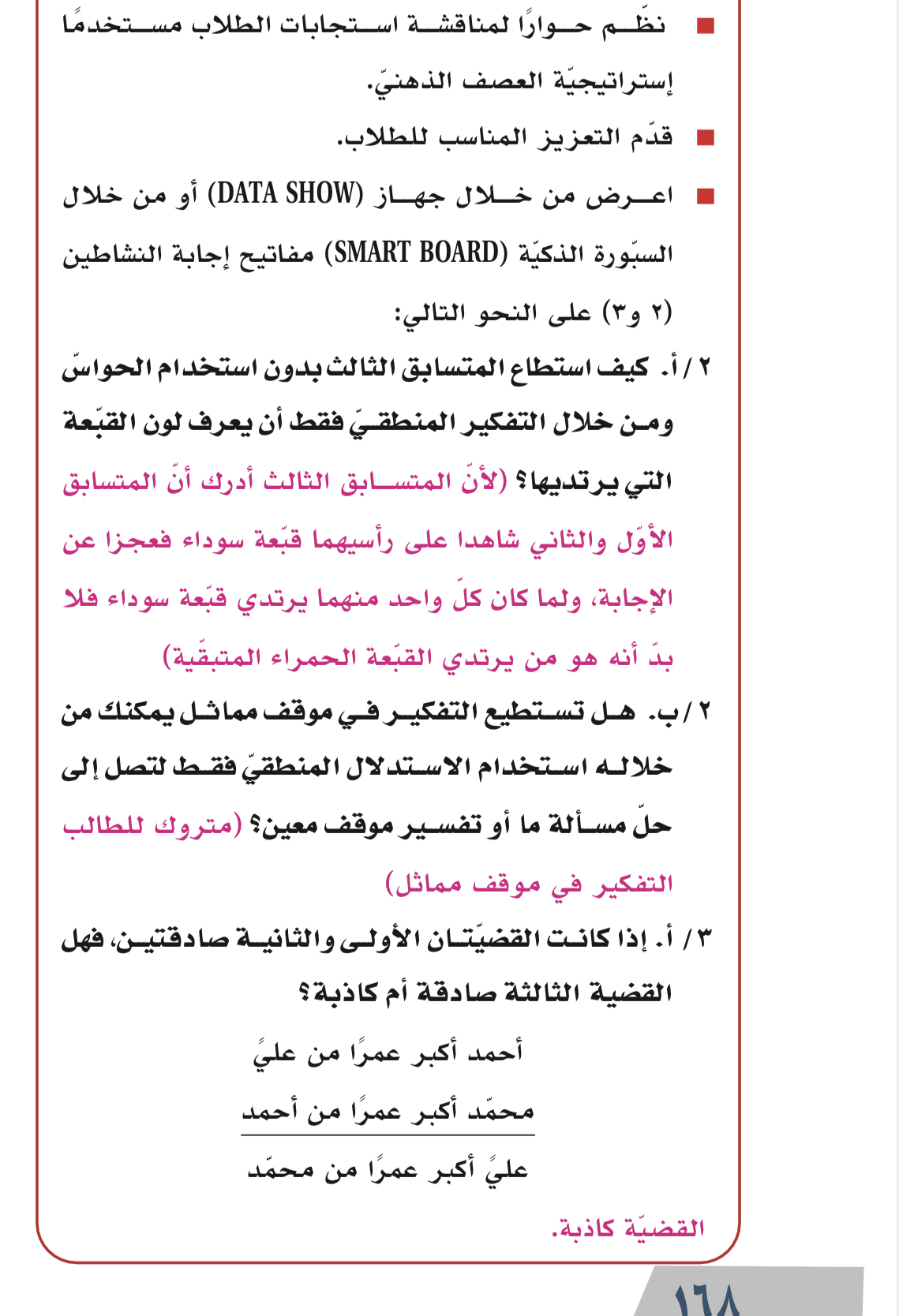 ١٦٩
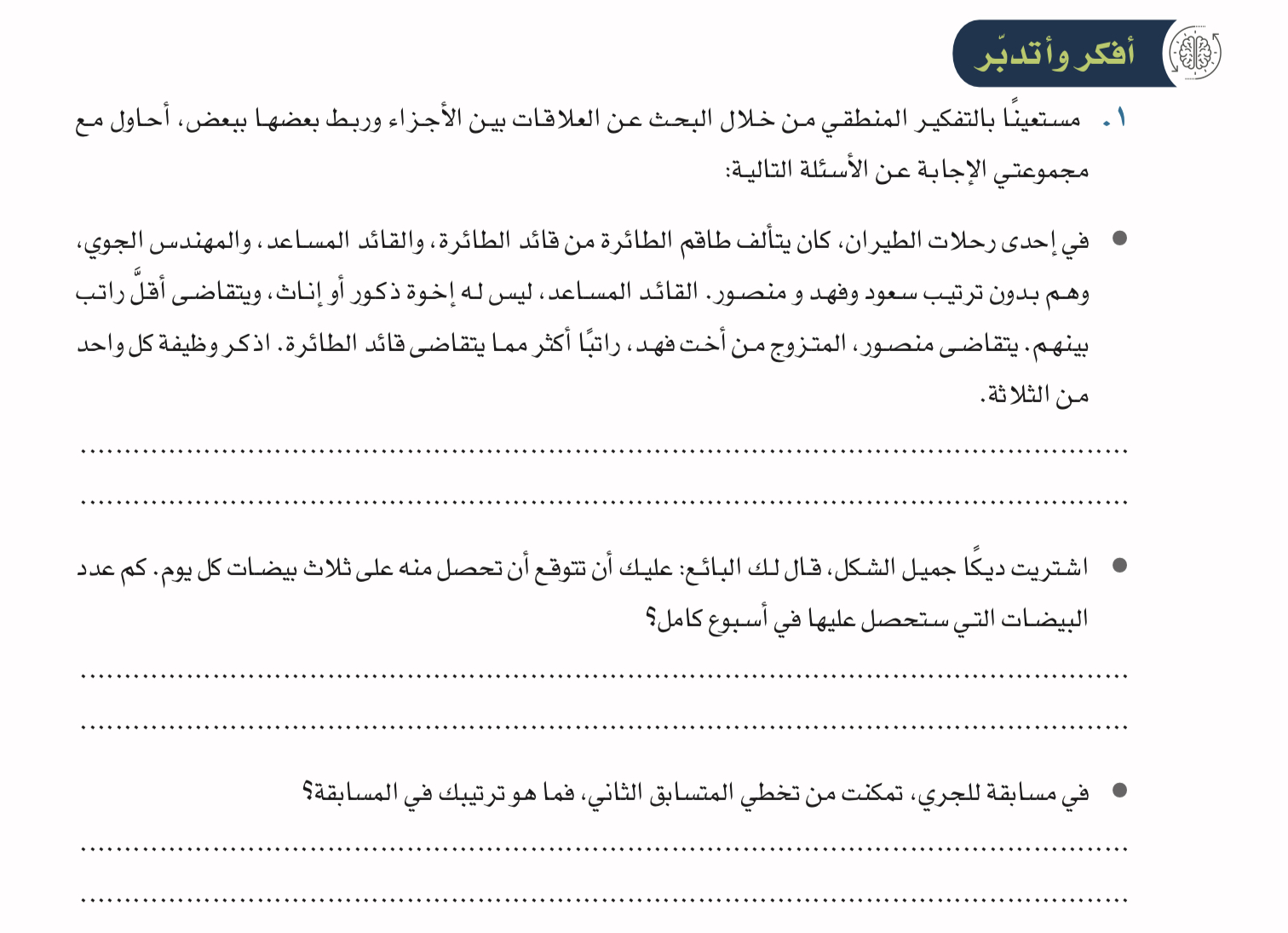 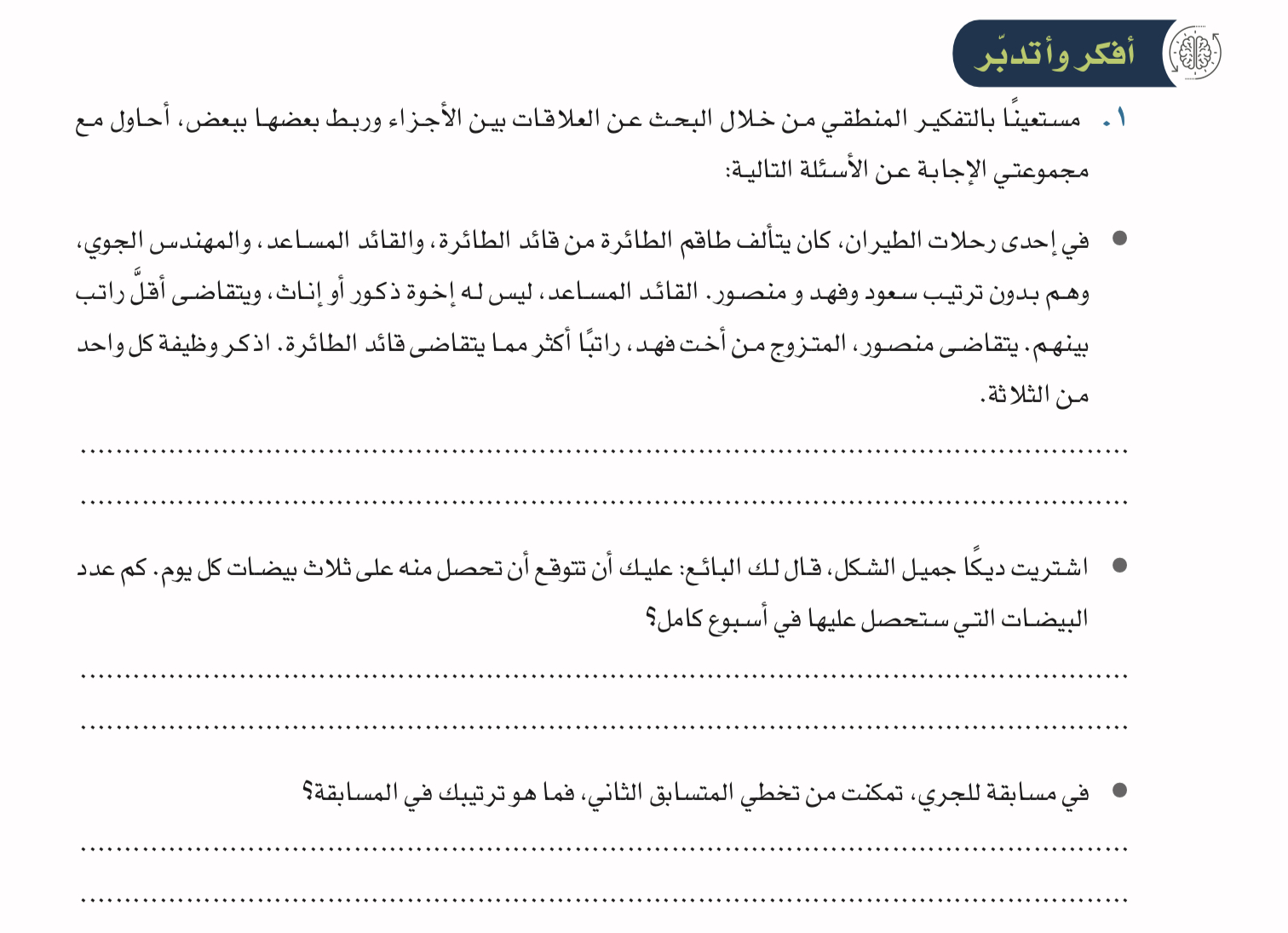 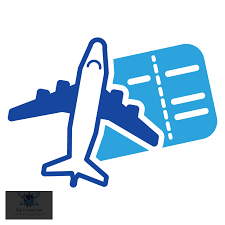 فهد قائد الطائر 
سعود مساعد القائد 
منصور المهندس الجوي
١٦٩
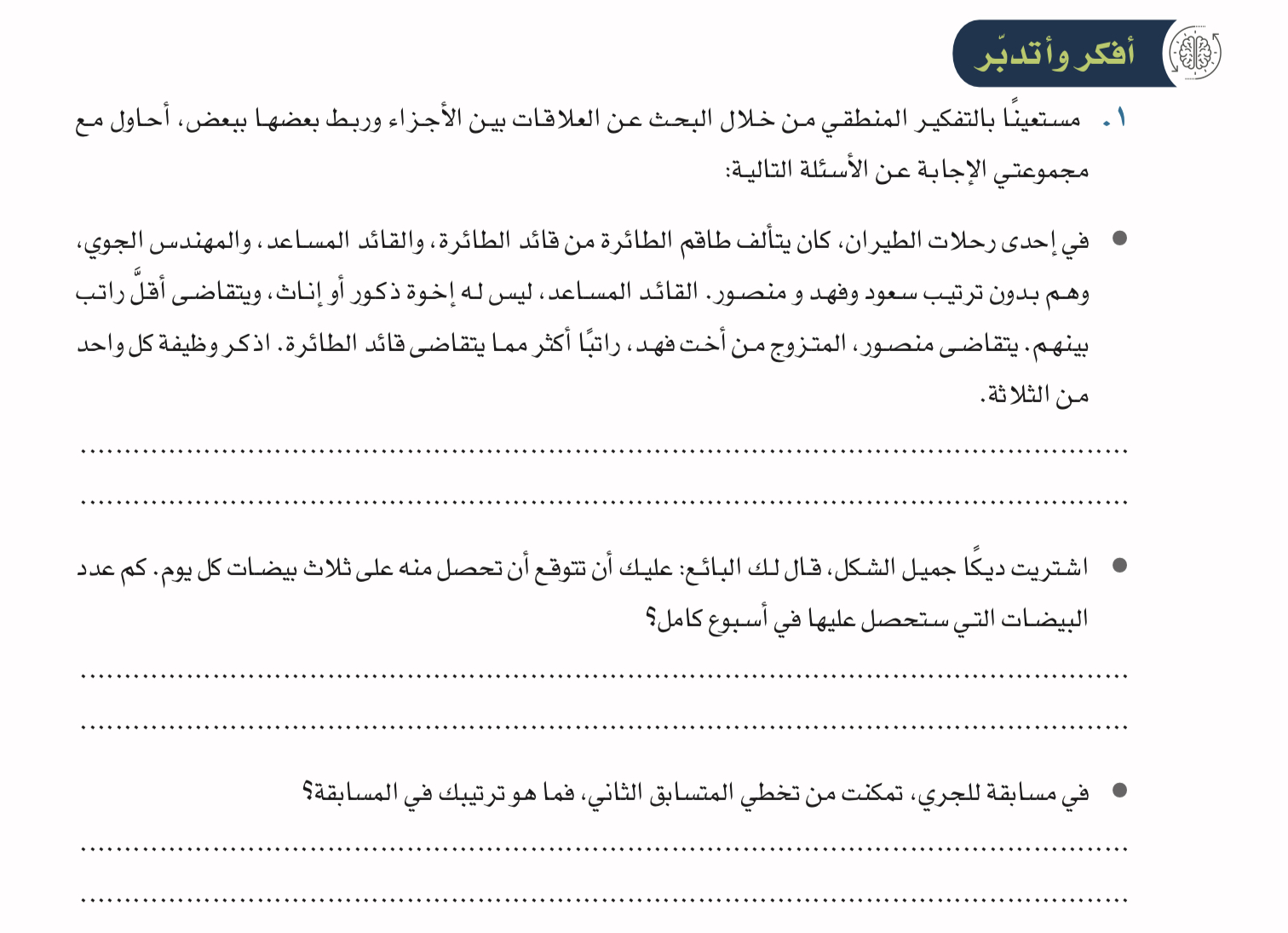 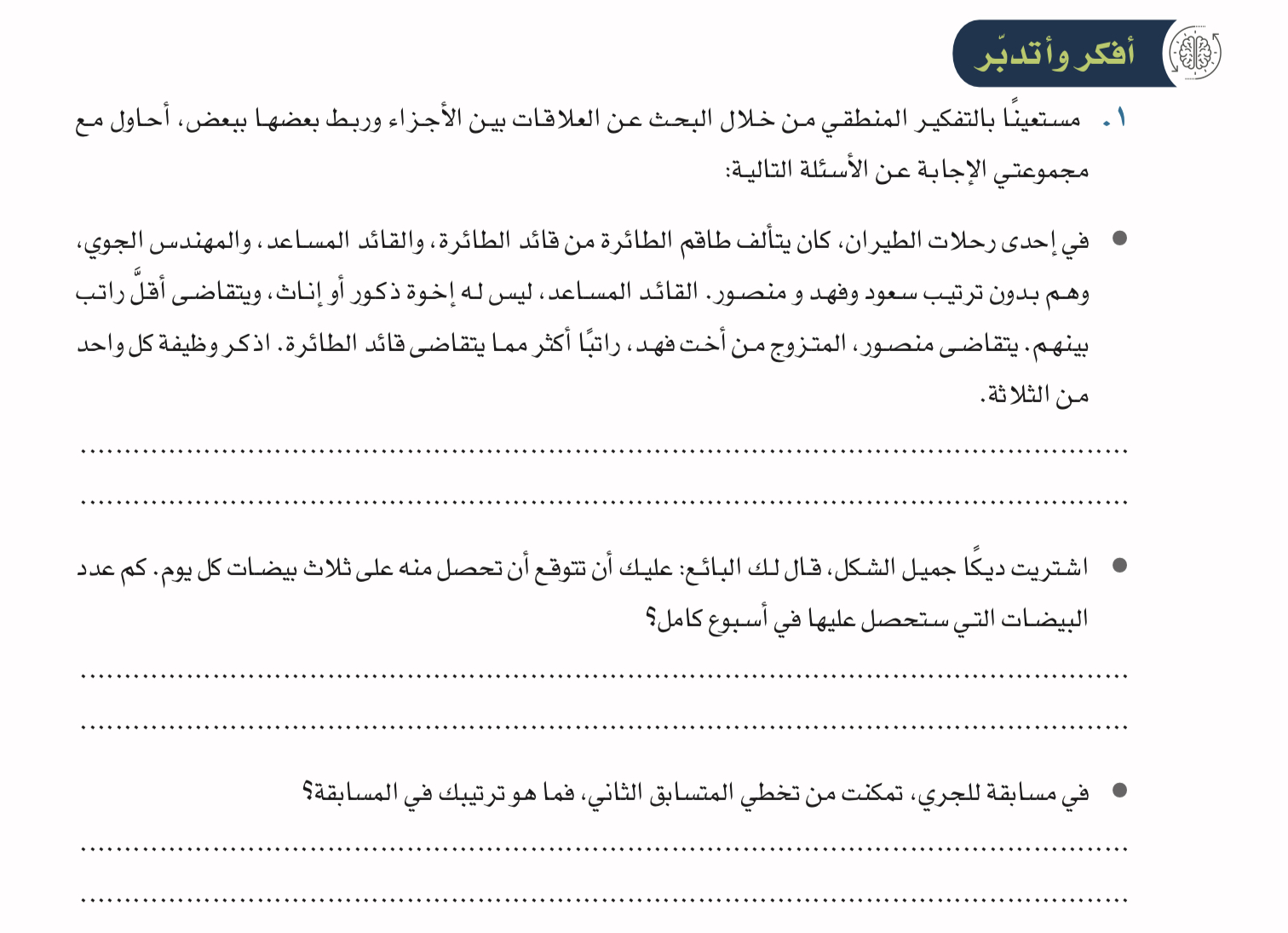 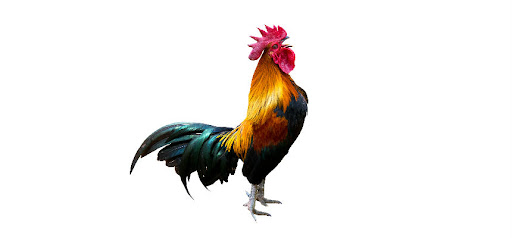 الديك لا يبيض 😀
١٦٩
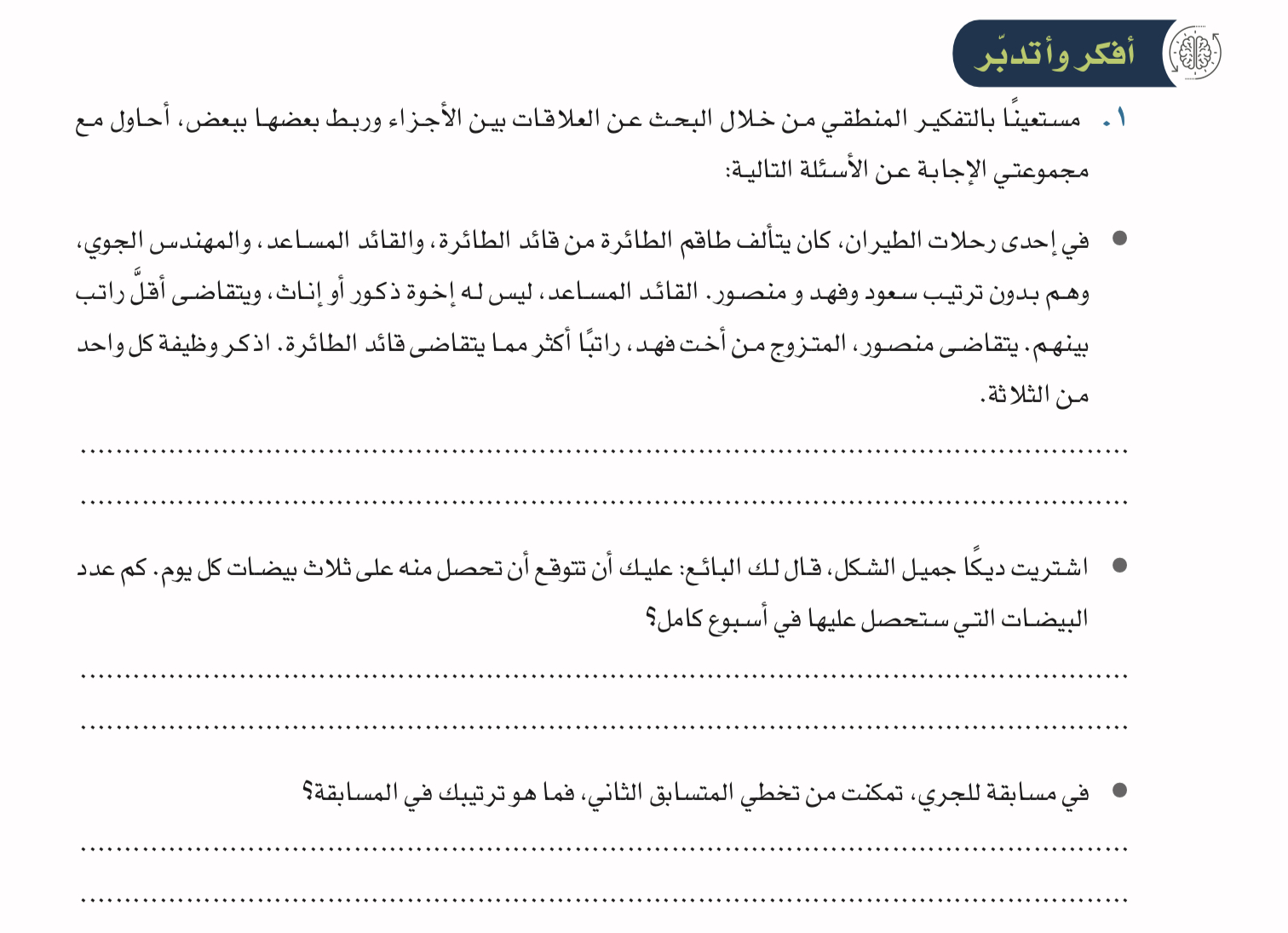 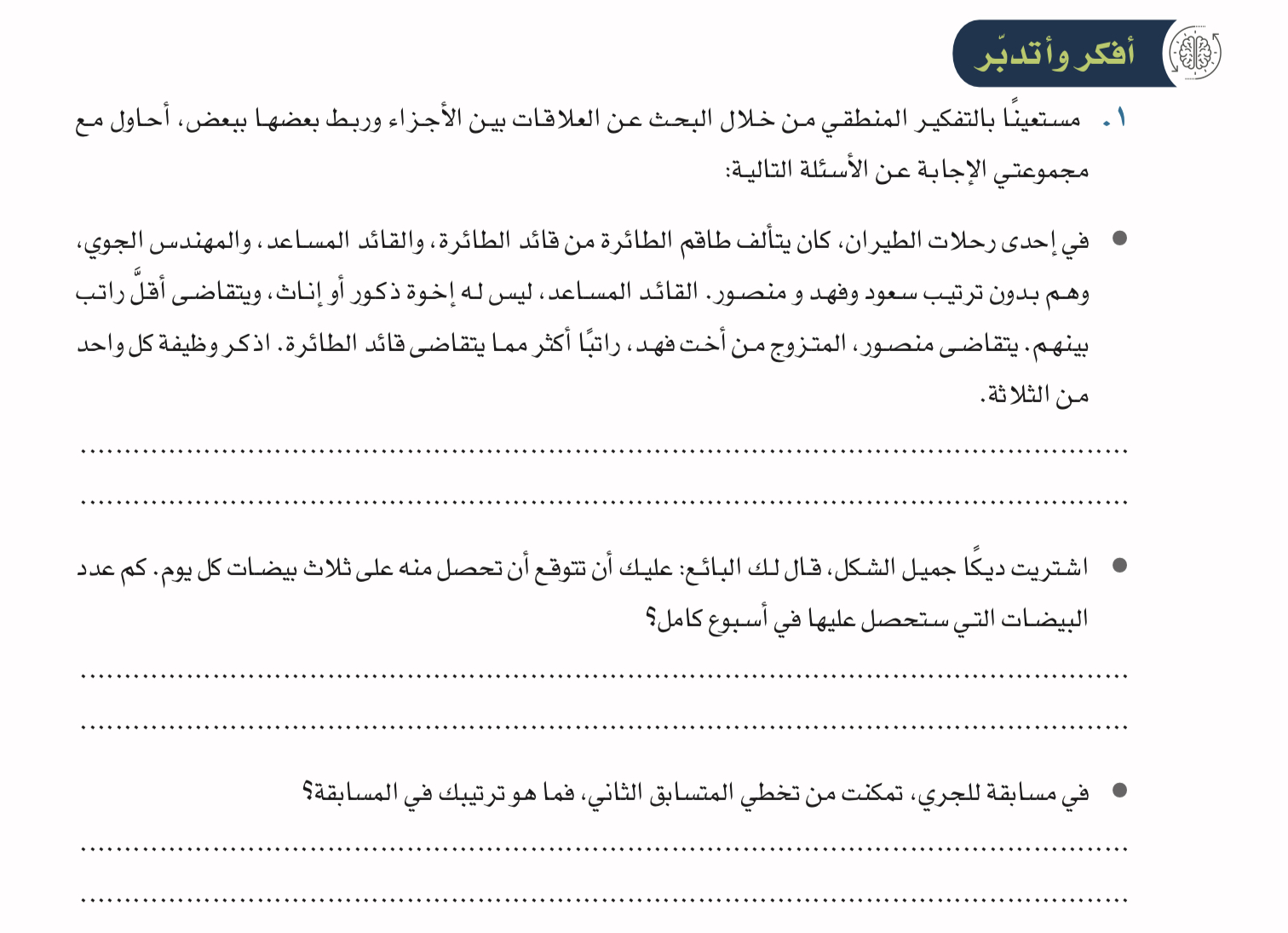 ترتيبي سوف يكون
 الثاني 
بدلا منه
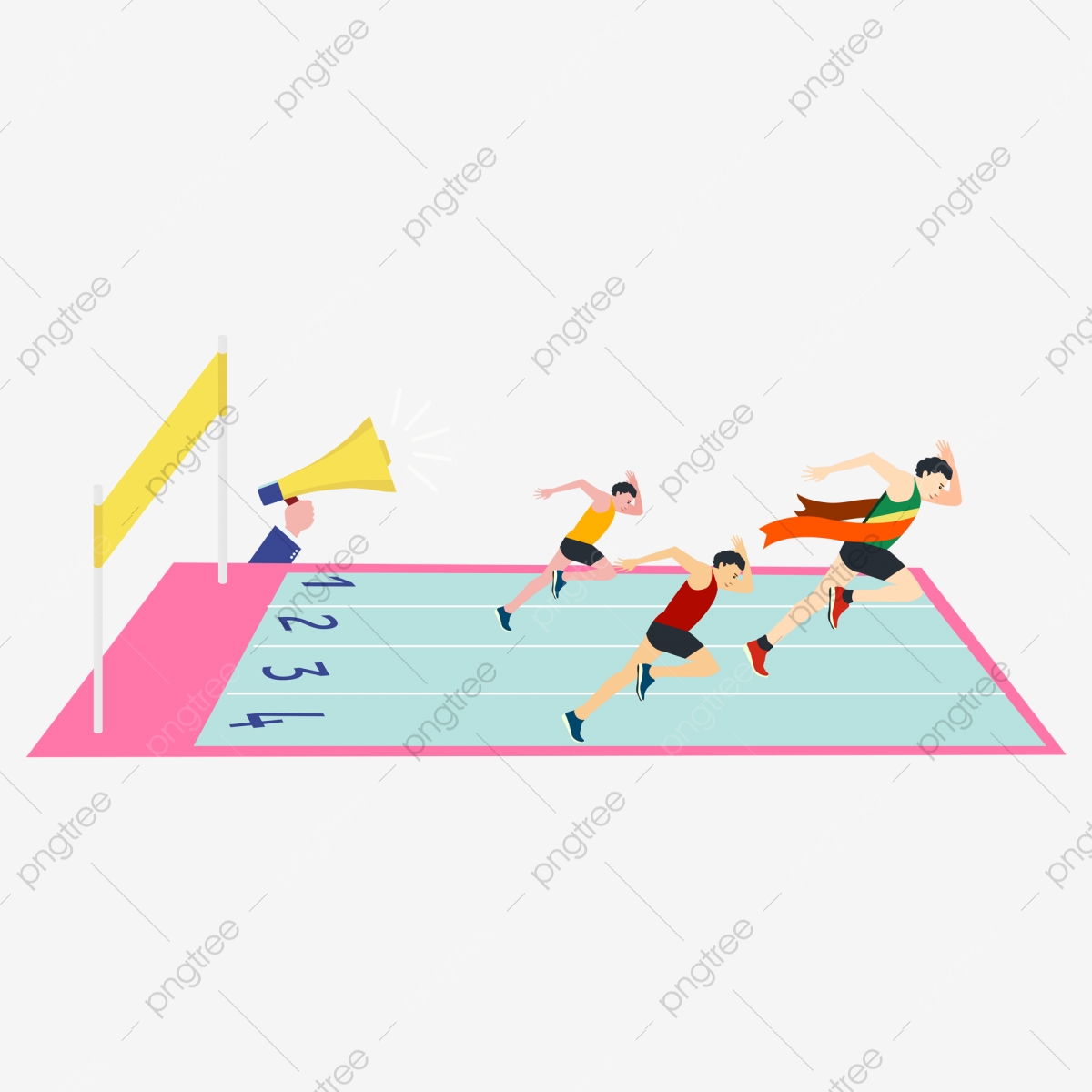 ١٦٩
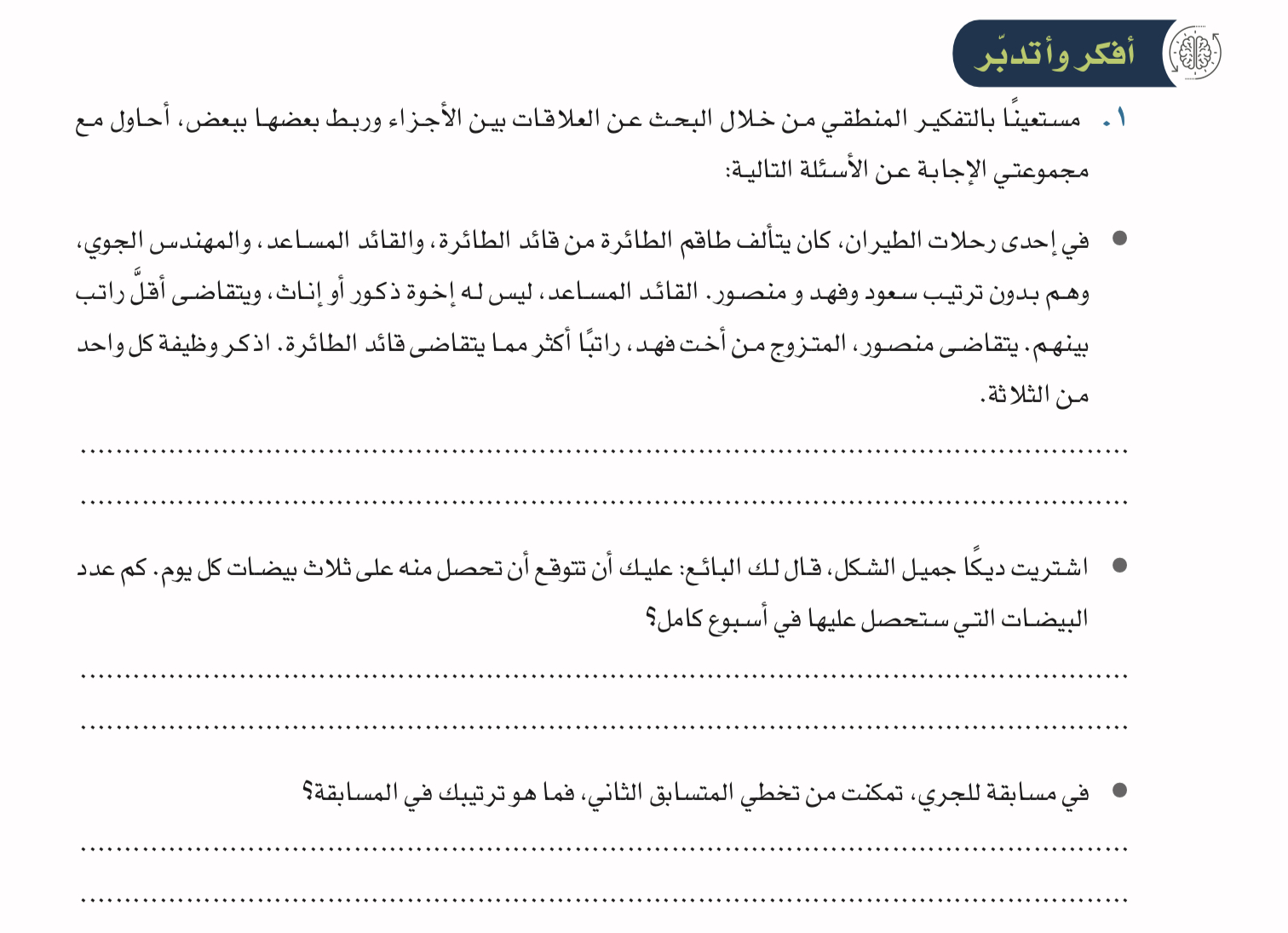 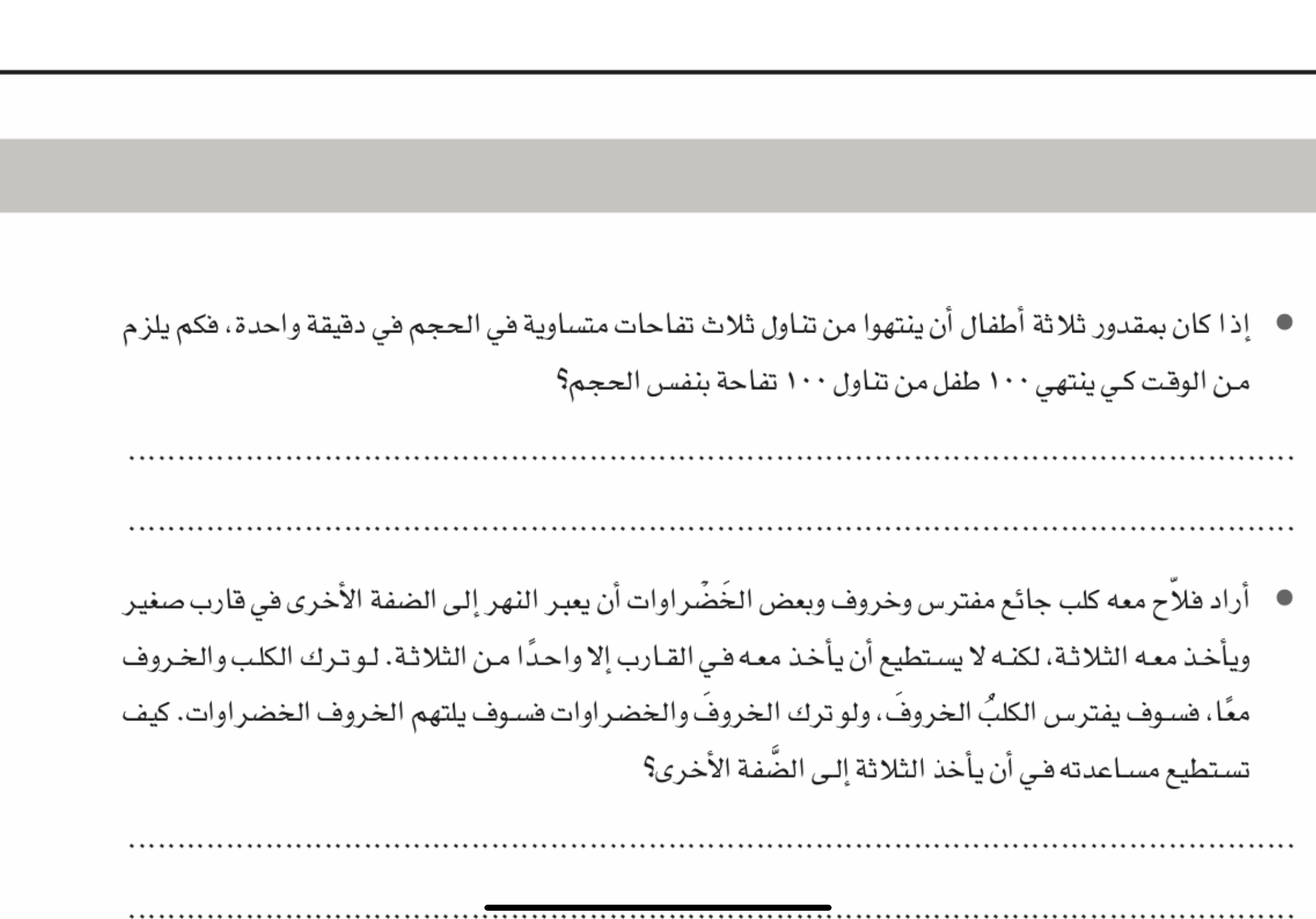 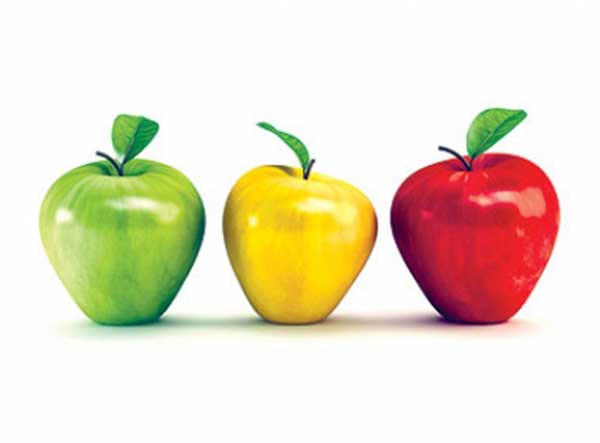 ١٧٠
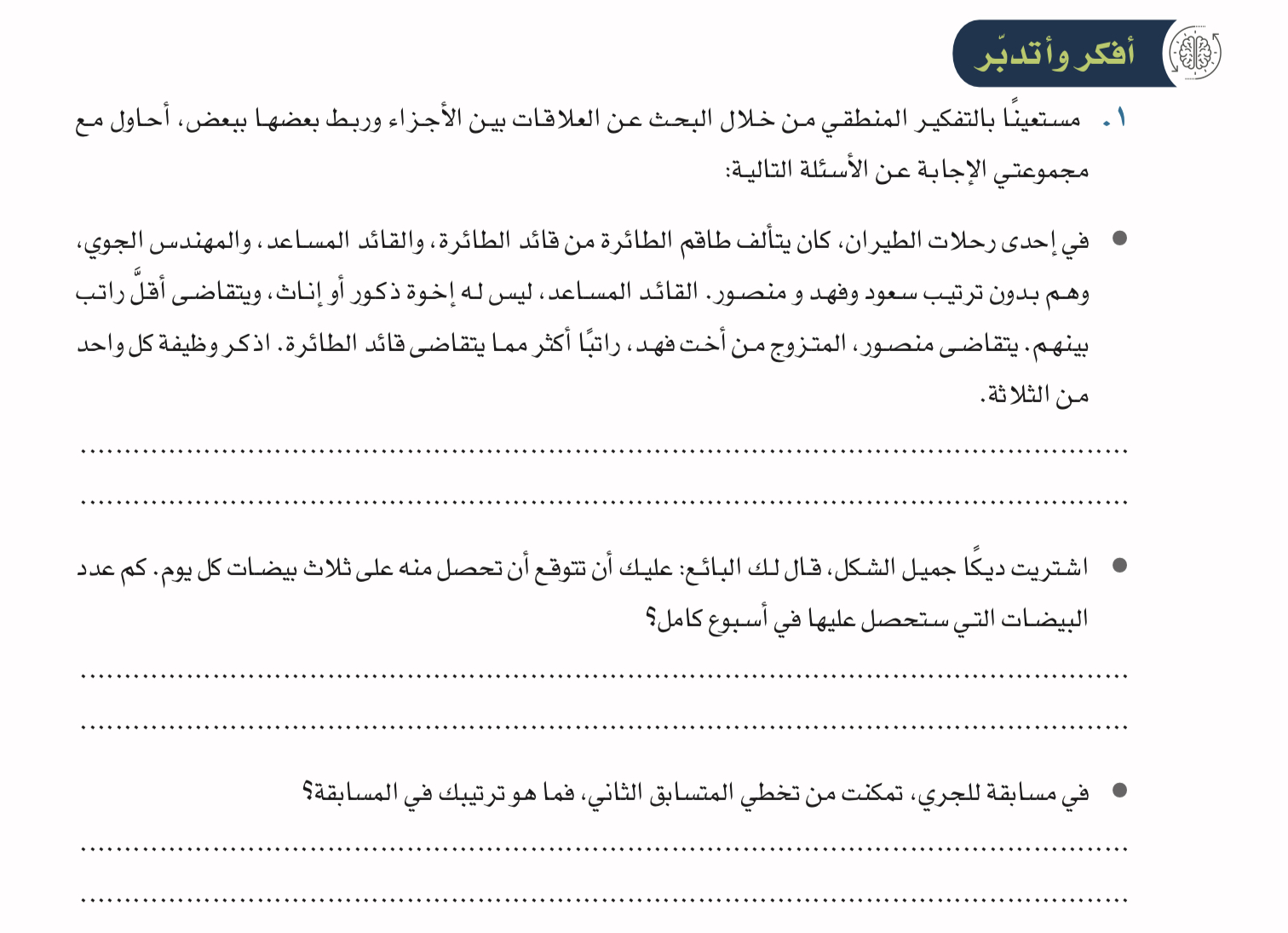 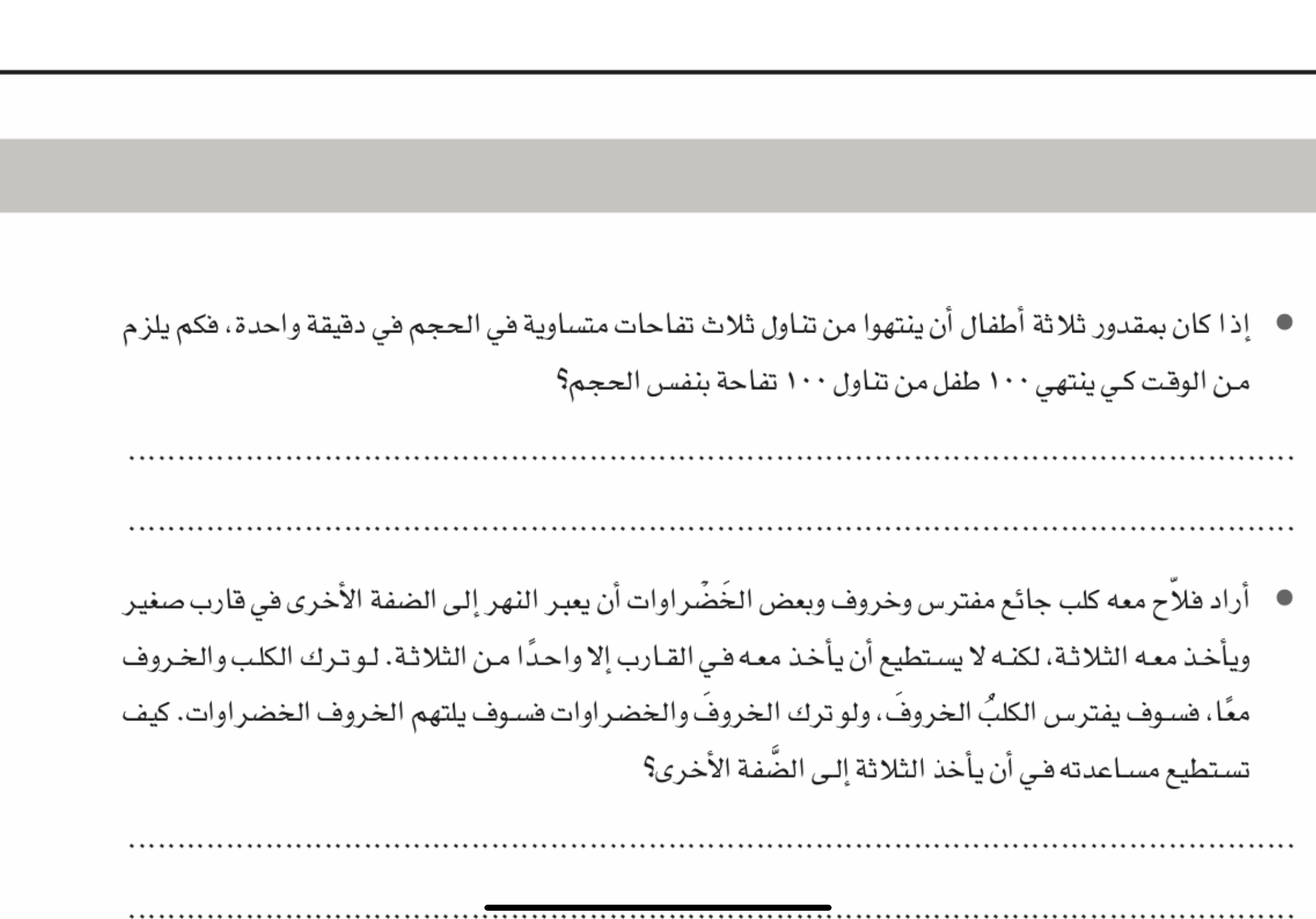 ‏ياخذ الخروف في البداية ويترك الكلب مع الخضروات لأنه لا ياكلها
 ثم يعود ليأخذ الكلب ويتركه في الضفة الأخرى 
ولكنه يعود معه في الخروف في القارب 
ثم يترك الخروف وياخذ مع الخضروات إلى الضفة الأخرى 
ويتركها  مع الكلب ثم يعود في النهاية ياخذ الخروف
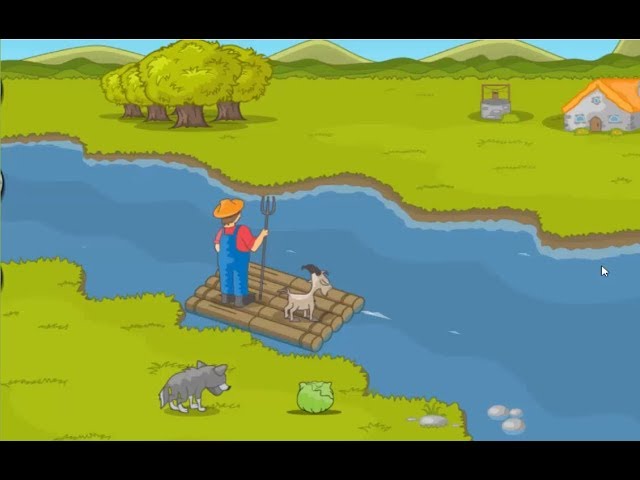 ١٧٠
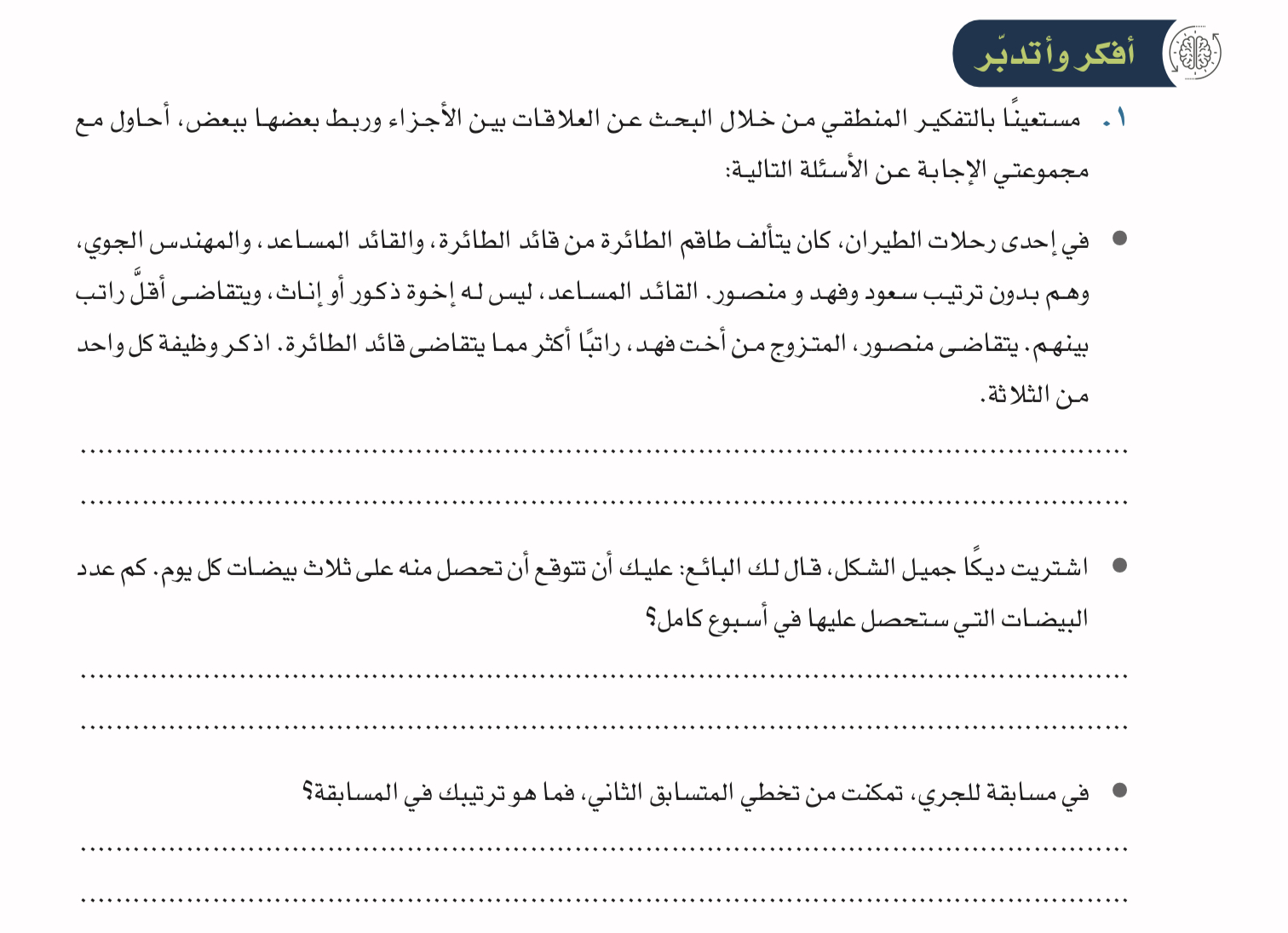 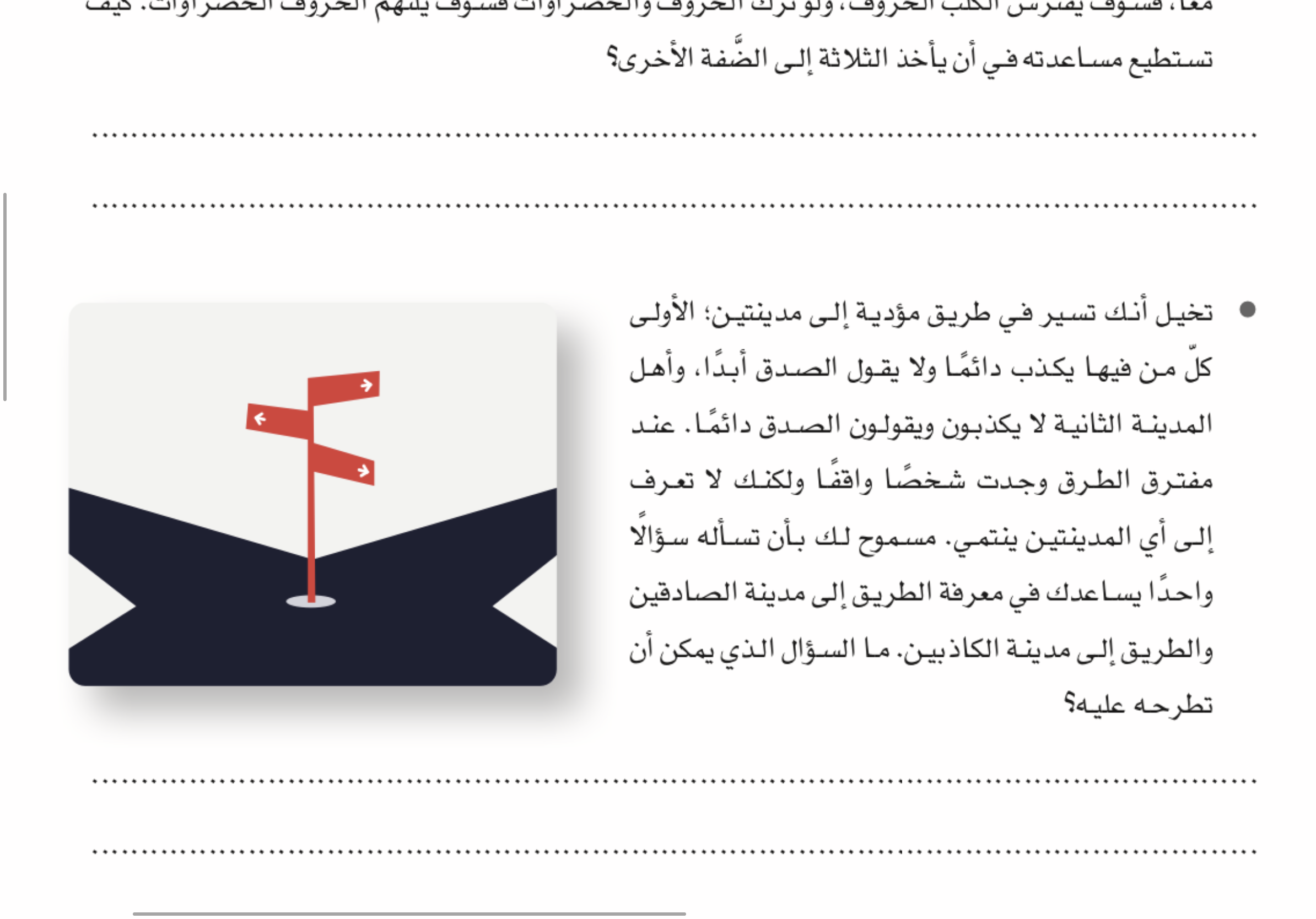 أين الطريق إلى بلدك؟‏
لو كان صادقا سيشير إلى طريق بلد الصادقين
ولو كان كاذبا فلا يشير إلى بلده هو
إنما أيضا يشير إلى طريق بلد الصادقين أبوك اليوم
١٧٠
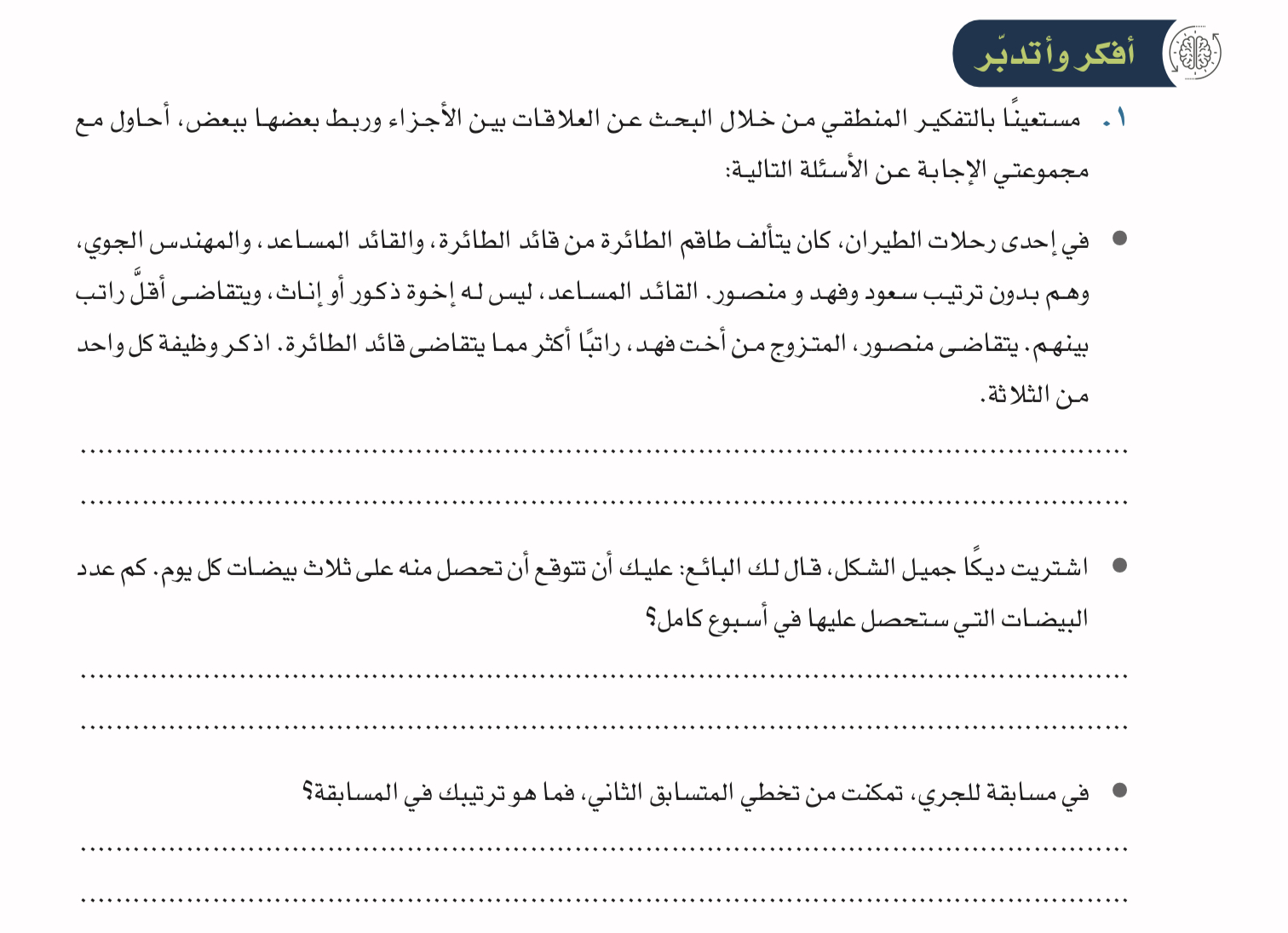 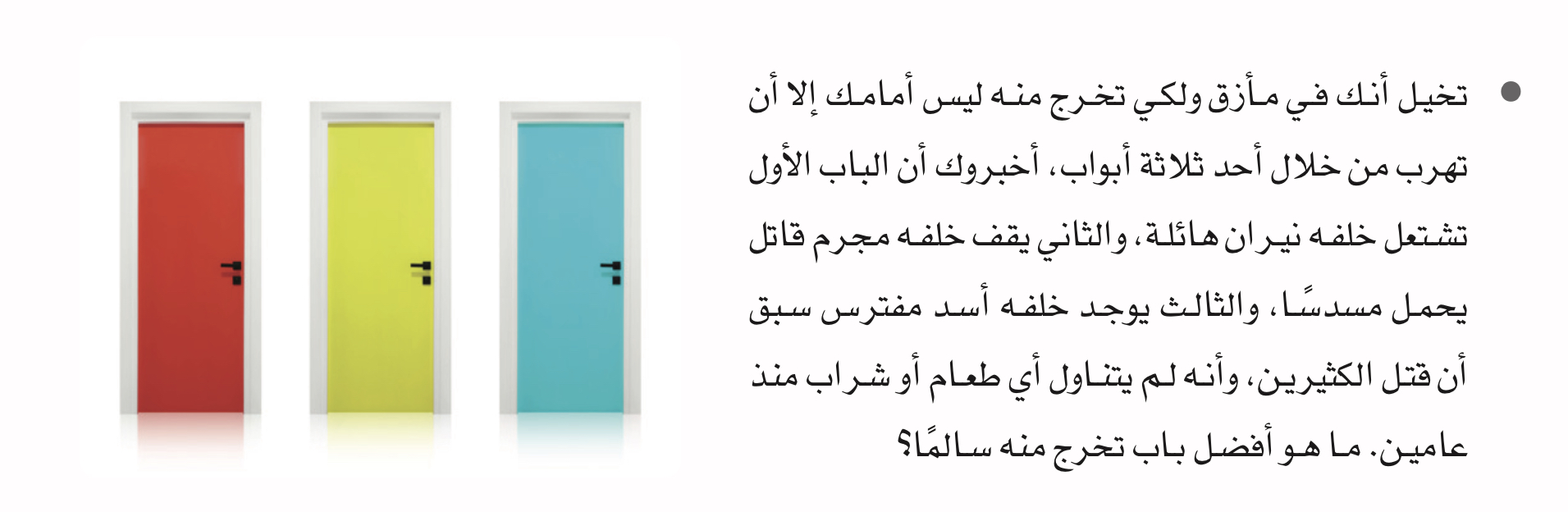 الباب الذي خلفه الاسد
لانه من المستحيل ان يبقى حيوان حياً لمده عامين دون طعام وشراب
١٧١
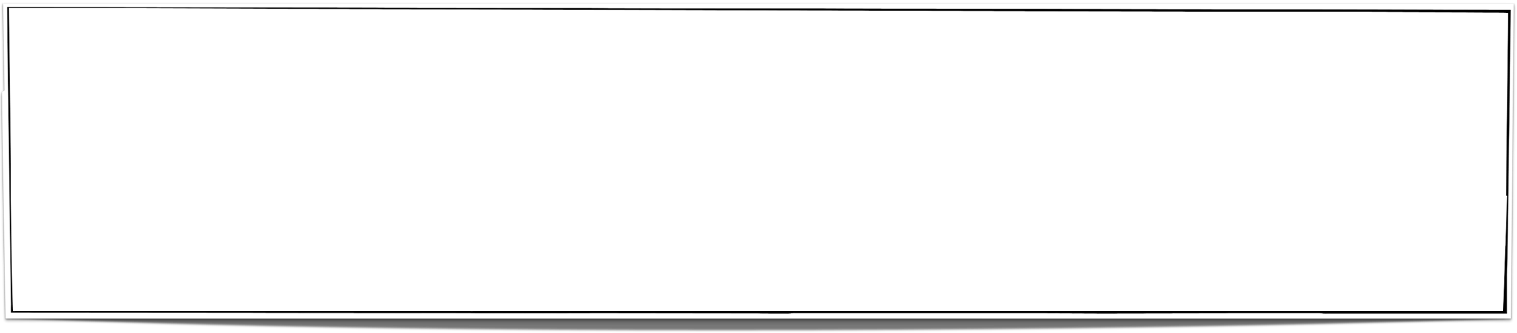 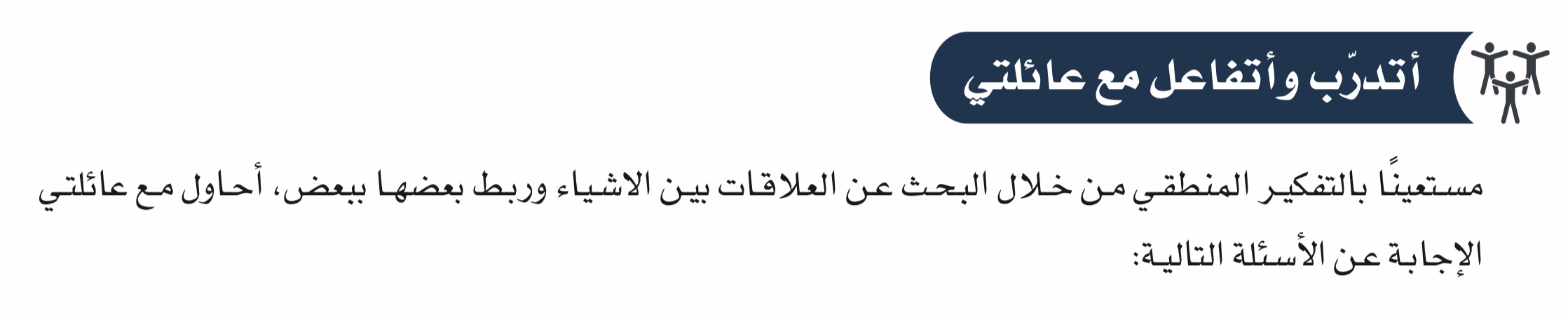 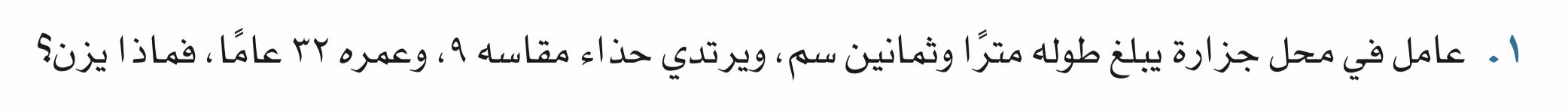 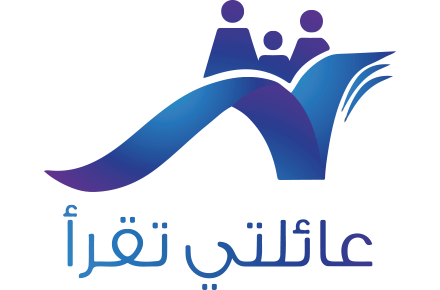 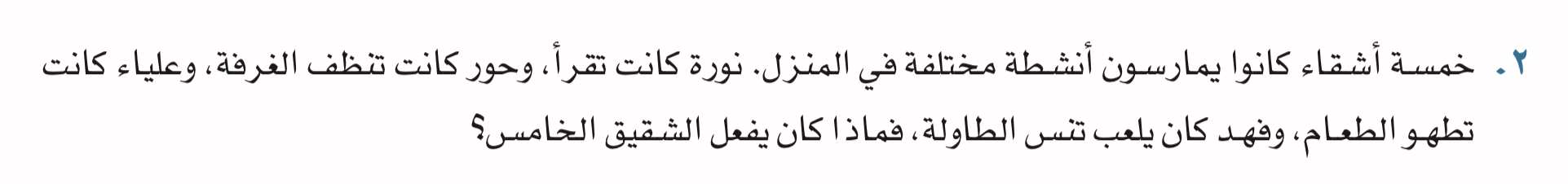 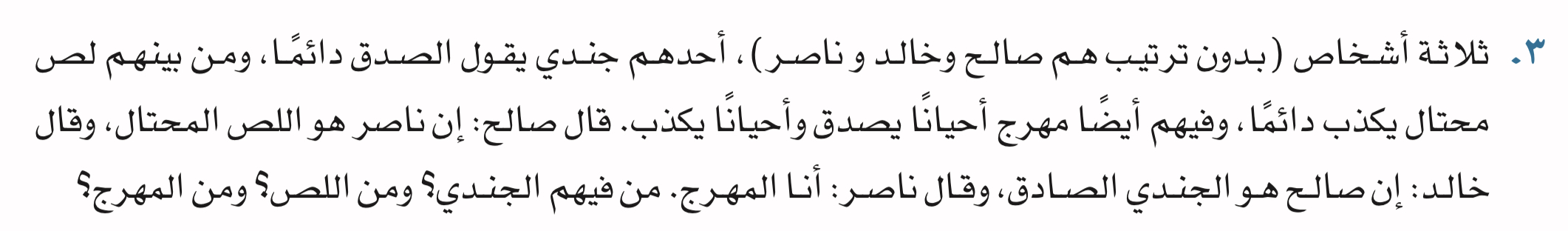 ١٧١
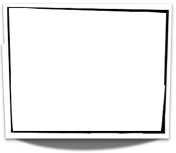 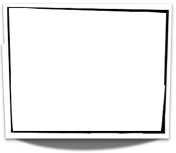 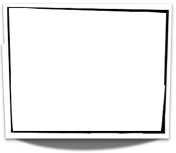 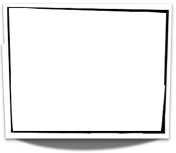 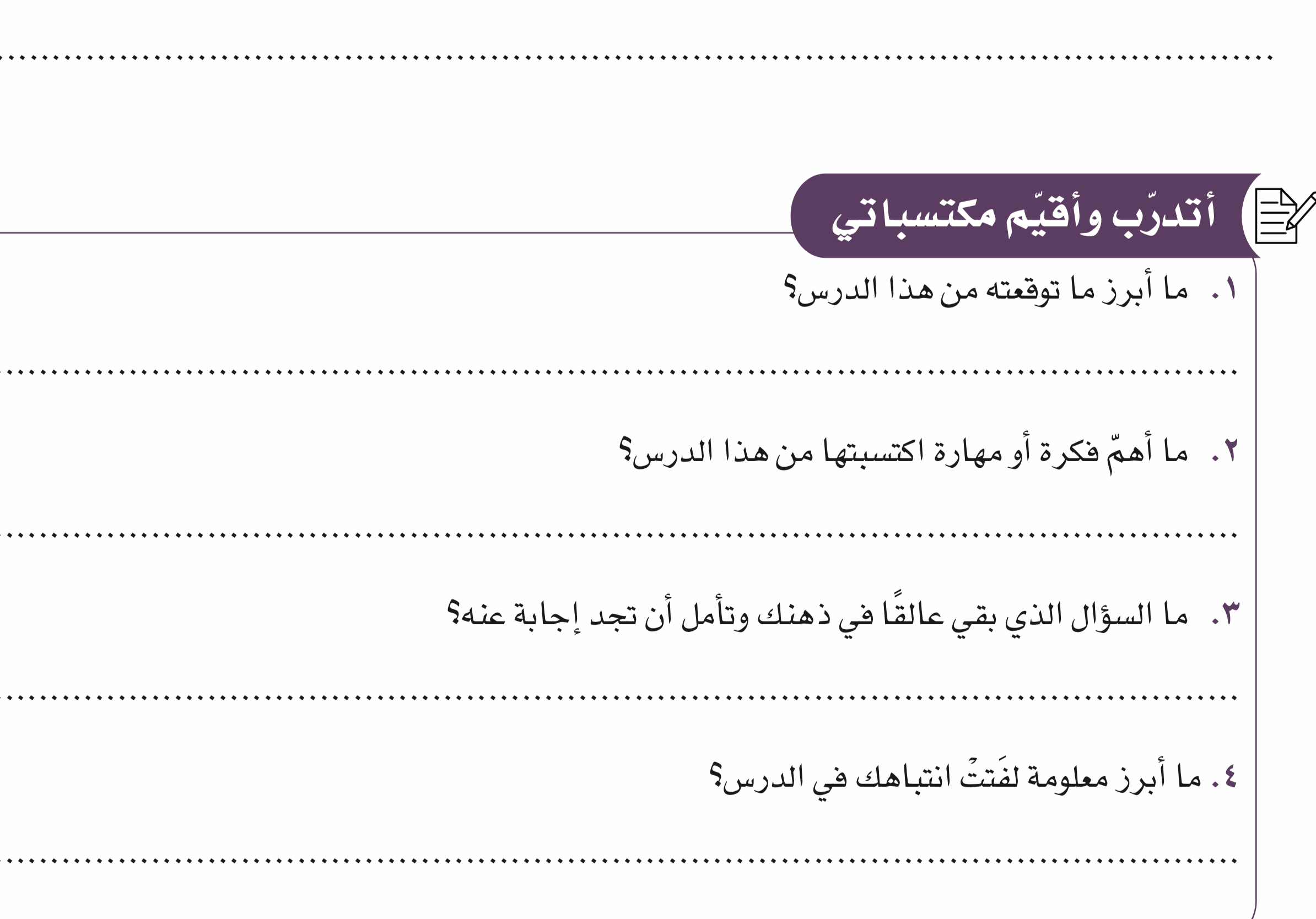 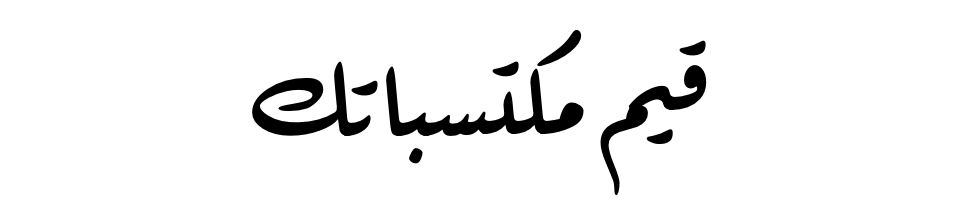 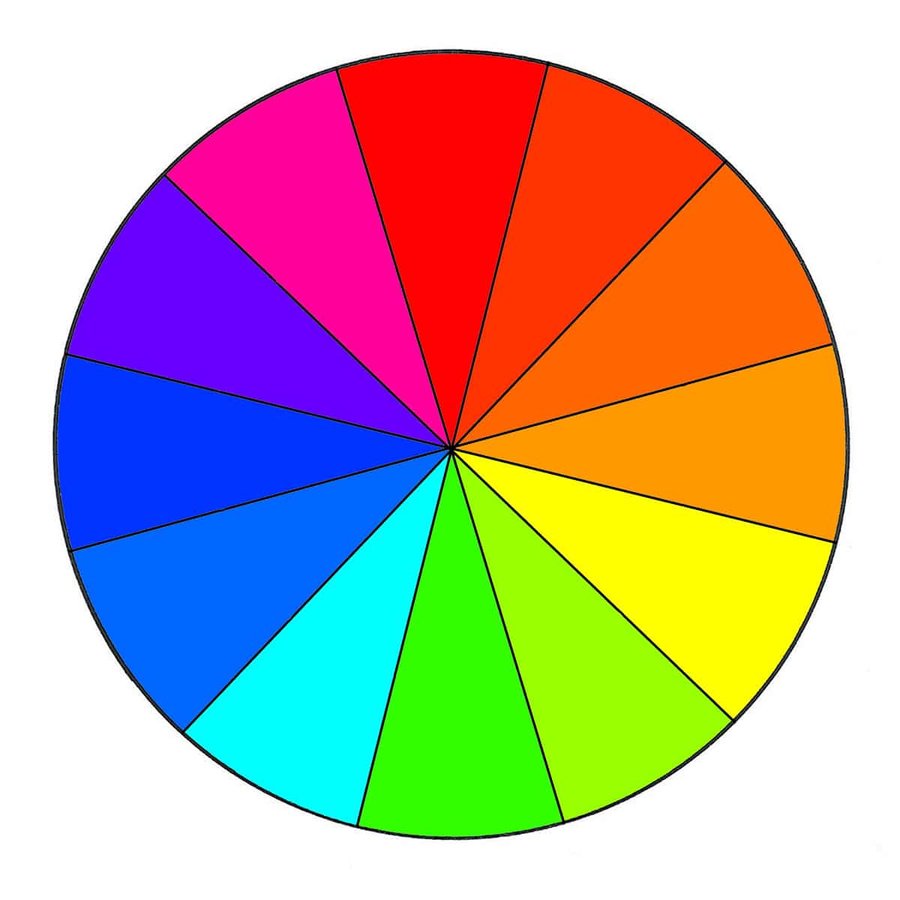 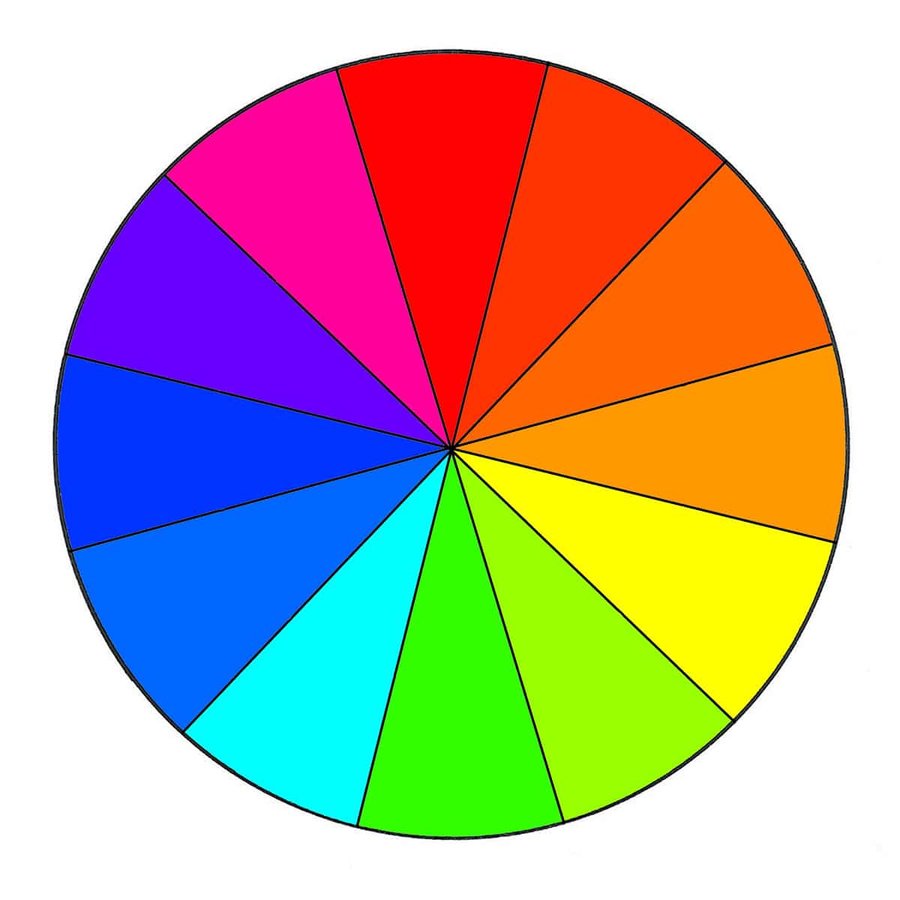 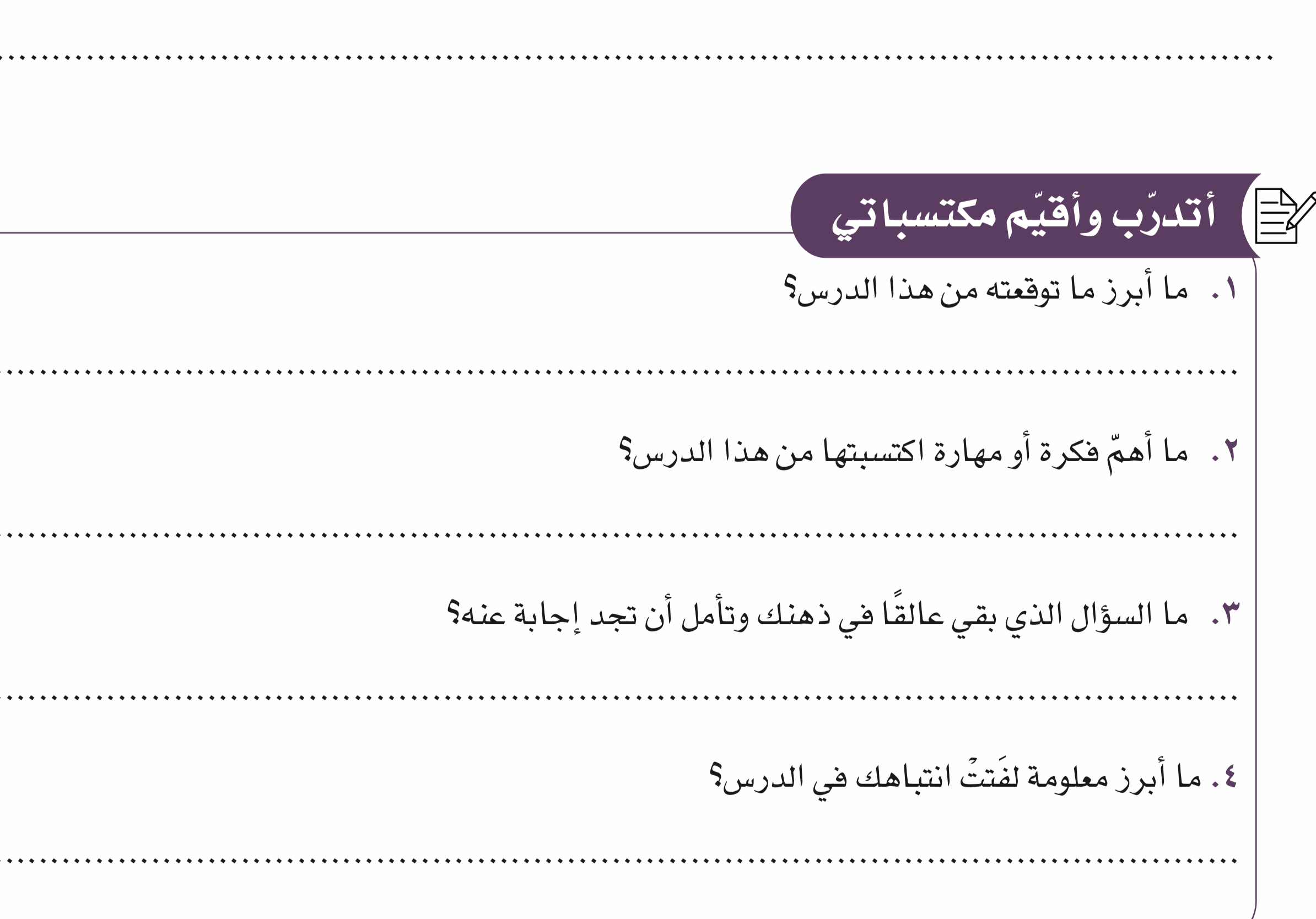 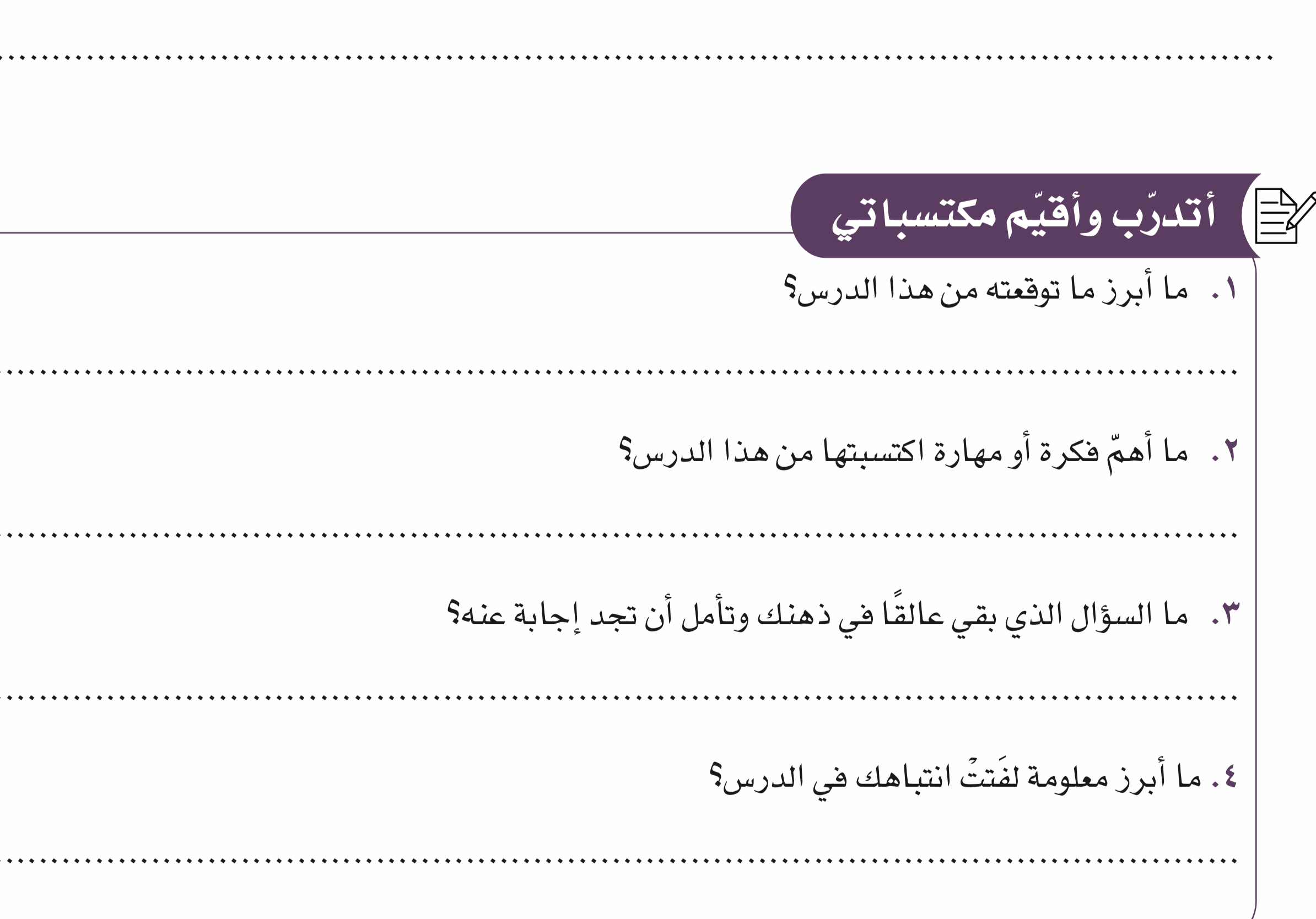 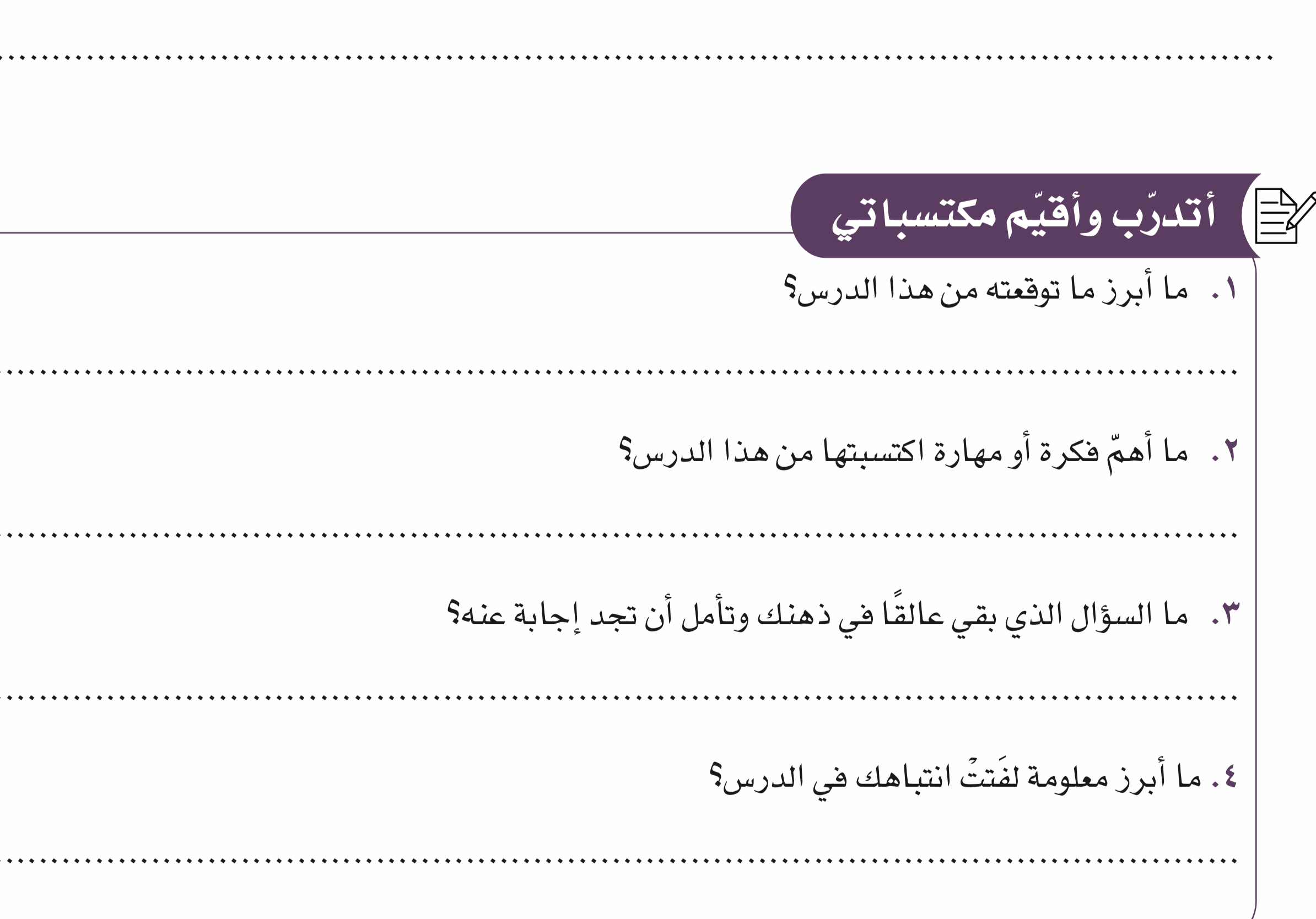 ١٧٣
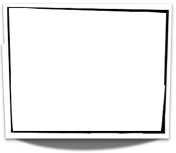 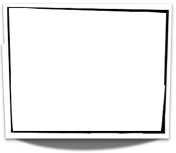 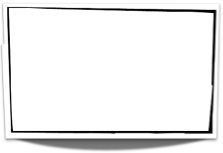 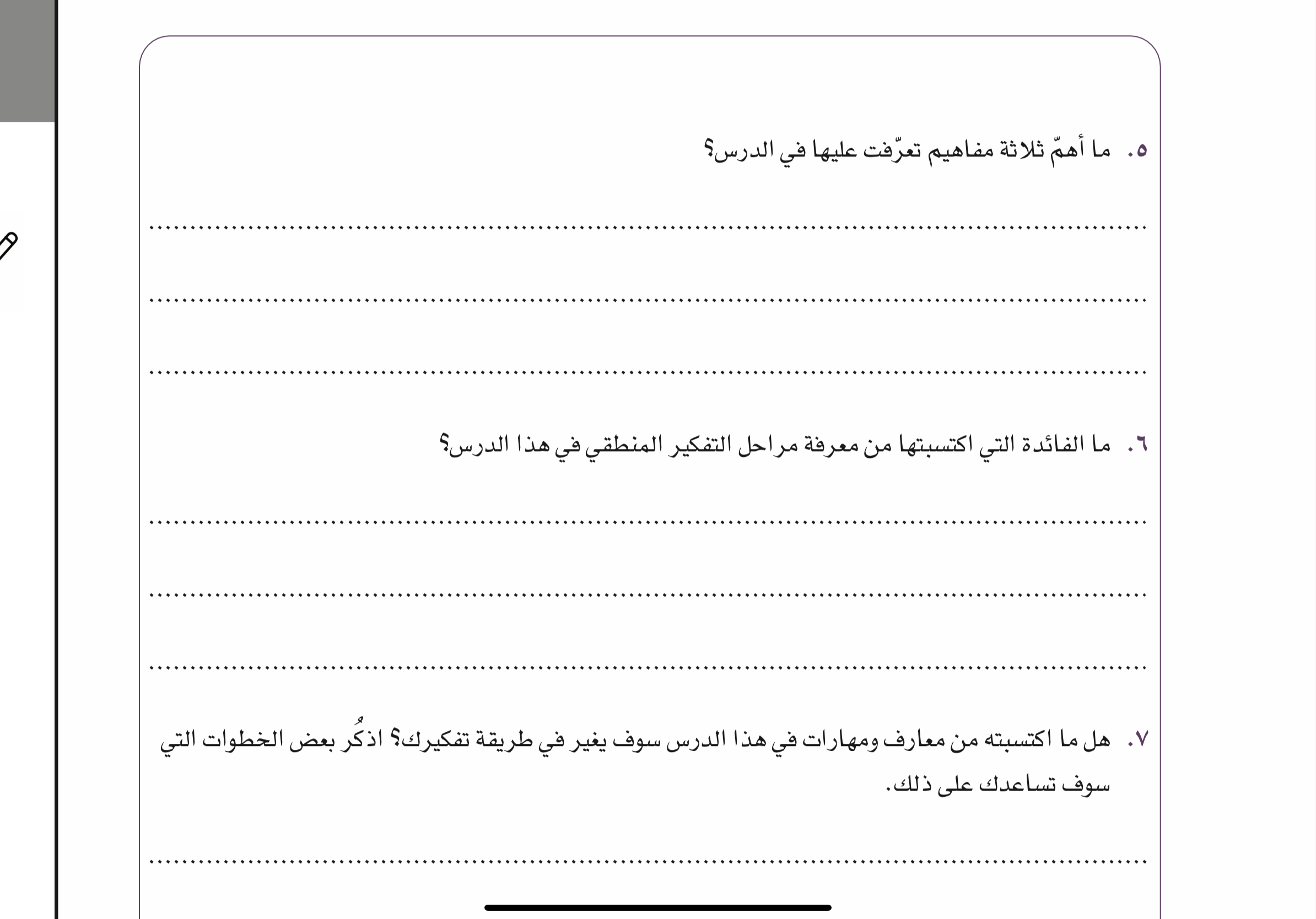 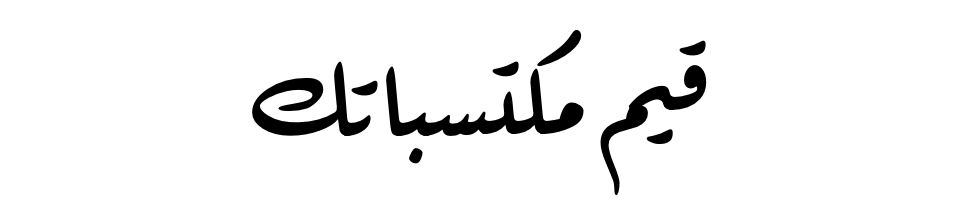 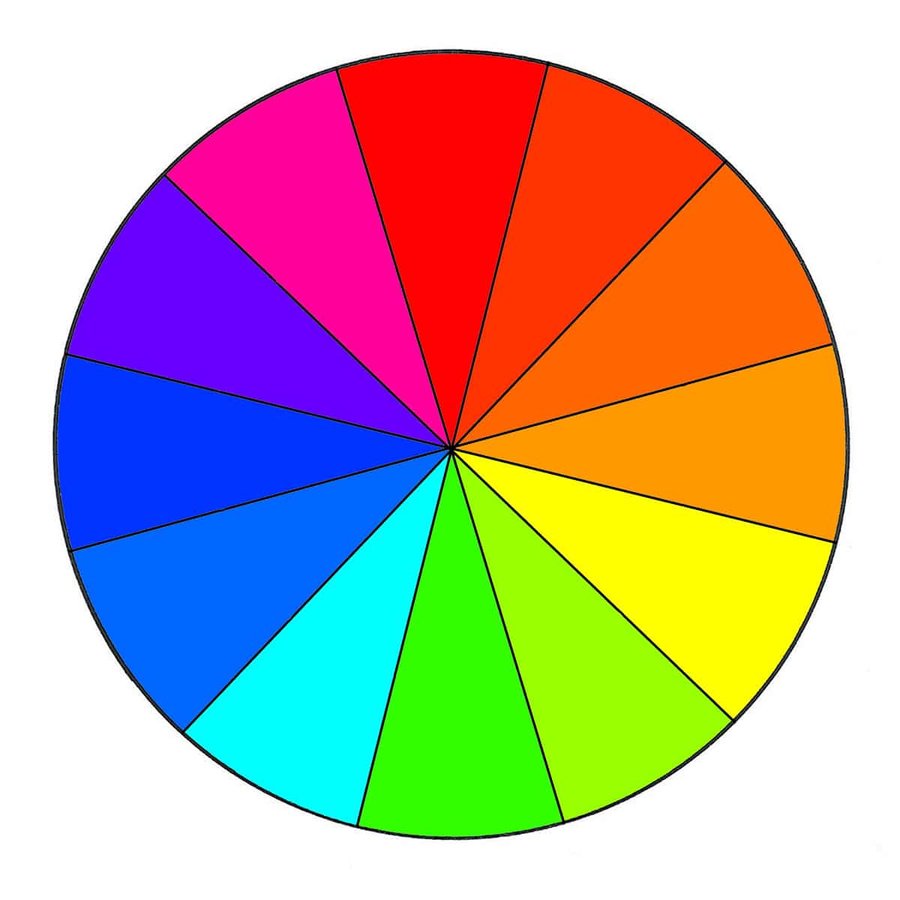 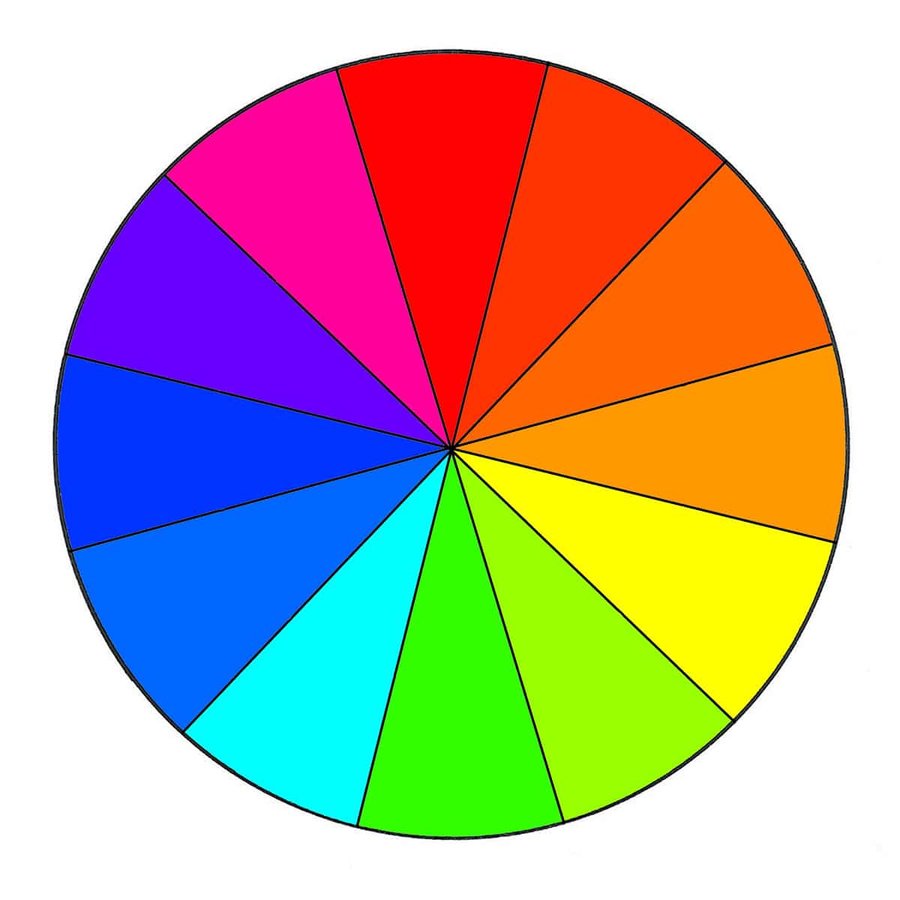 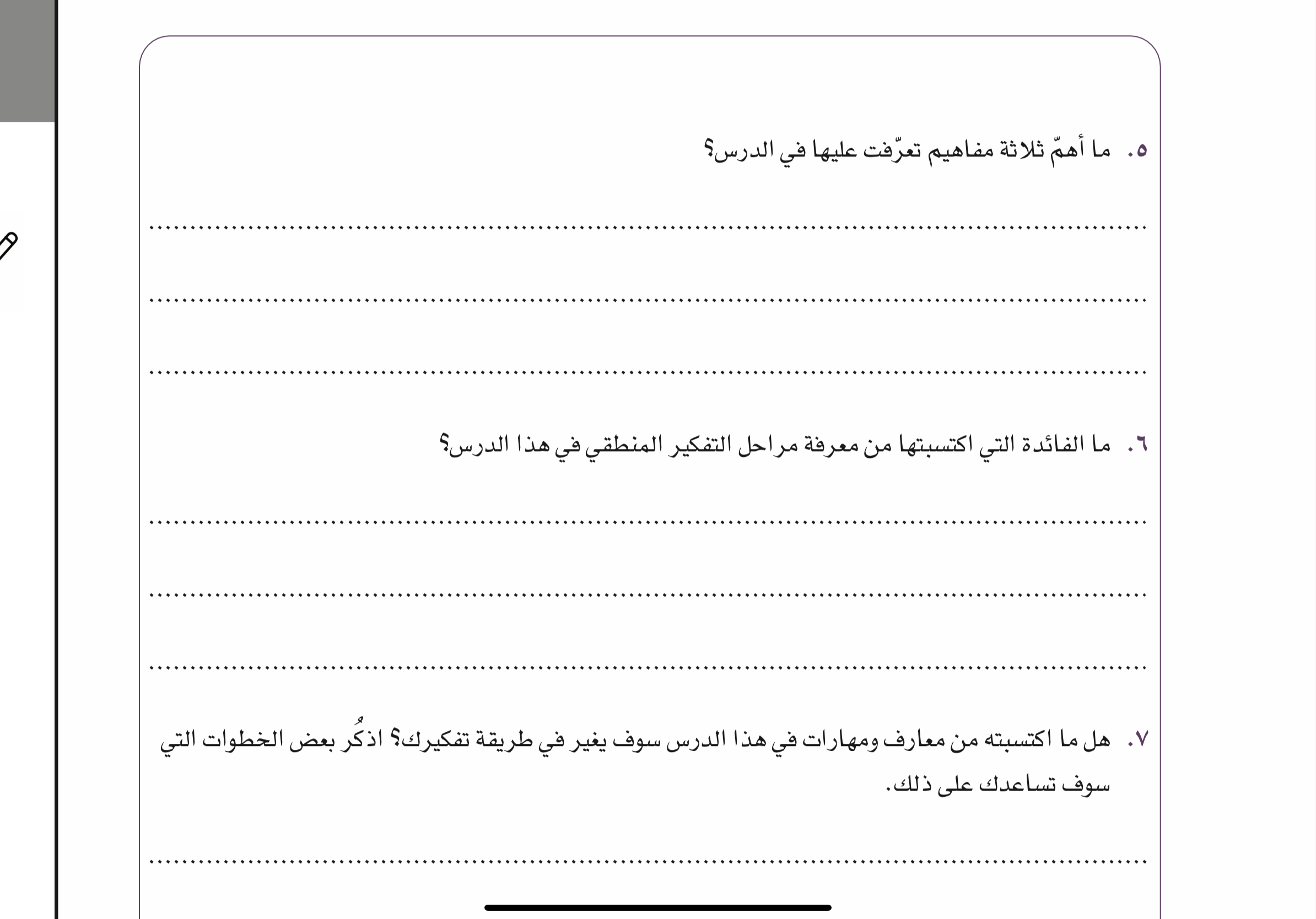 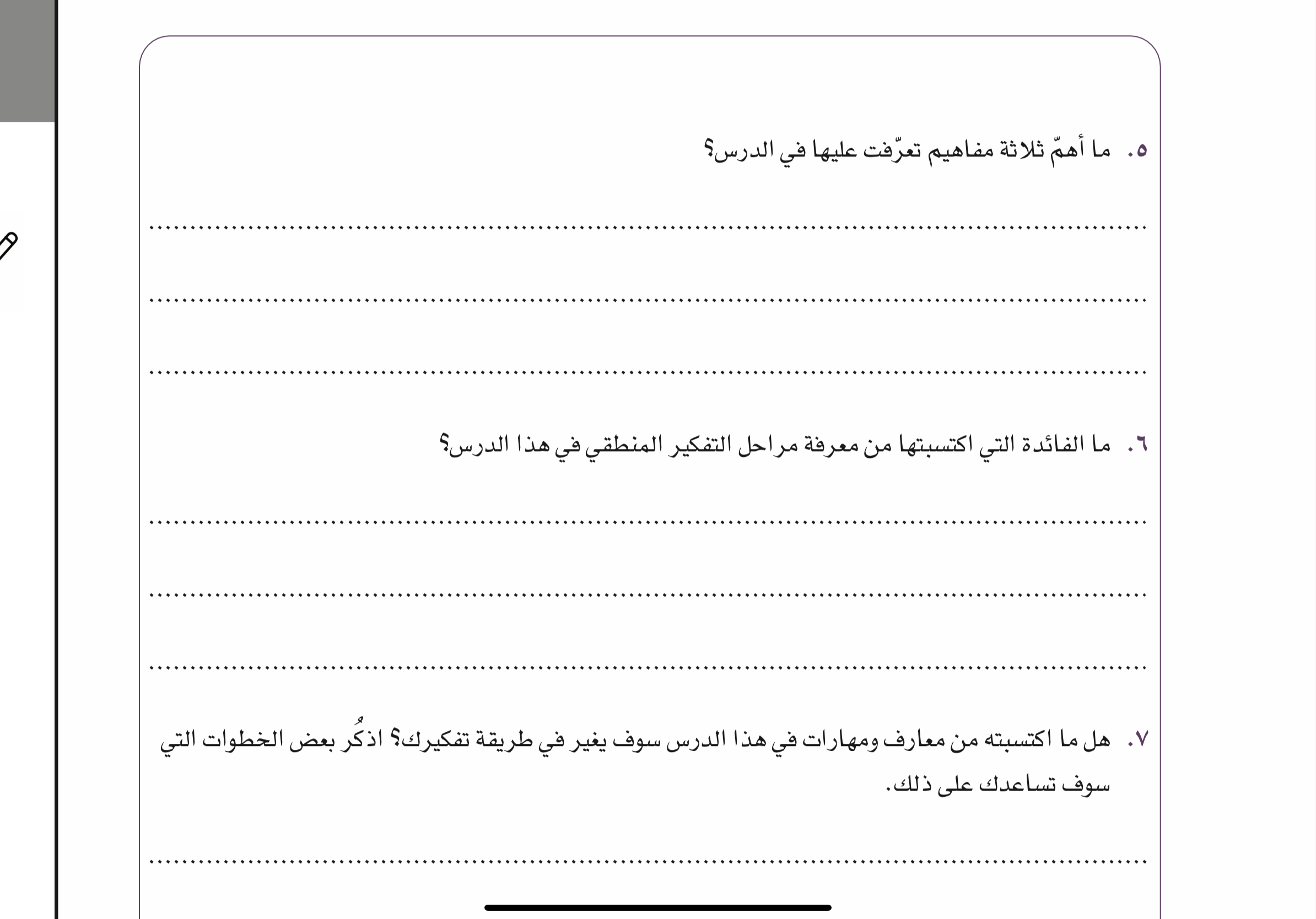 ١٧٣
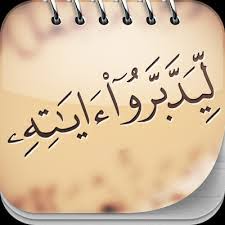 ريم الشهري
ان احسنت فمن الله وان قصرت فمن نفسي والشيطان
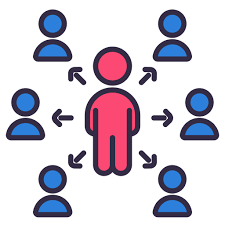 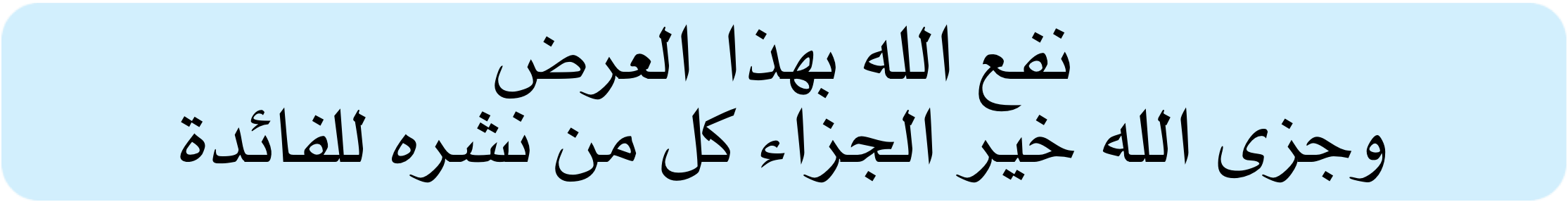 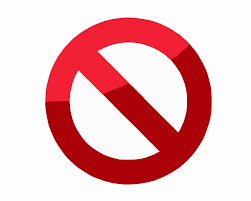 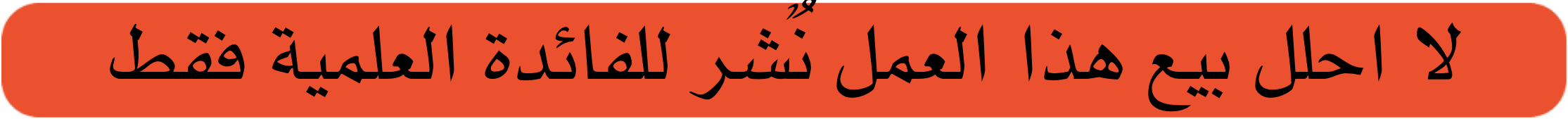